Low-fi Prototype and Testing
click Education
Mission Statement: Never Leave Class Confused
Two perspectives:
Student
Confused about lecture topics
Teacher 
Confused about student performance
Problem/Solution Overview
Problem:
Students don’t want to publicly admit that they don’t understand class material, so teachers don’t have a reliable means by which to determine their students’ comprehension until it’s too late.
Solution: 
Anonymous student feedback removes the participation barrier, enabling teachers to both revisit what was misunderstood in real-time and to update their lesson plans based on this information.
Overview of Talk
Brainstorming and picking between possible devices and UIs

Narrowing UI flow for each task

Constructing prototype for tasks and necessary functionality

User experimentation and feedback
Overview of Talk
Brainstorming and picking between possible devices and UIs

Narrowing UI flow for each task

Constructing prototype for tasks and necessary functionality

User experimentation and feedback
Possible UI choices
Device choices
iPad vs. iPhone vs. Apple Watch vs. Google glasses
Student-feedback mechanisms
Binary choice, slider, dial, etc.
Teacher in-class feedback mechanism
Alarm, notification, screen change
After-class data visualization for feedback
Frequency graph, “Current Status” graph, etc.
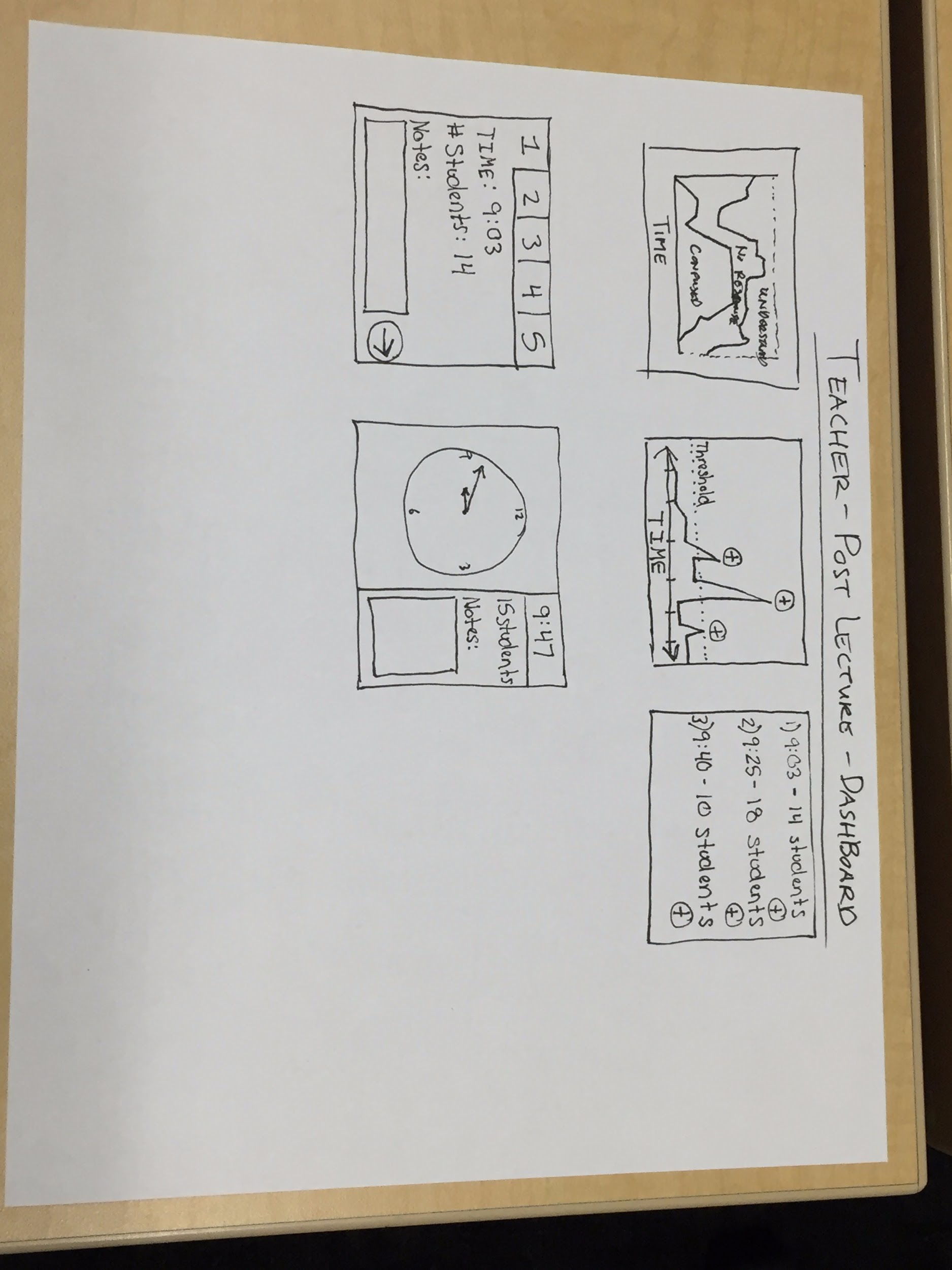 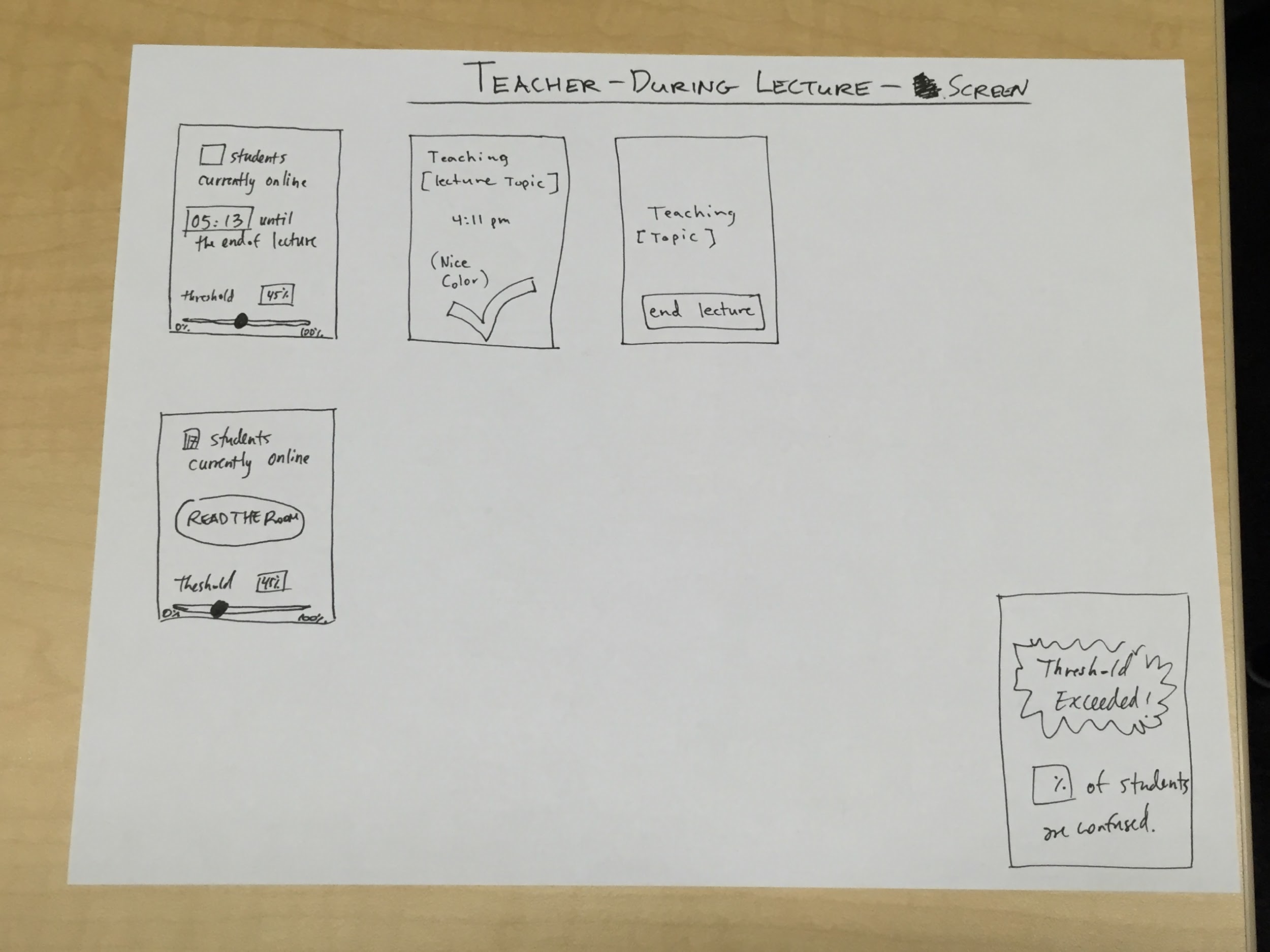 ● Selected Interface & Rationale (1 slide)
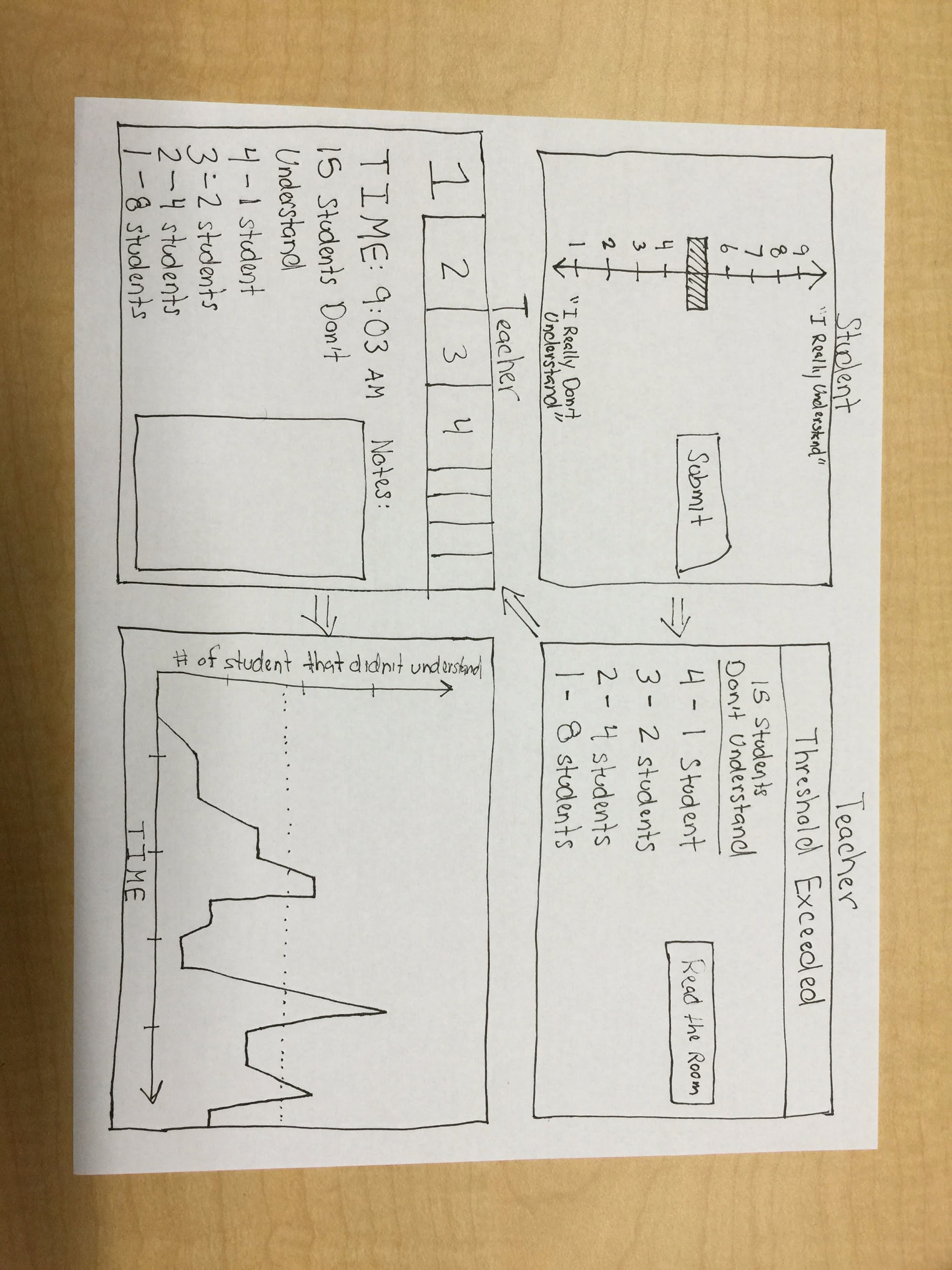 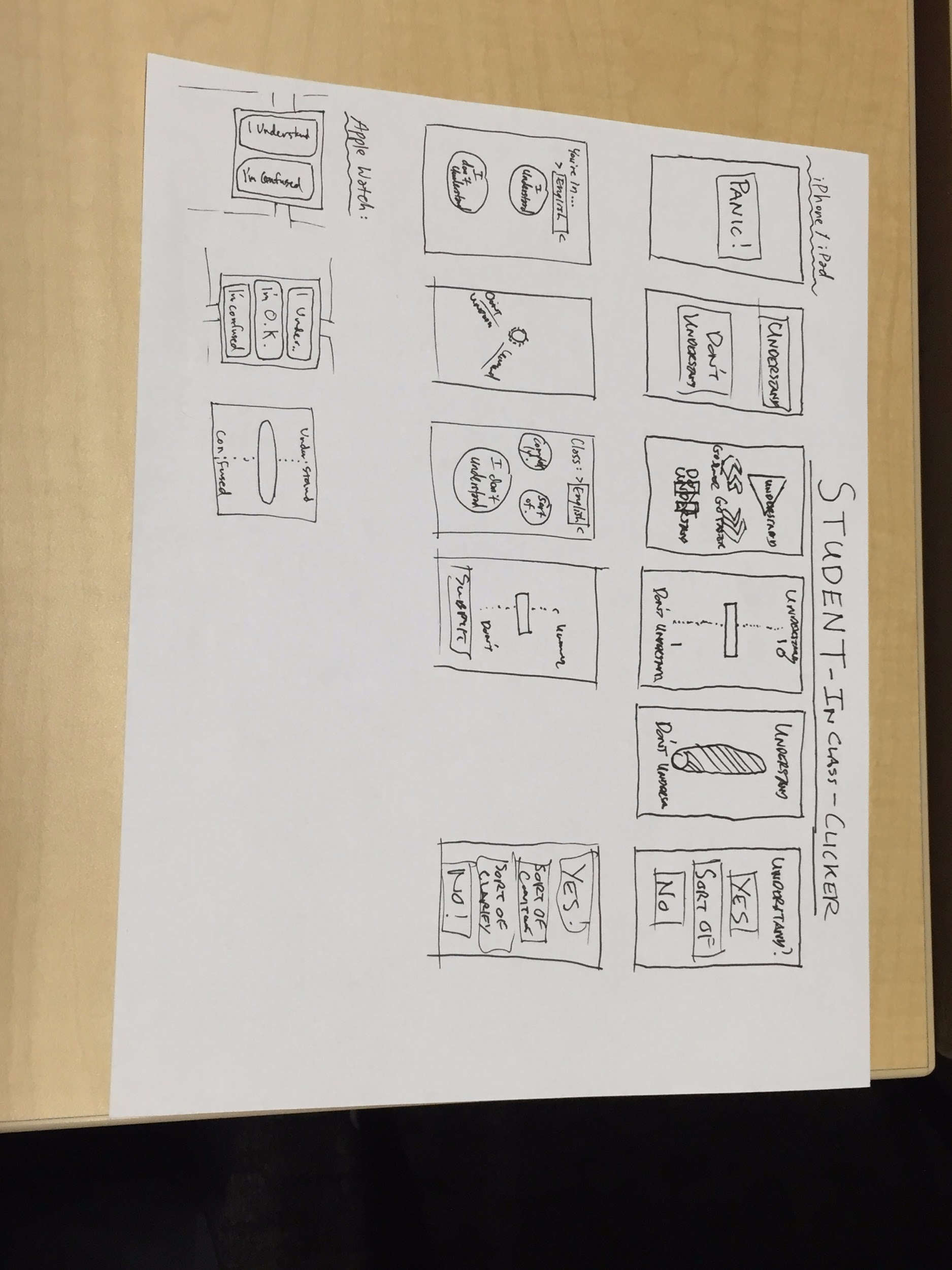 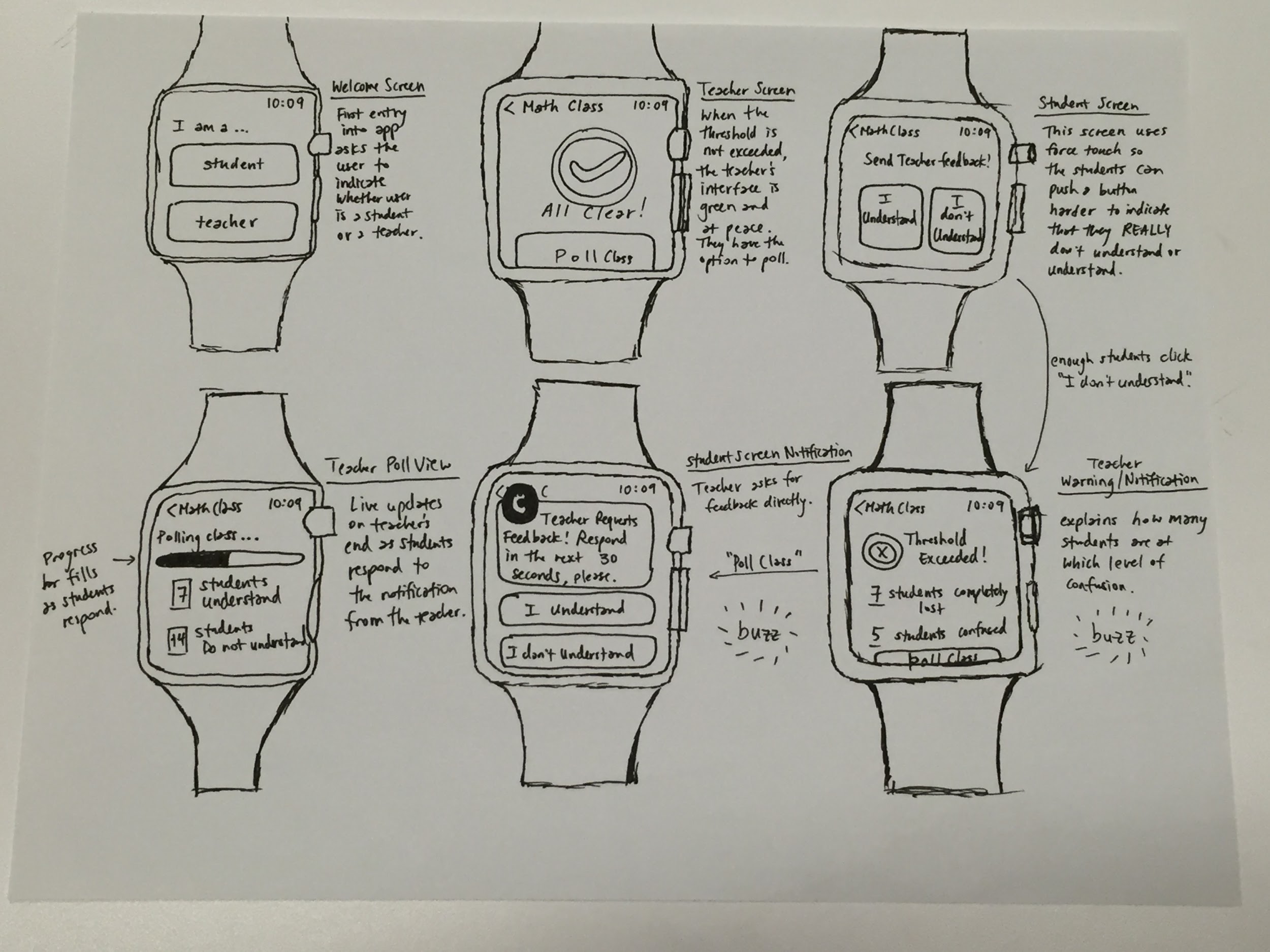 Interface Choice and Brief Justification
We decided iPads/iPhones because:
Although Apple Watch was convenient for student input and teacher notifications, it’s constrained by low adoption.
More importantly, most other interfaces were cumbersome on such a small screen, especially after-lecture review
iPads and iPhones were the opposite: all interfaces were intuitive and convenient, and adoption is high
Interface Choice and Brief Justification Continued...
We decided on binary input because:

It’s less disruptive (brief glance at phone)

Easier for teacher to interpret than “continuous” input
Overview of Talk
Brainstorming and picking between possible devices and UIs

Narrowing UI flow for each task

Constructing prototype for tasks and necessary functionality

User experimentation and feedback
Task 1: Student Gives Feedback
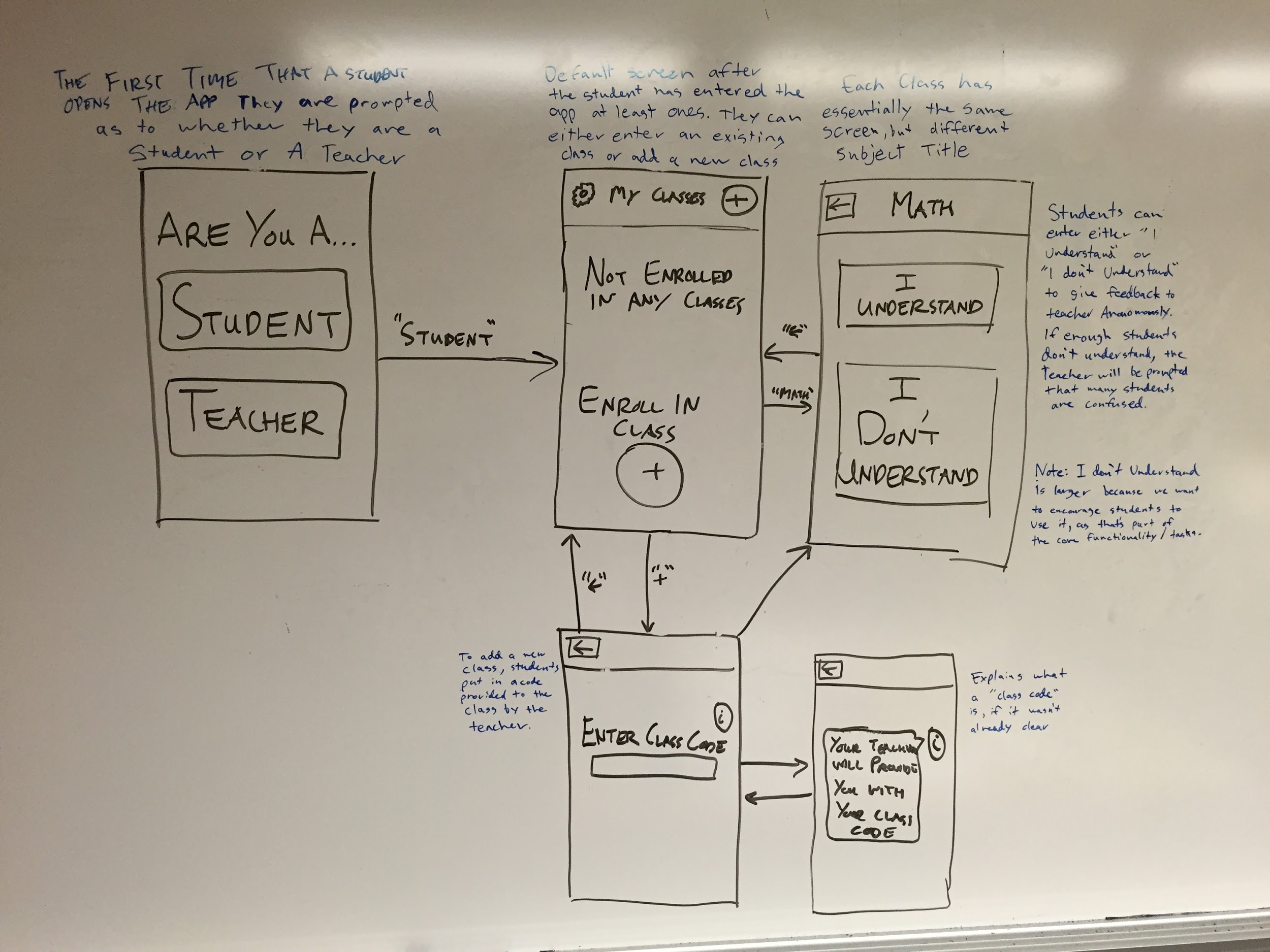 Task 2: Teacher “Reads the Room”
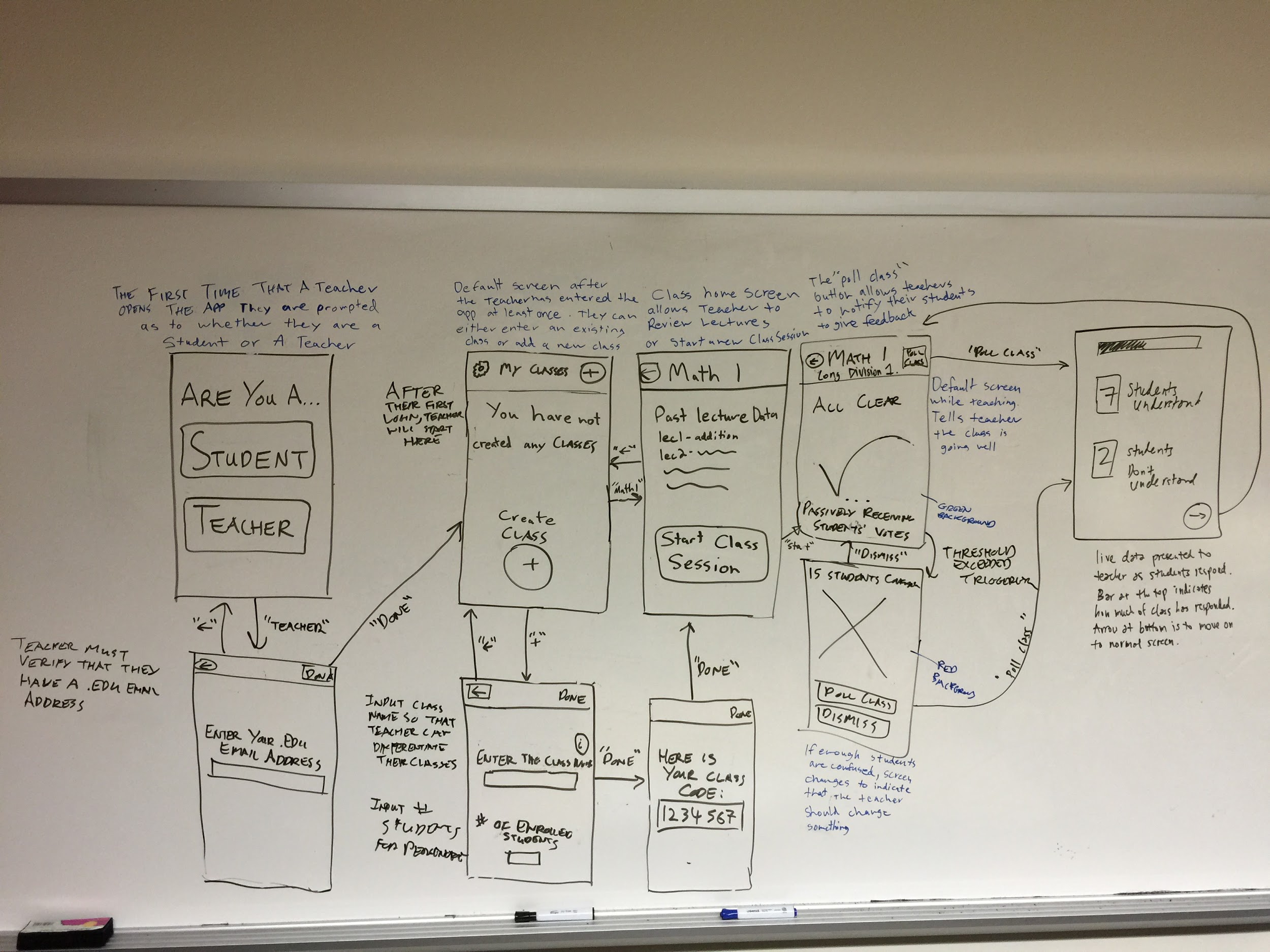 Task 3: Teacher Reviews Lecture
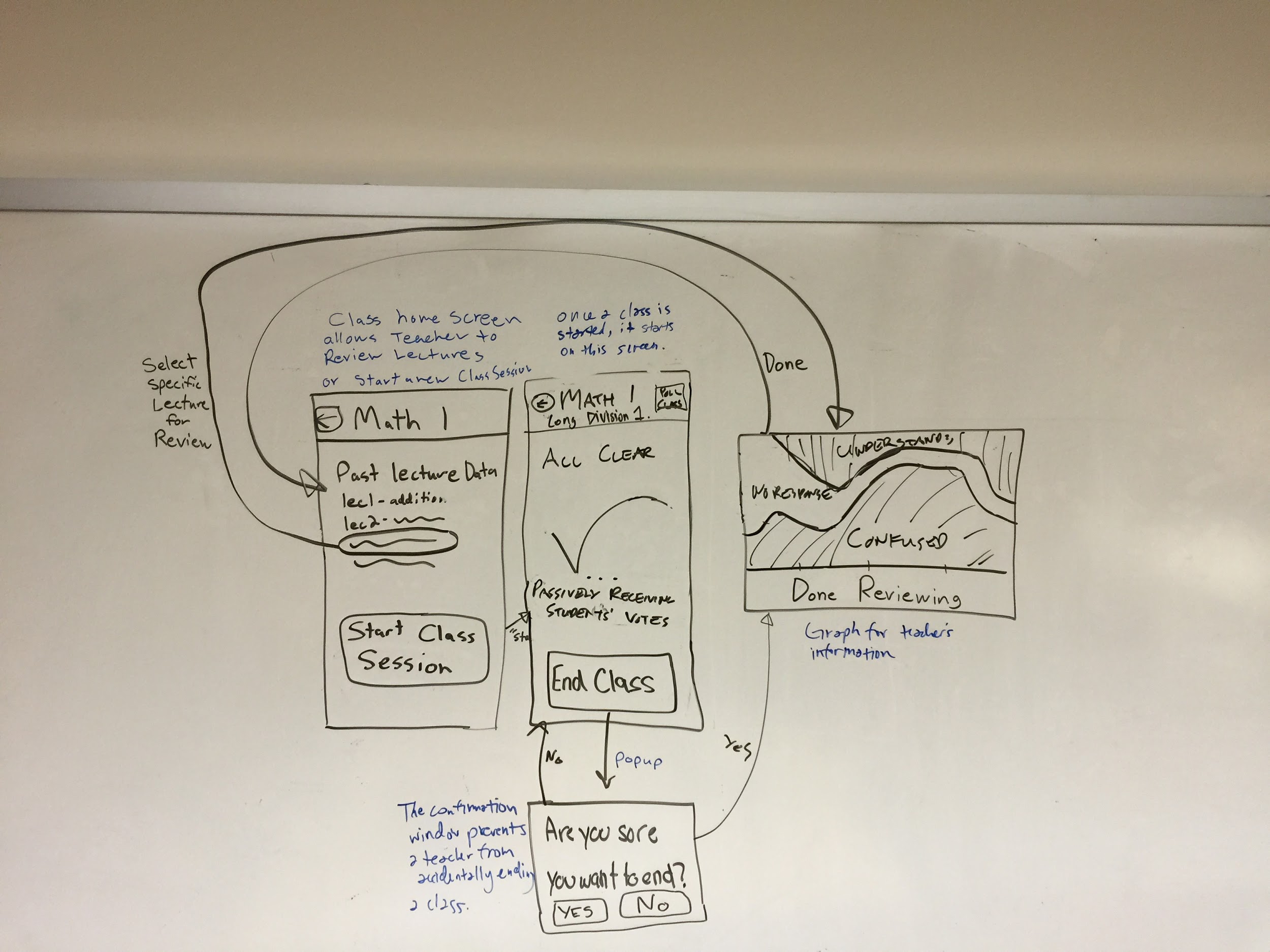 Overview of Talk
Brainstorming and picking between possible devices and UIs

Narrowing UI flow for each task

Constructing prototype for tasks and necessary functionality

User experimentation and feedback
Prototype Decisions
Used the Style and Technique recommended by Landay: Pen and Paper for Low-Fi Prototype
Also allowed trying on-site updates of prototype

Significant use of pop-ups (also in flow) because:
Simple way to transmit small bits of information
Avoids user losing track of place in app
Flow & Low-Fi Animation
Task 1: Student Gives Feedback
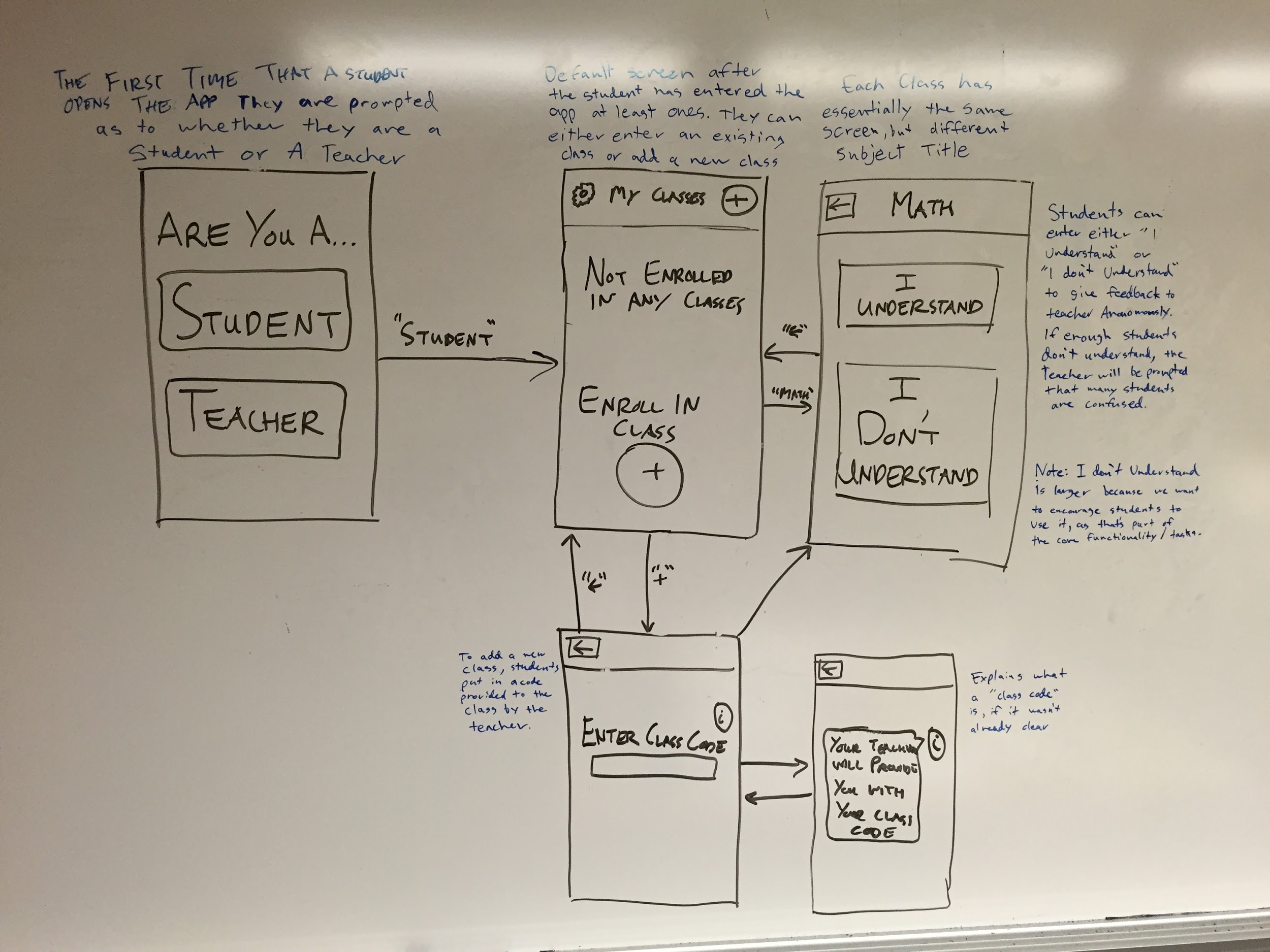 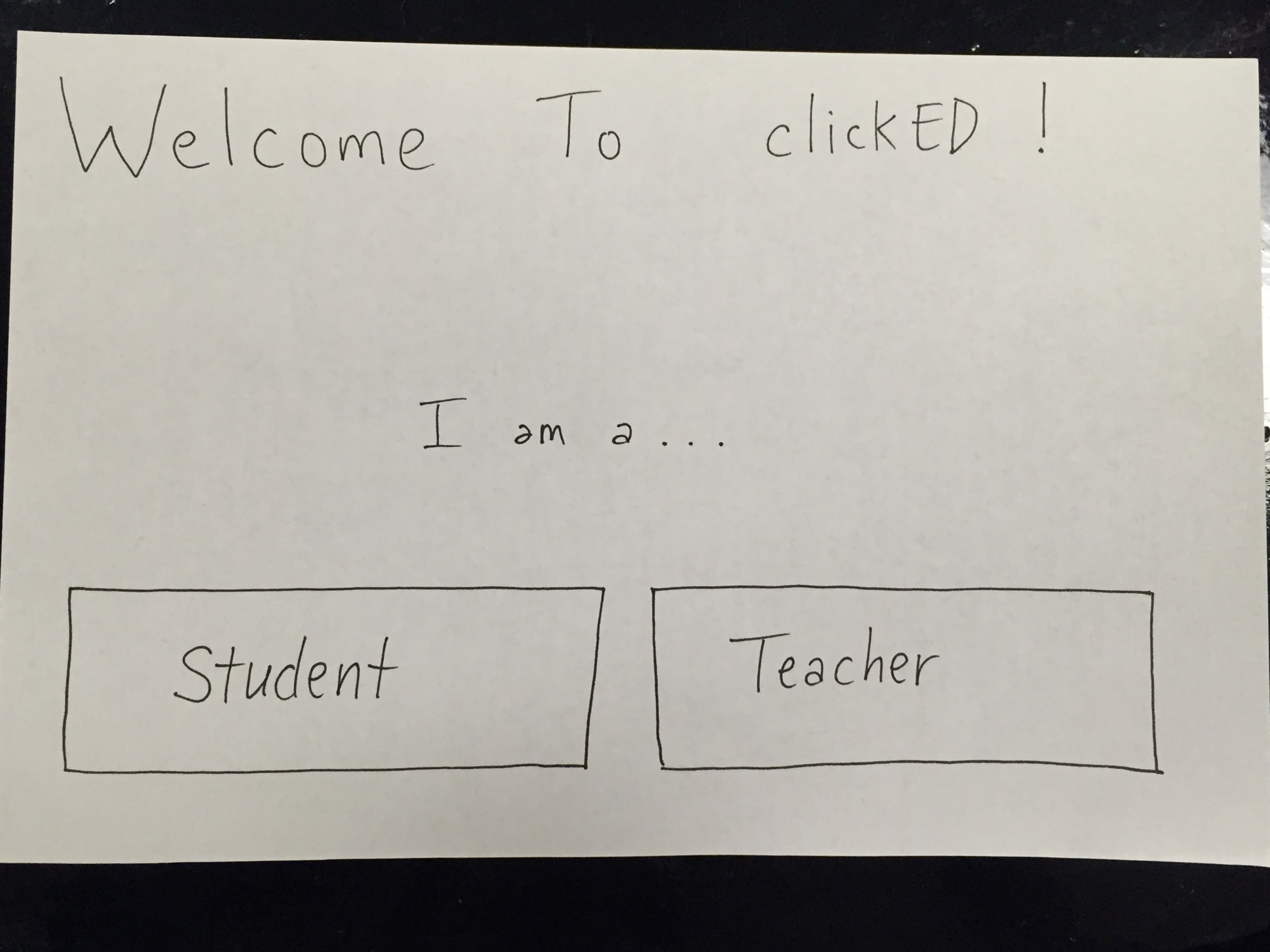 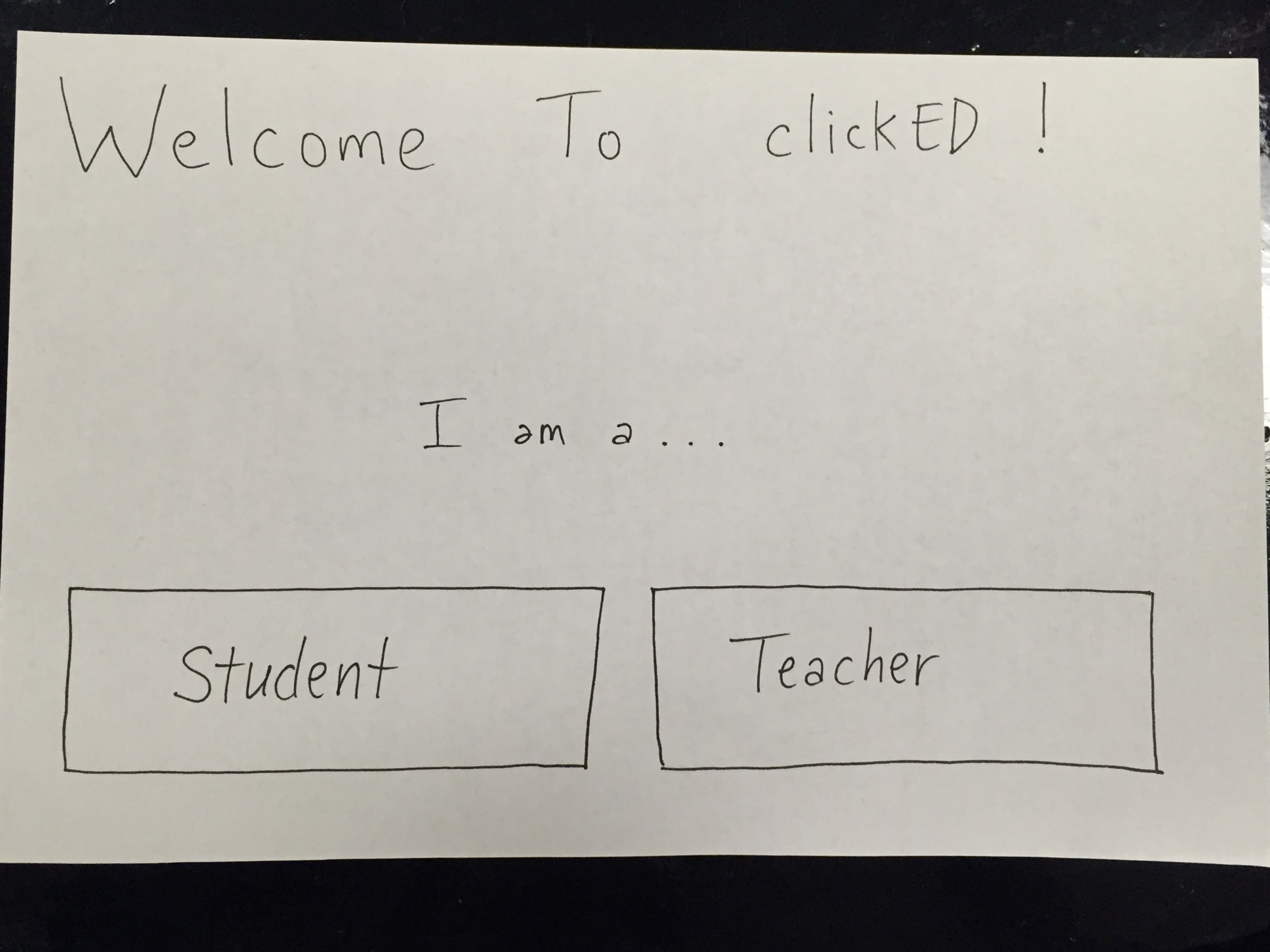 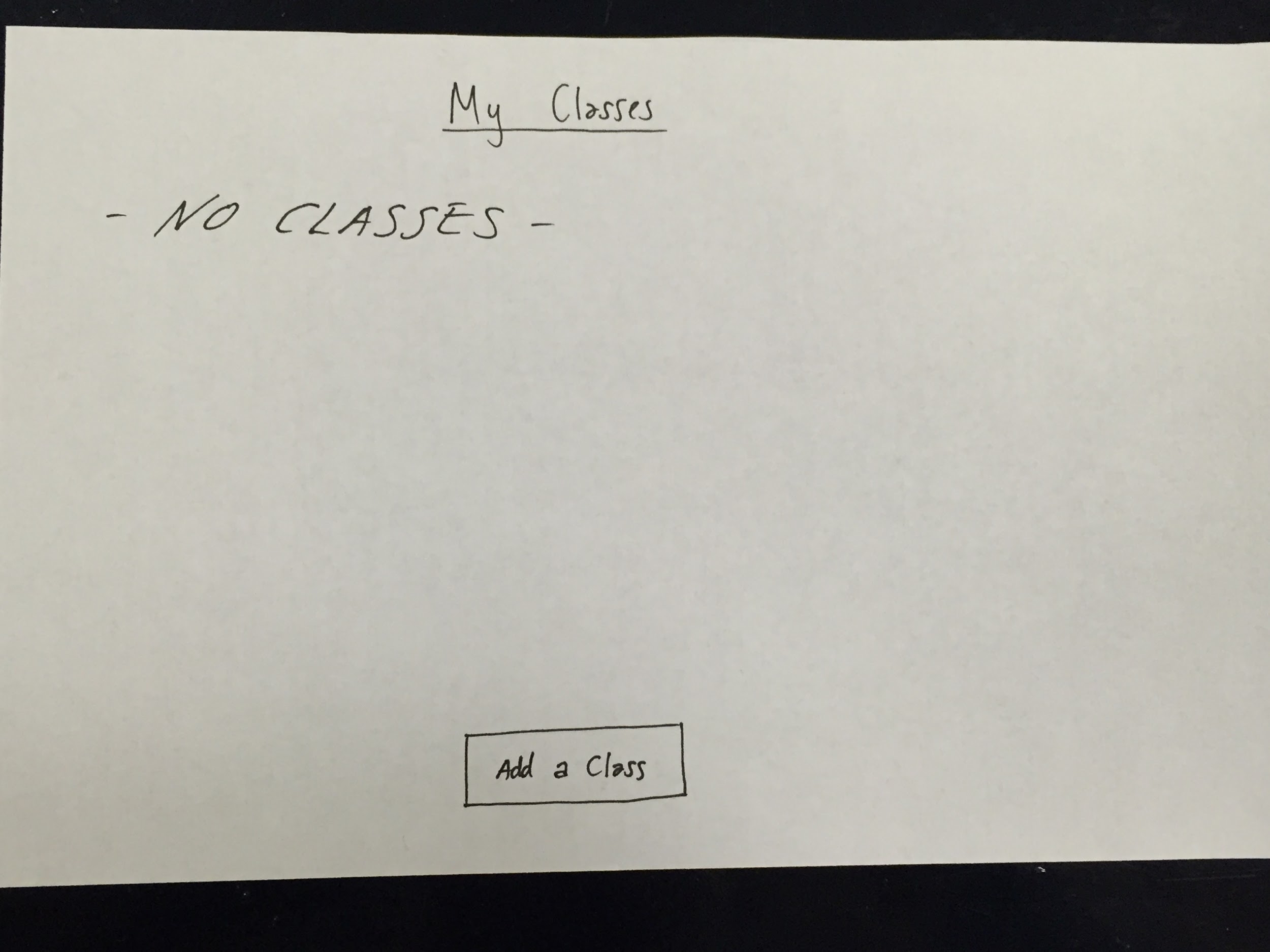 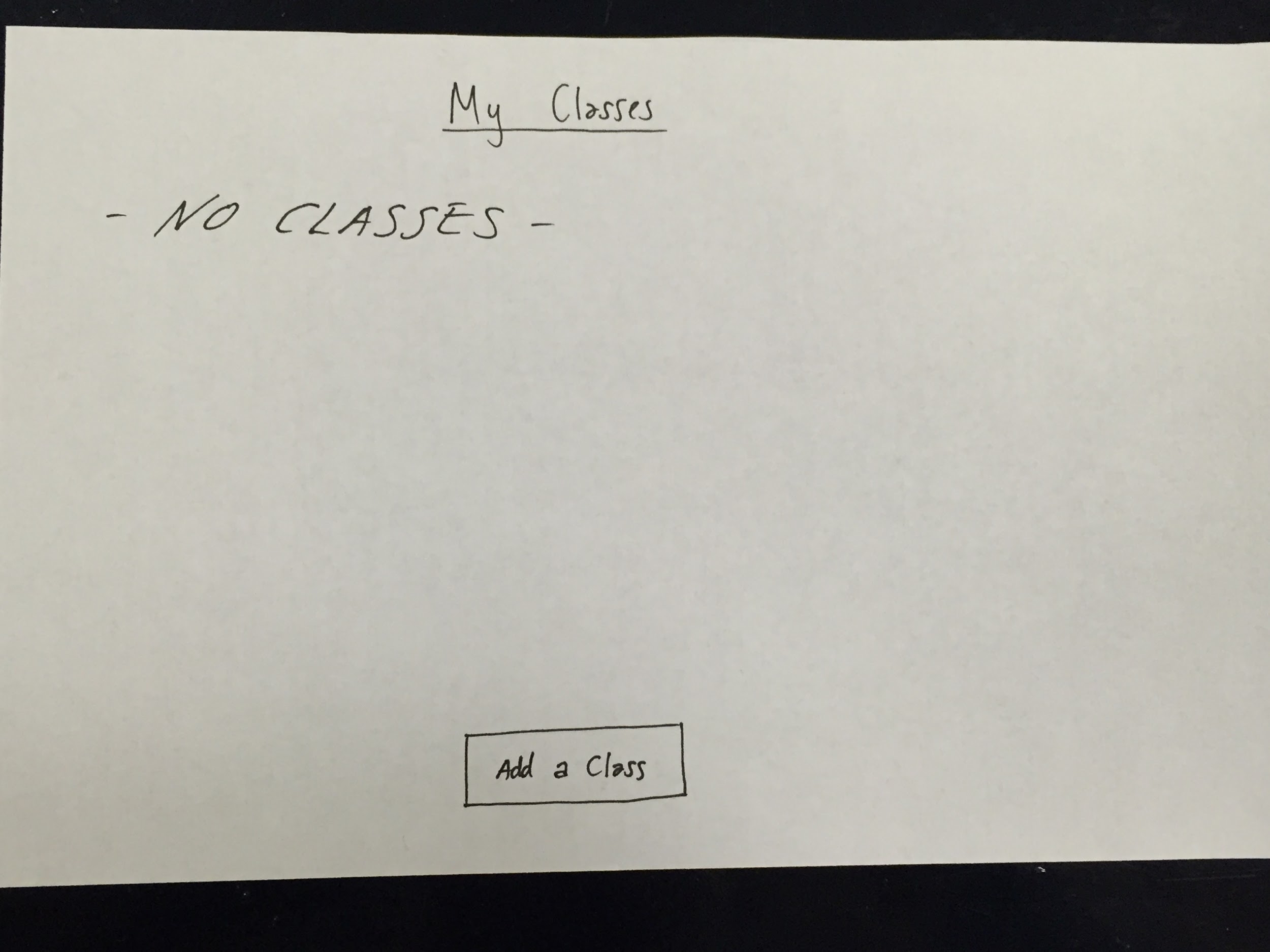 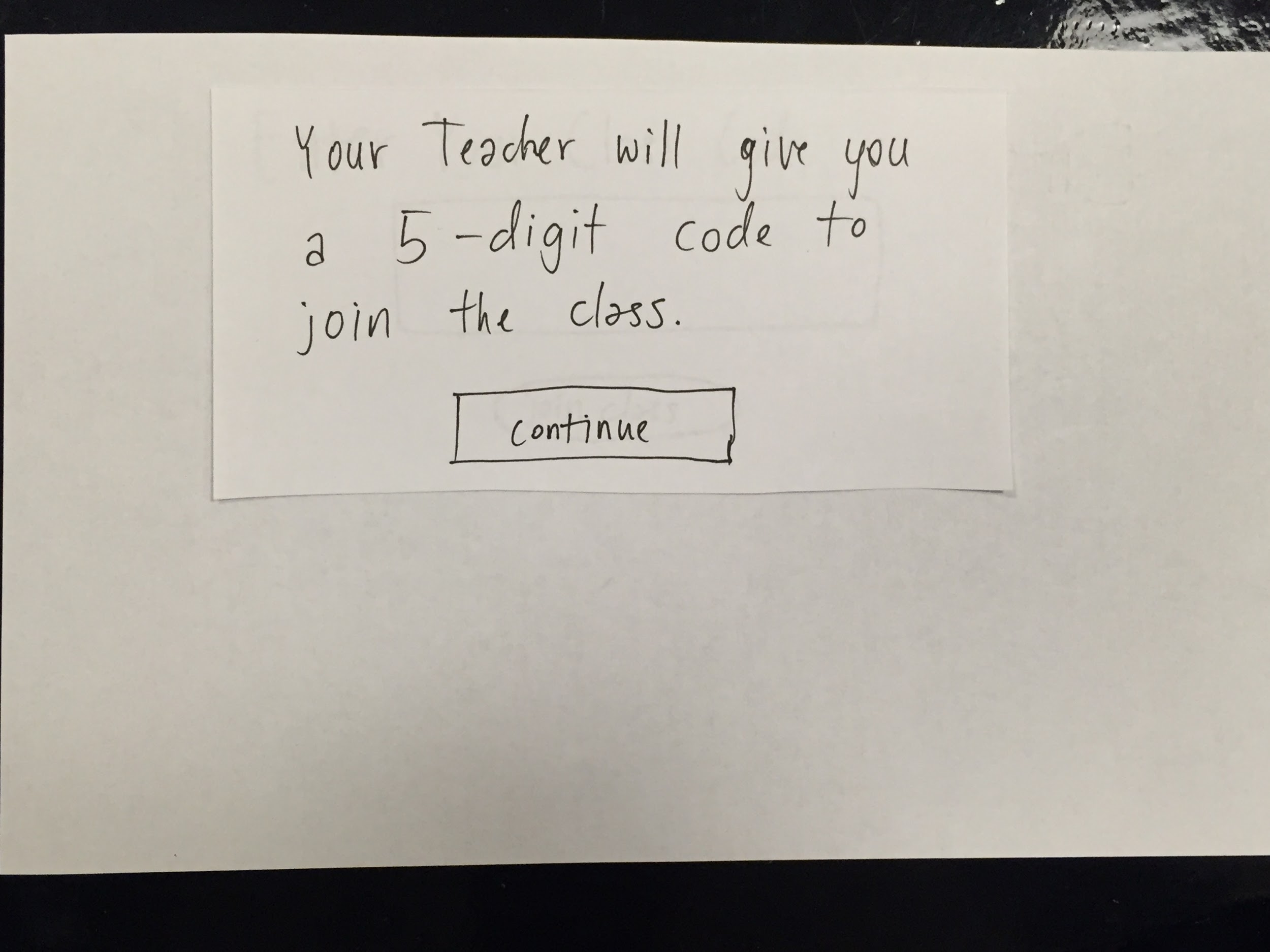 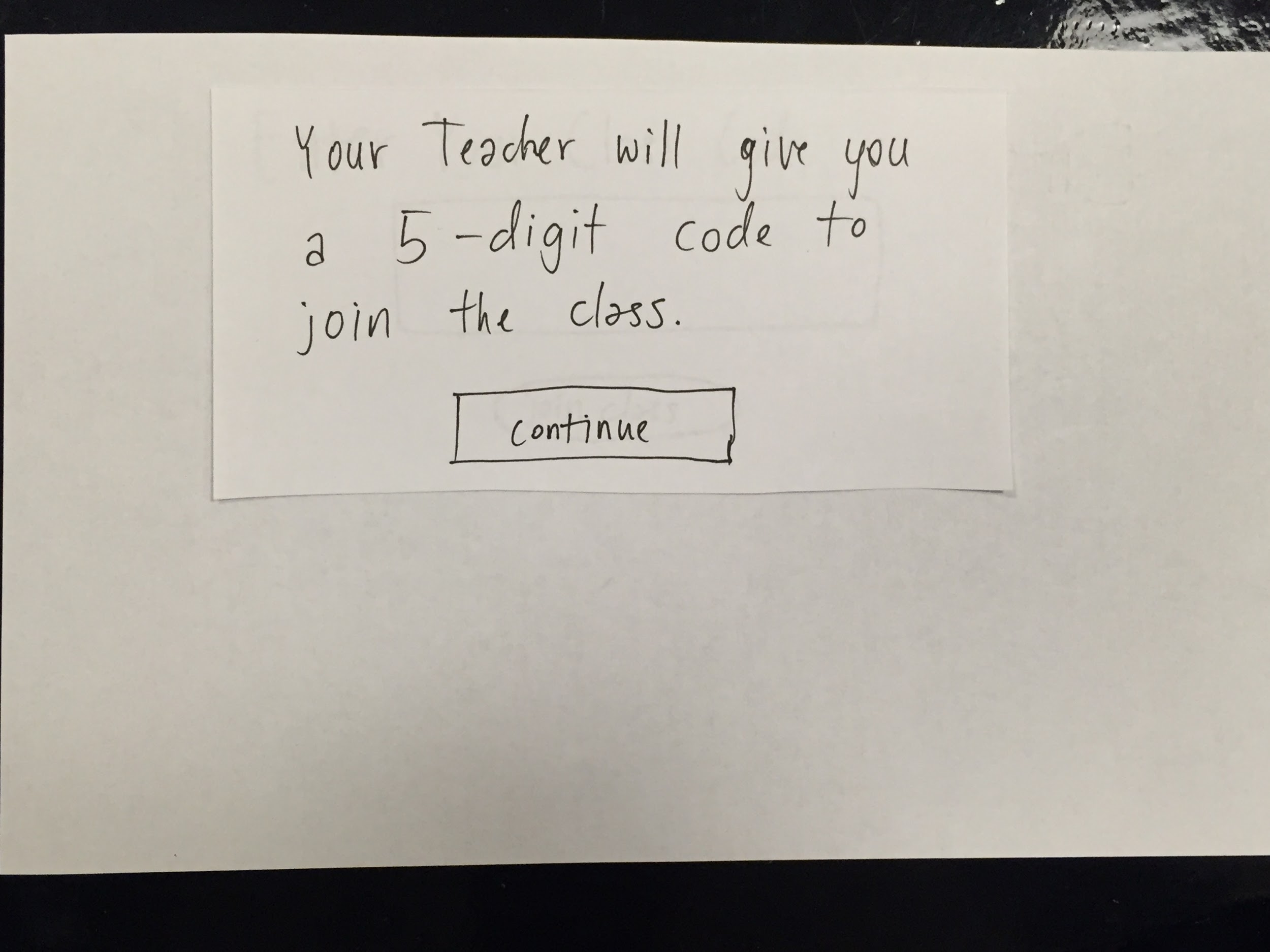 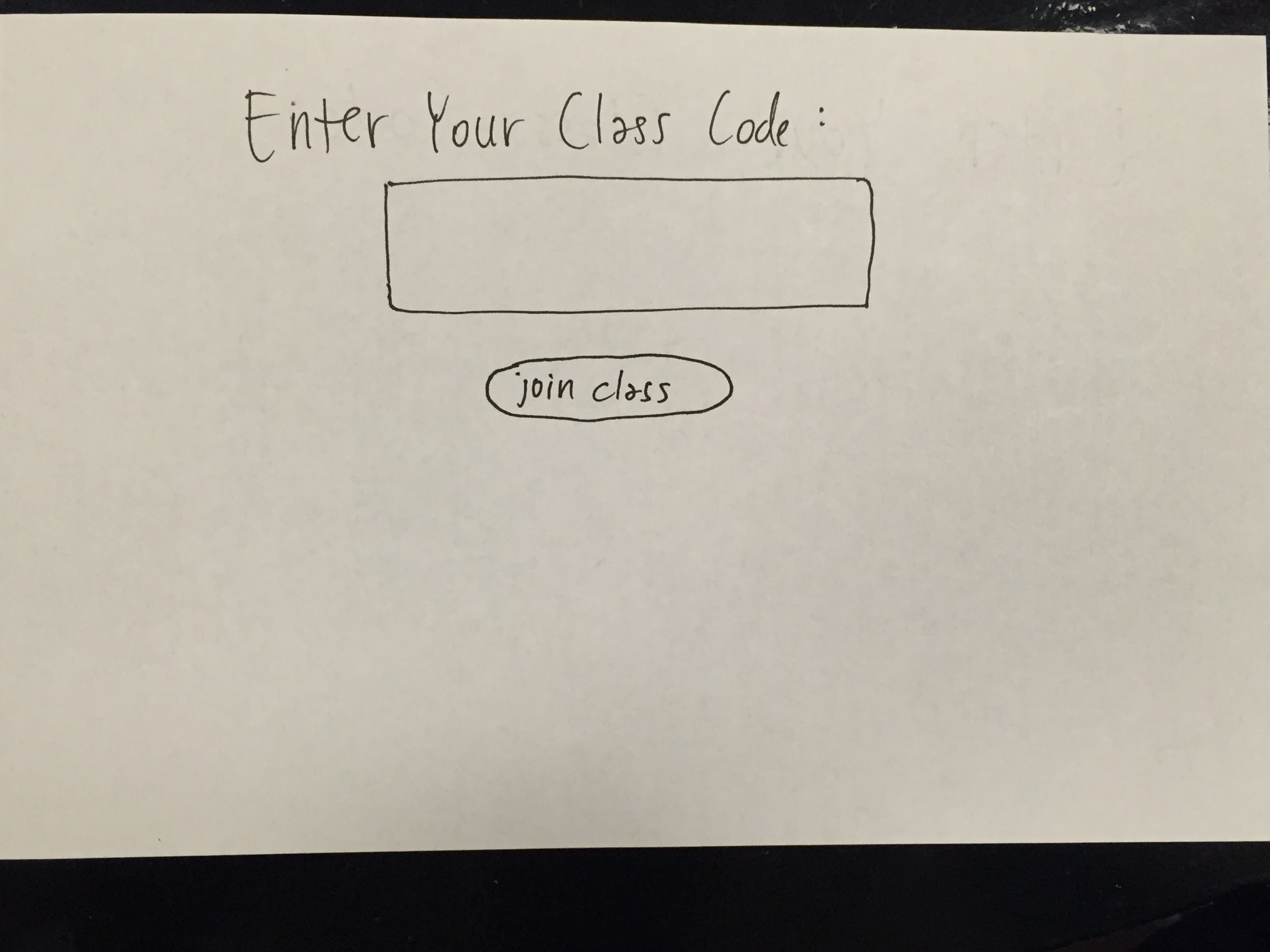 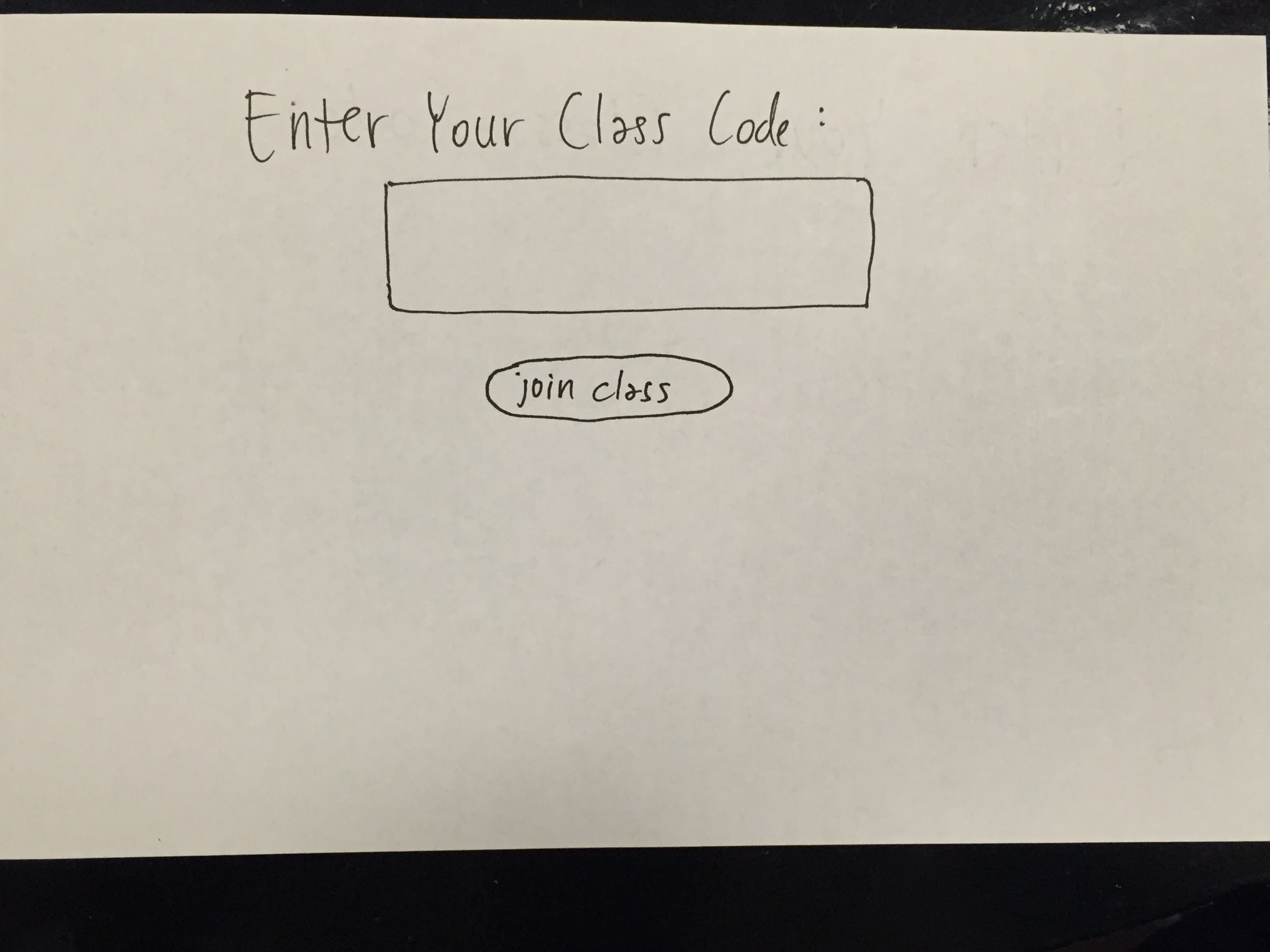 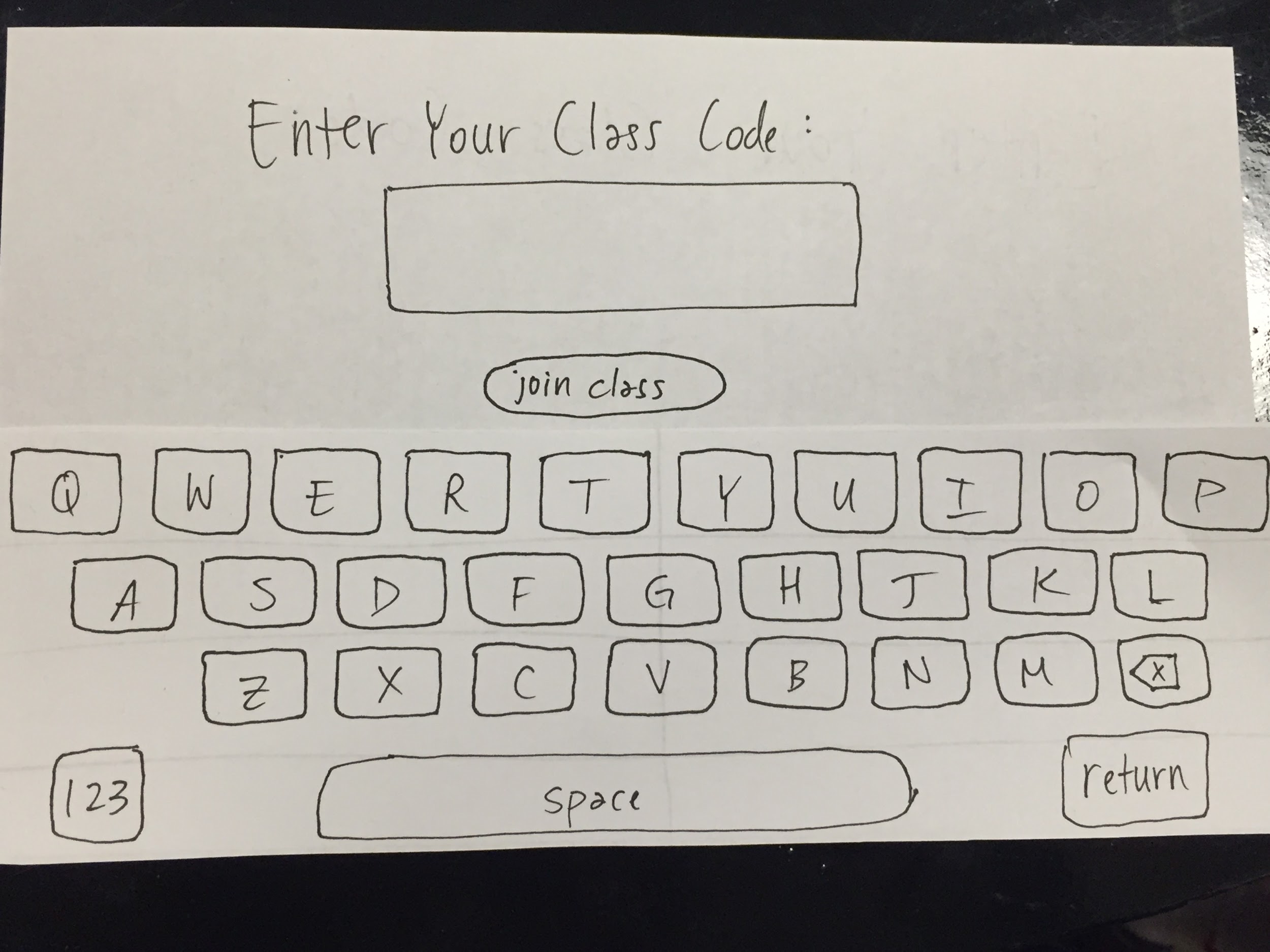 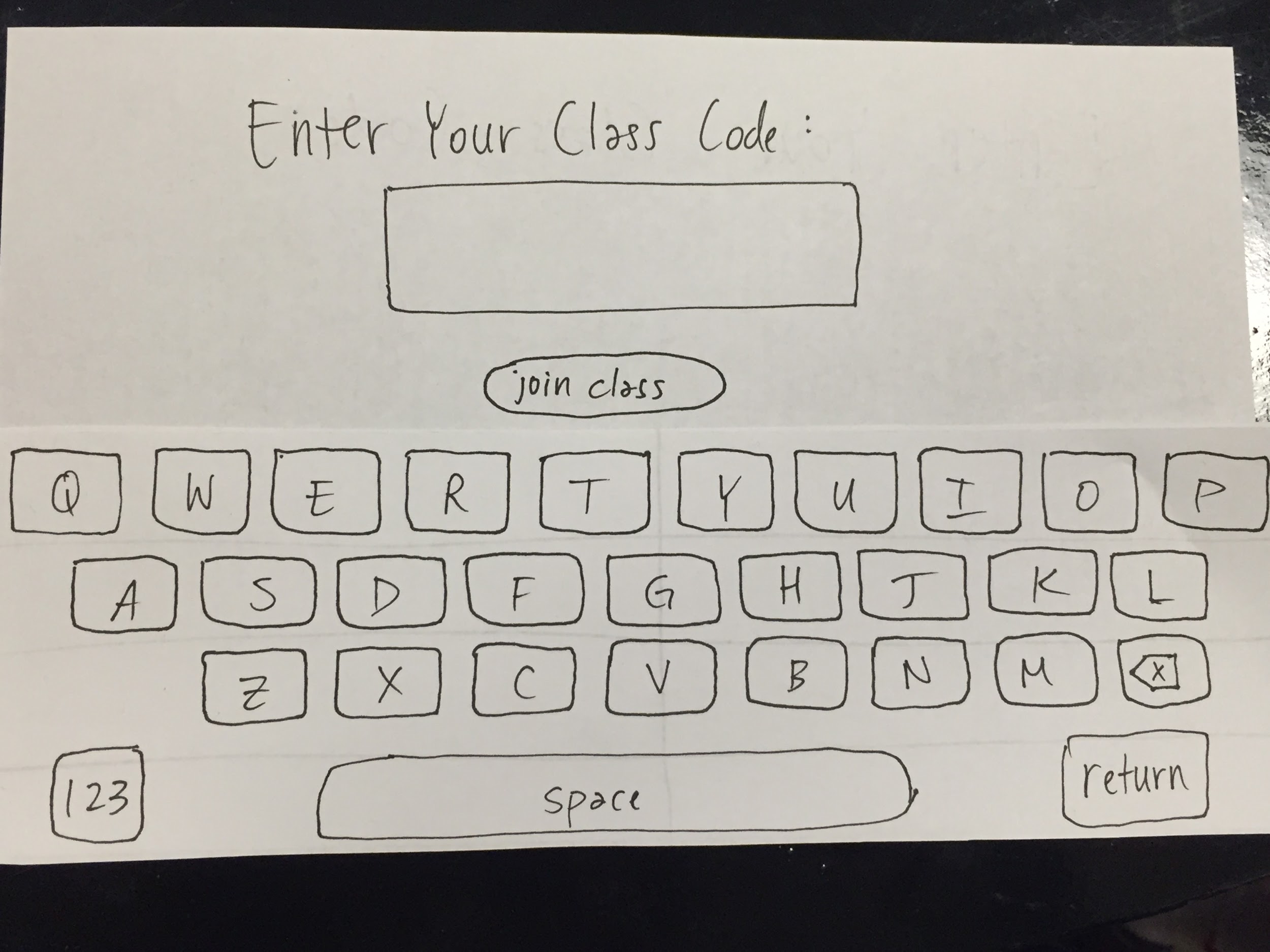 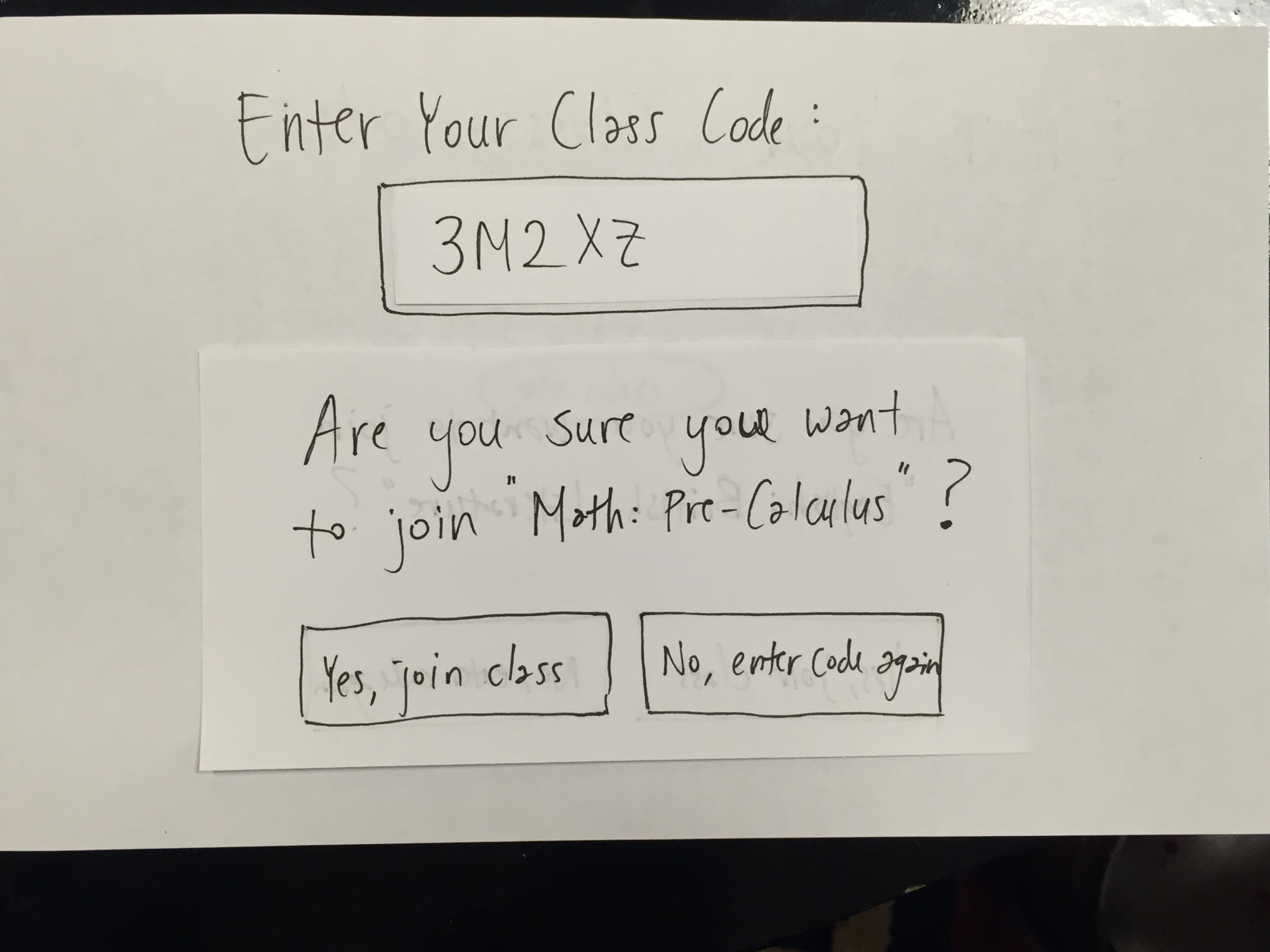 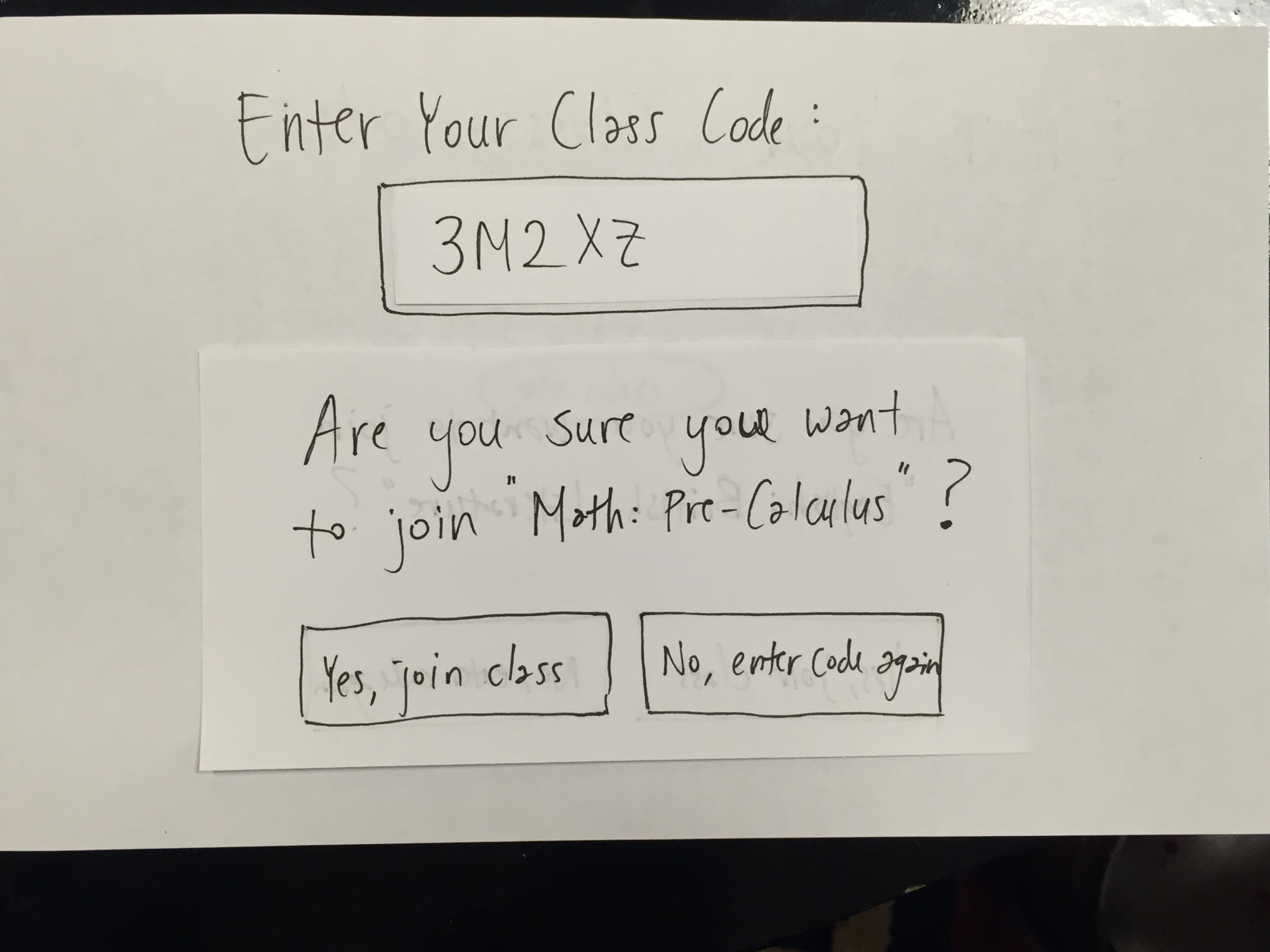 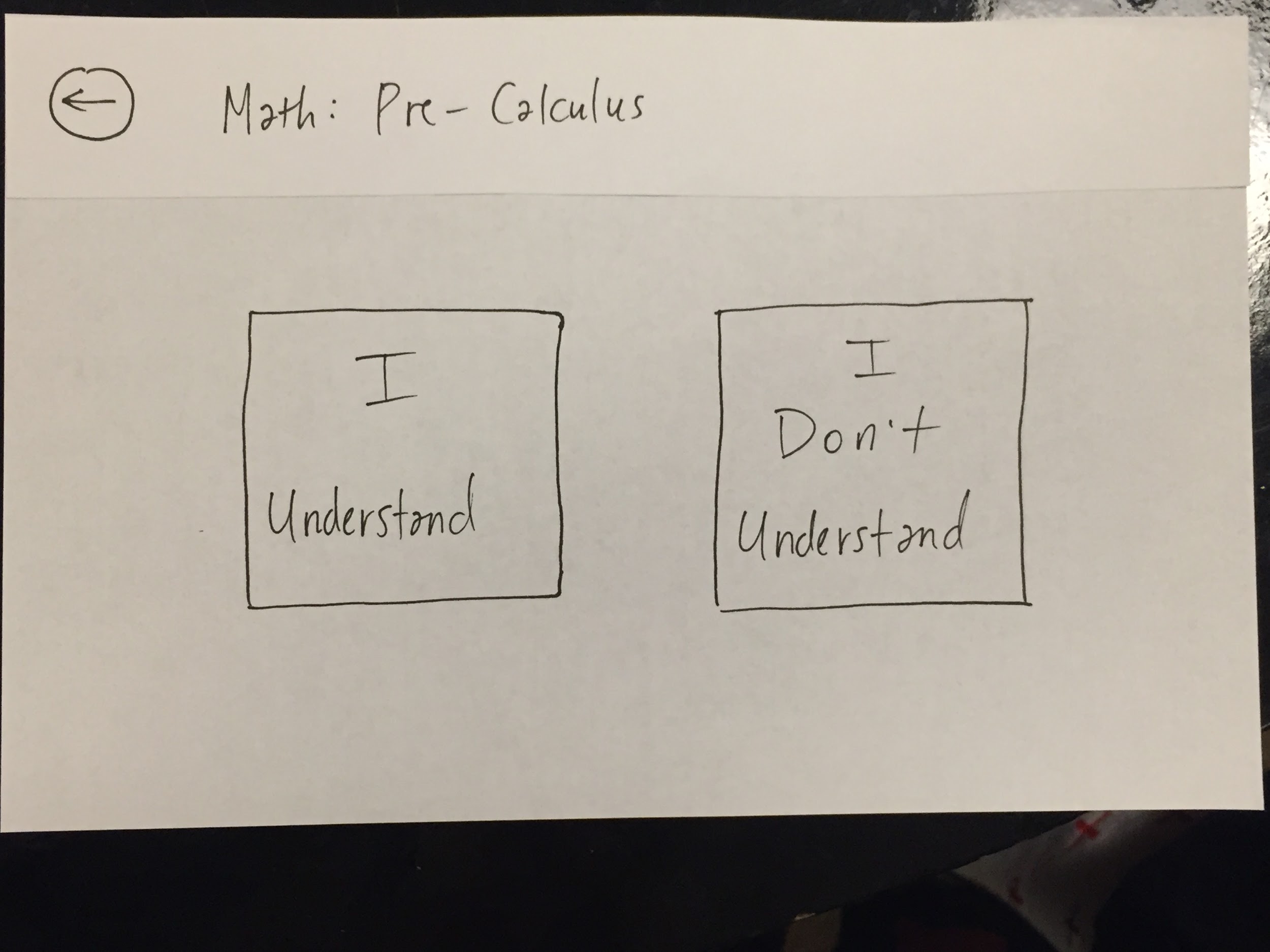 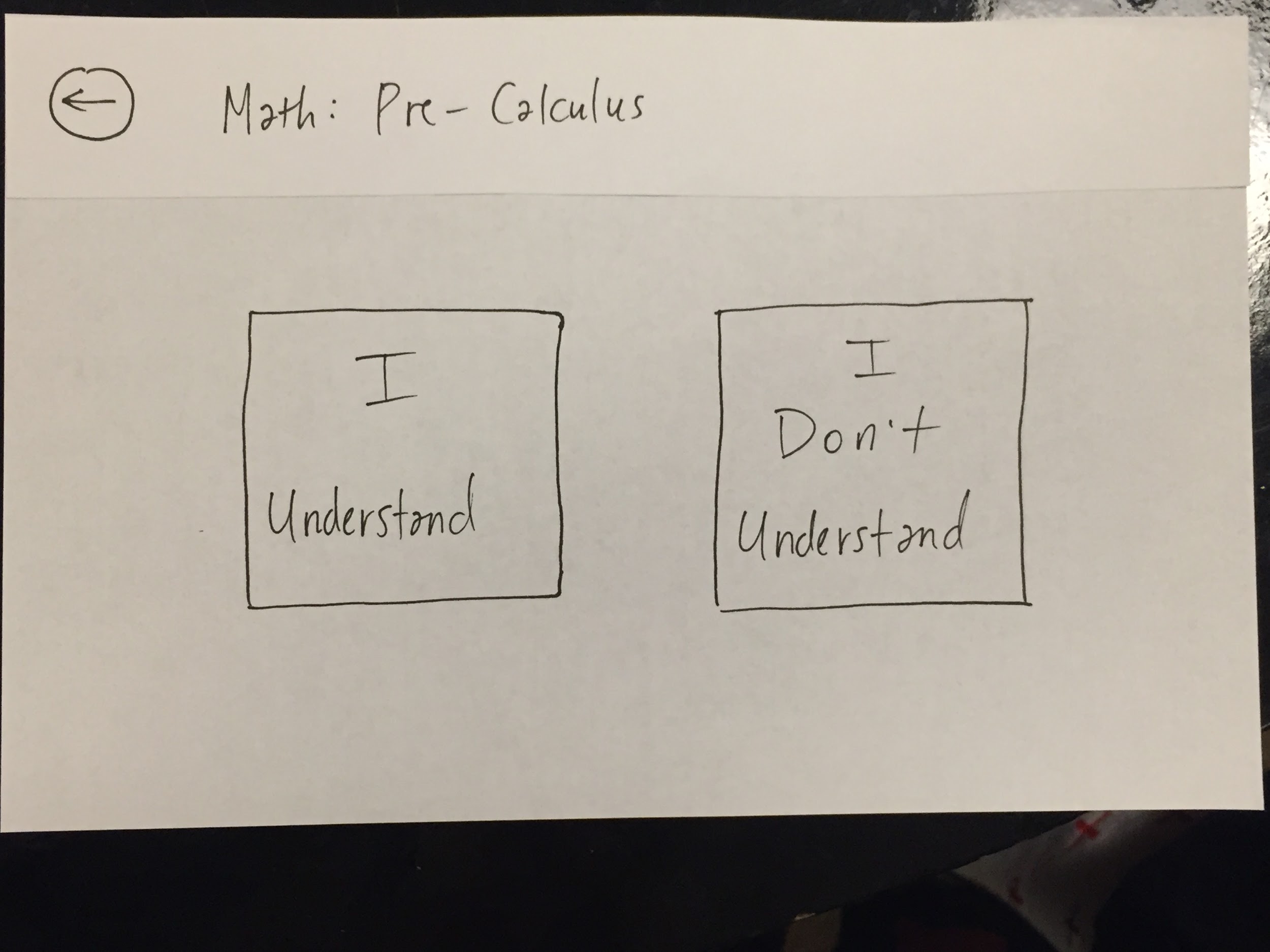 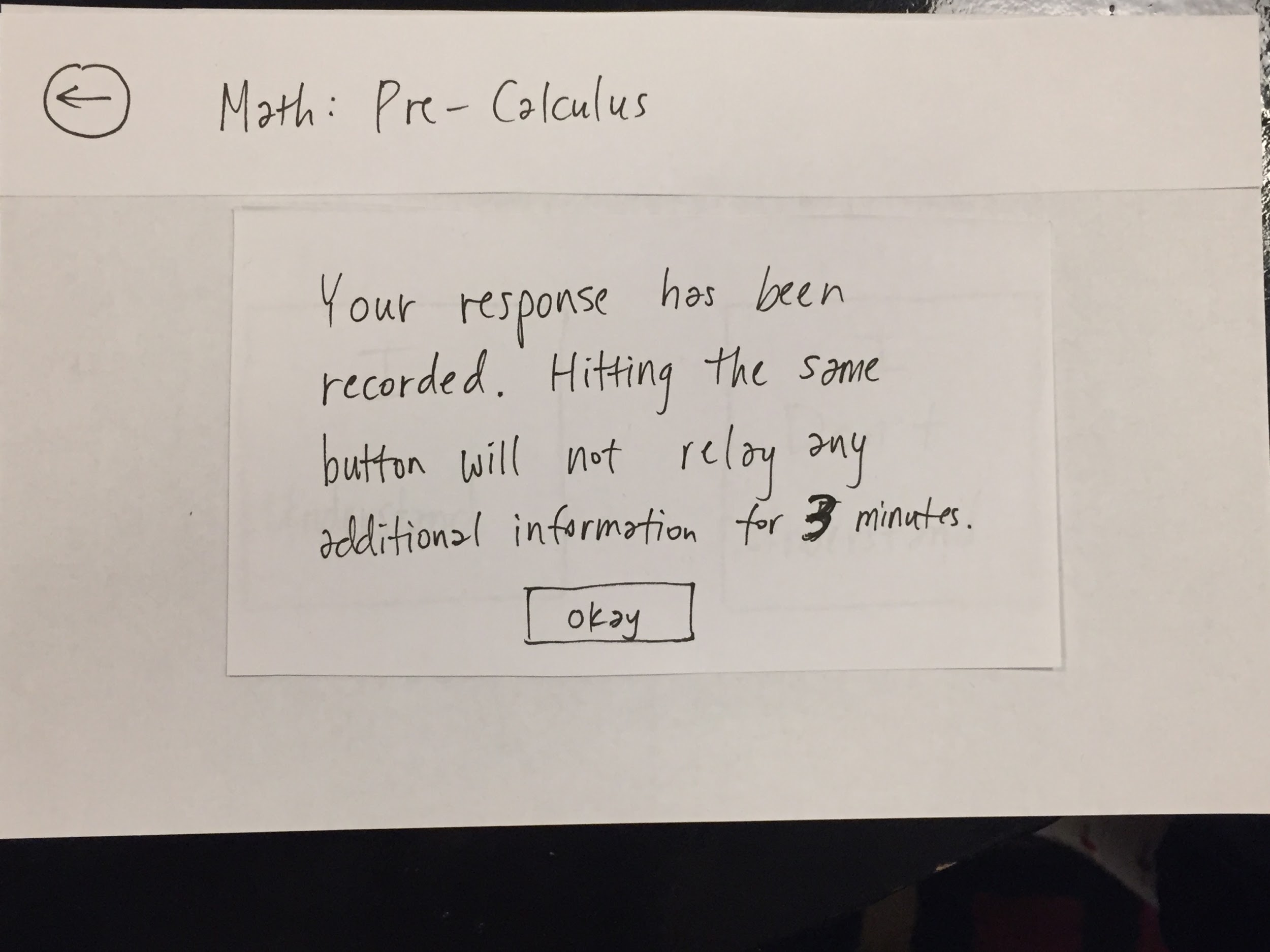 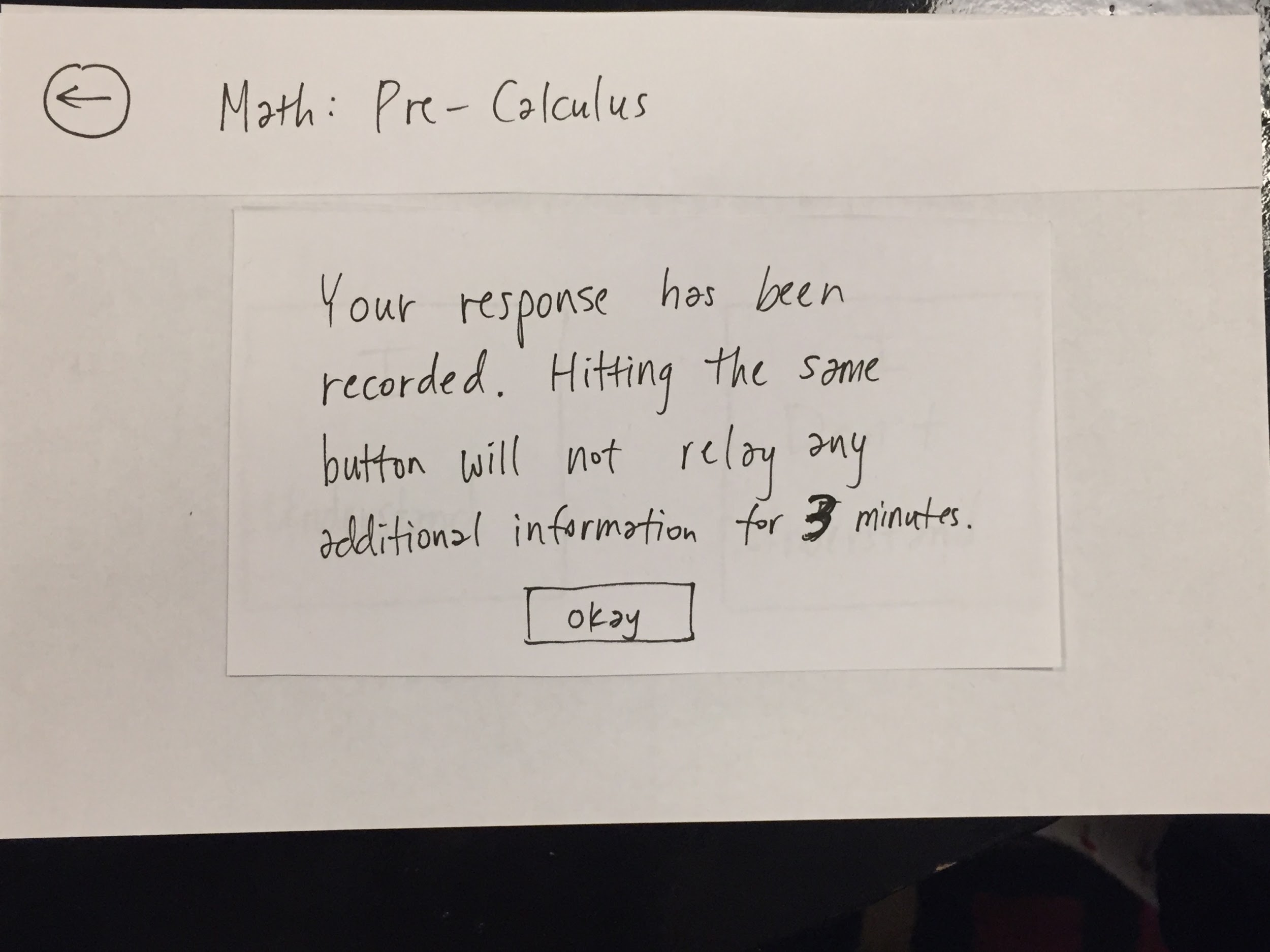 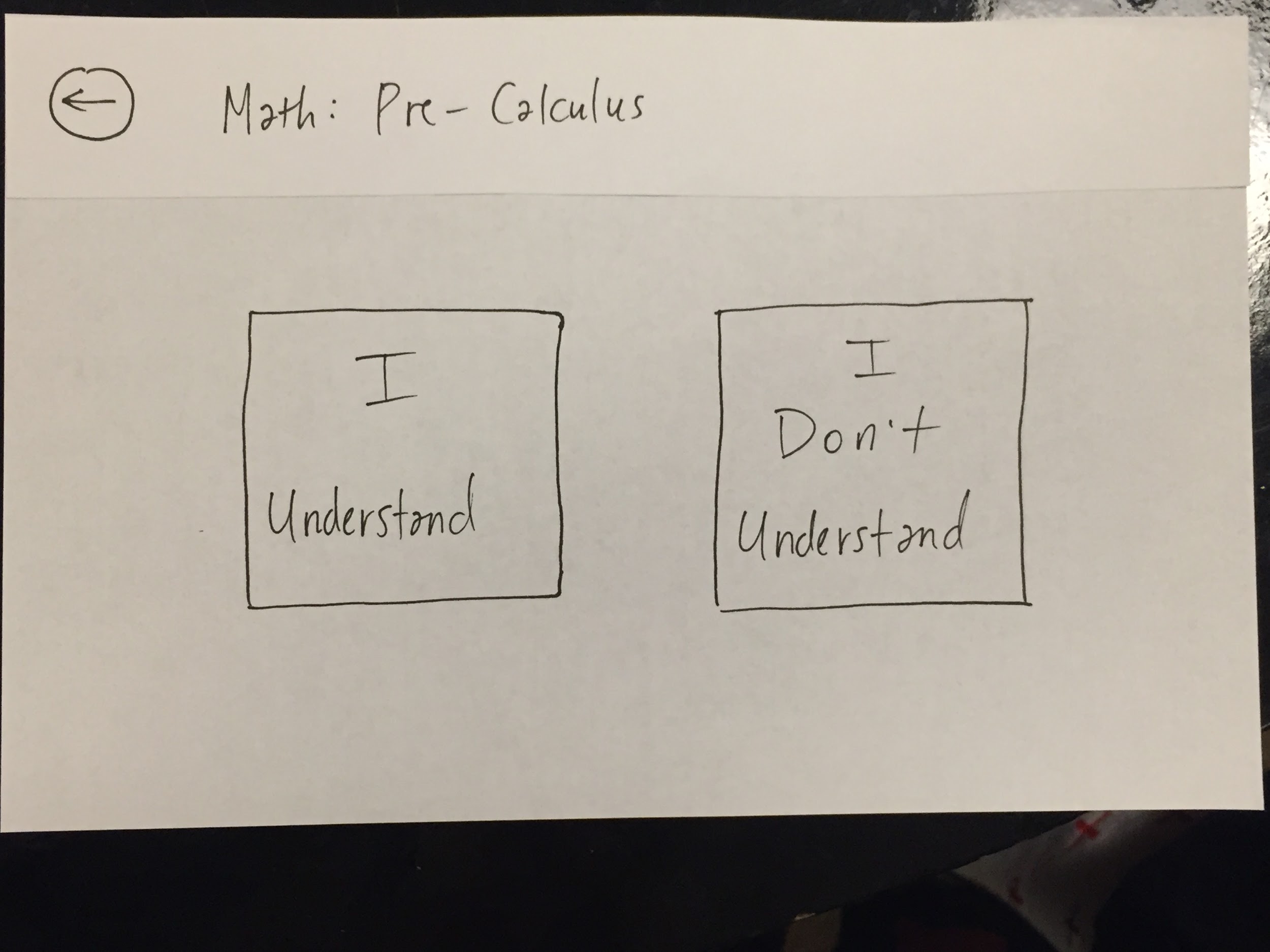 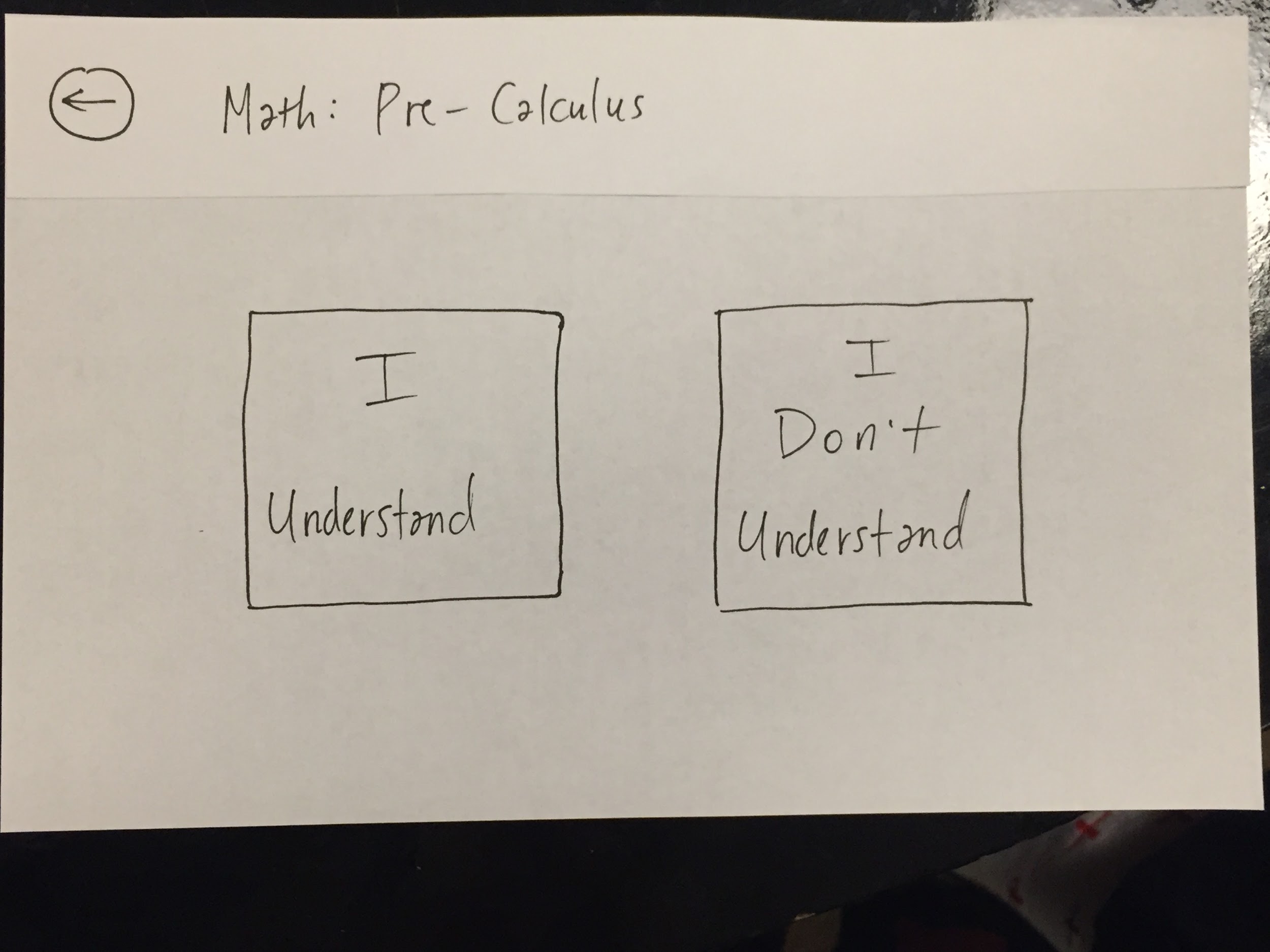 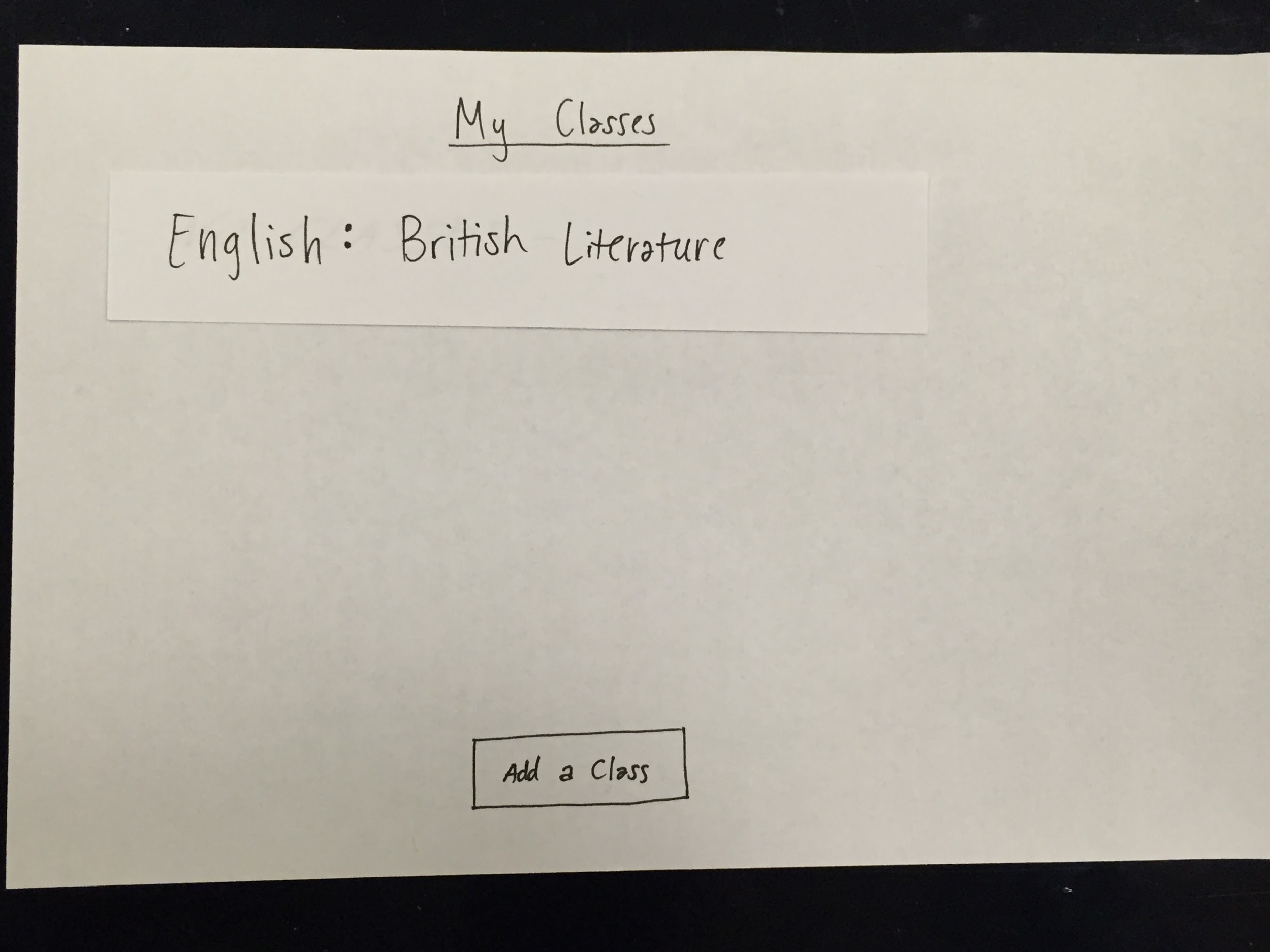 Task 2: Teacher “Reads the Room”
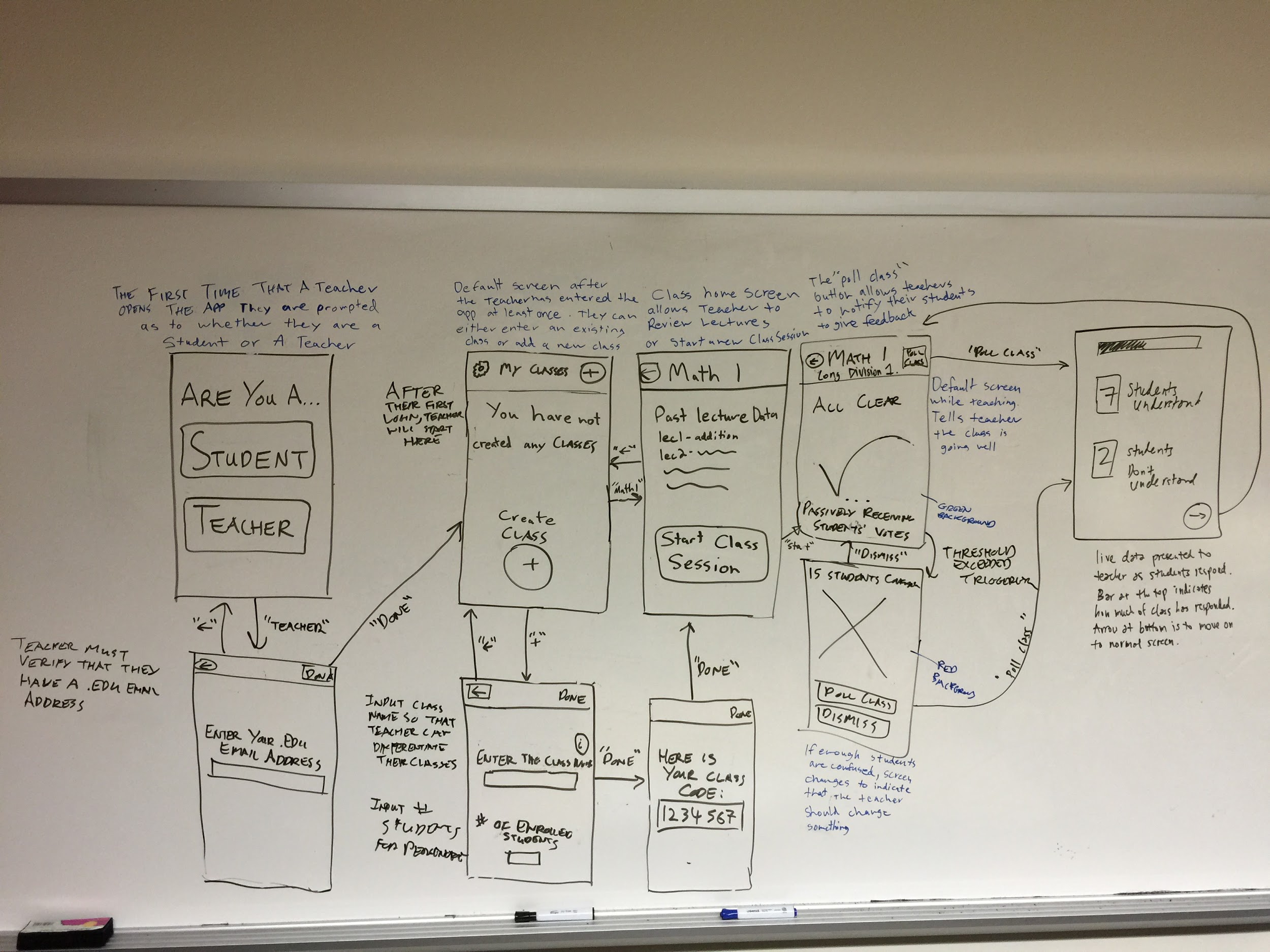 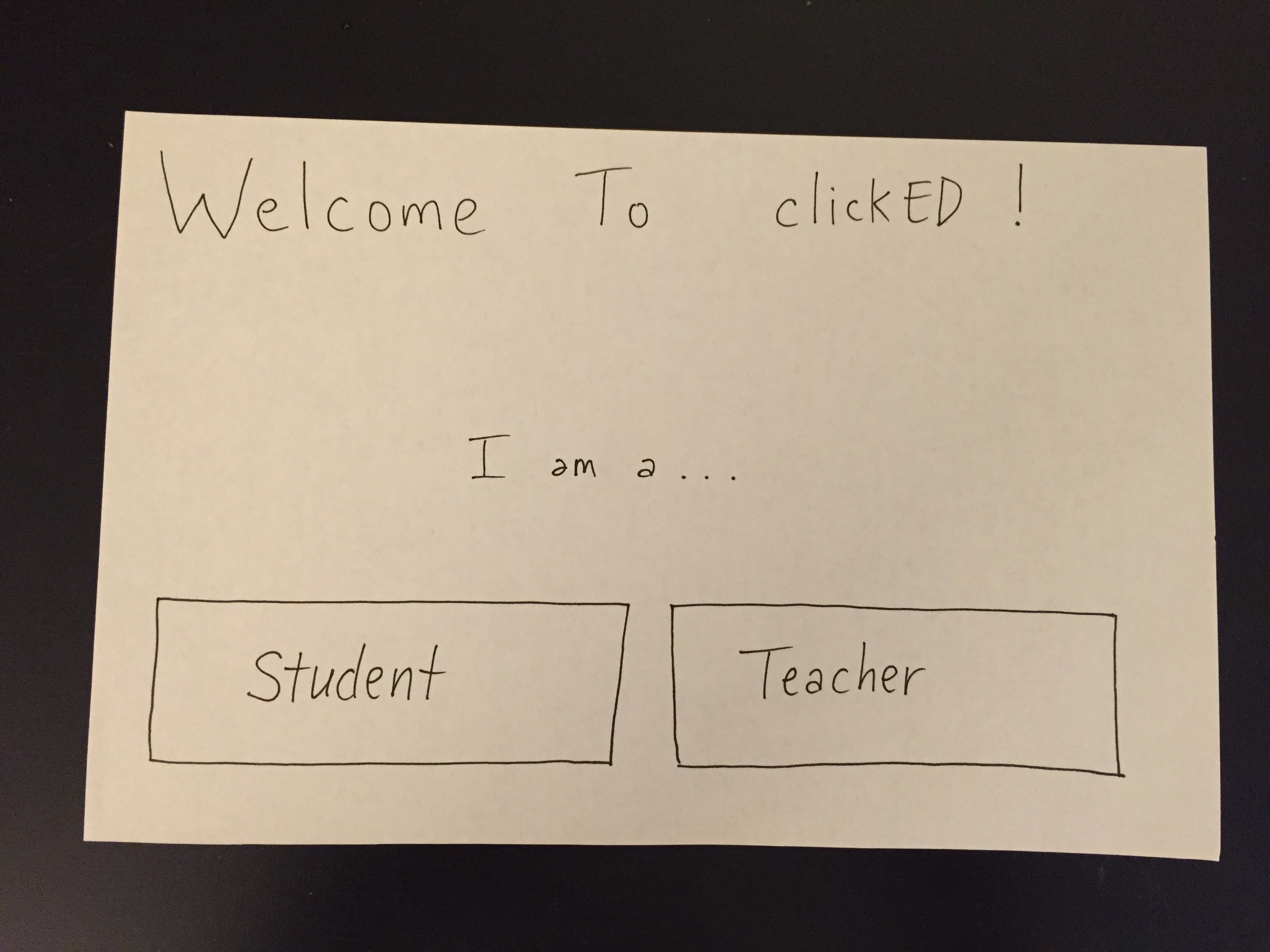 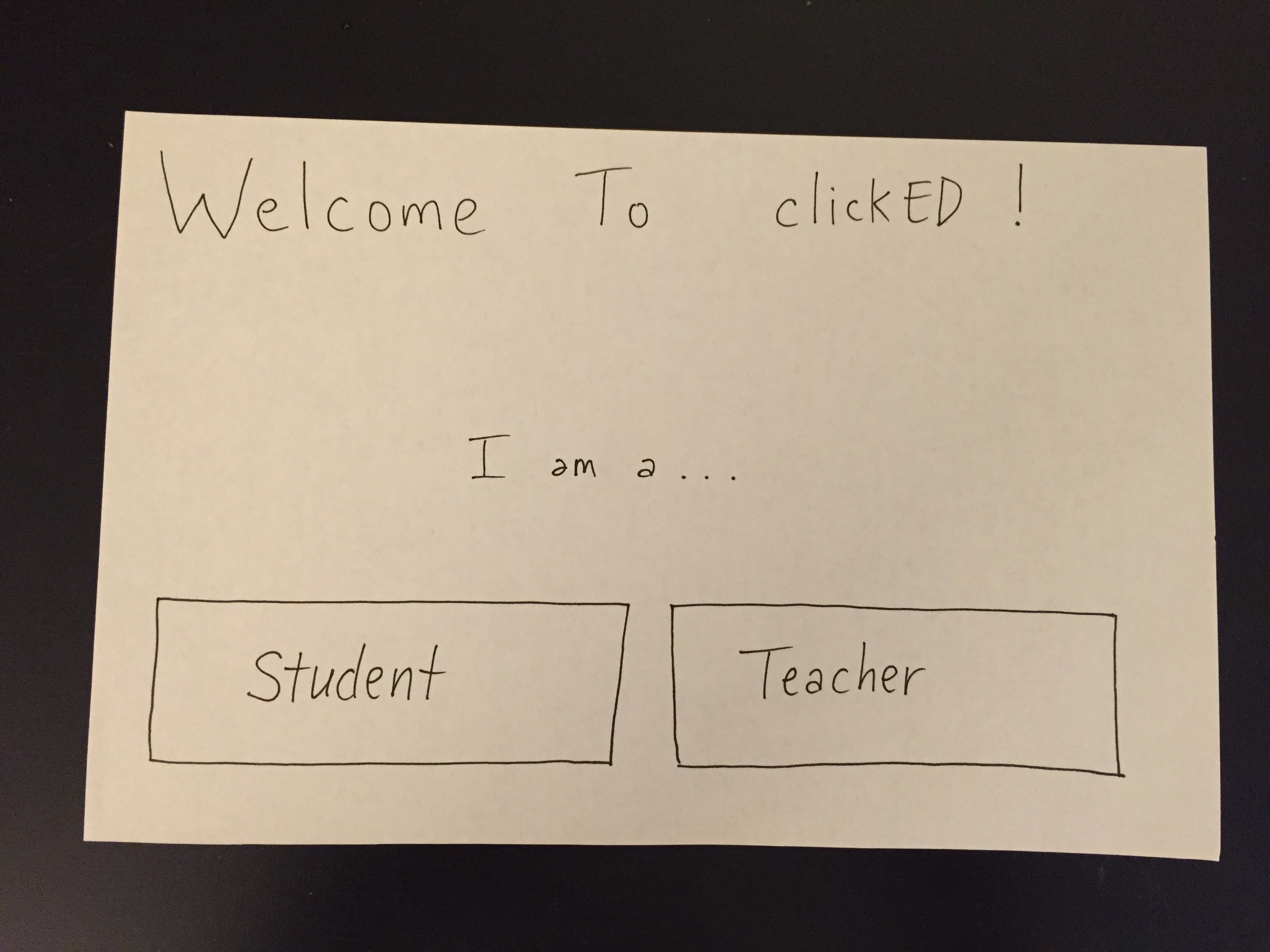 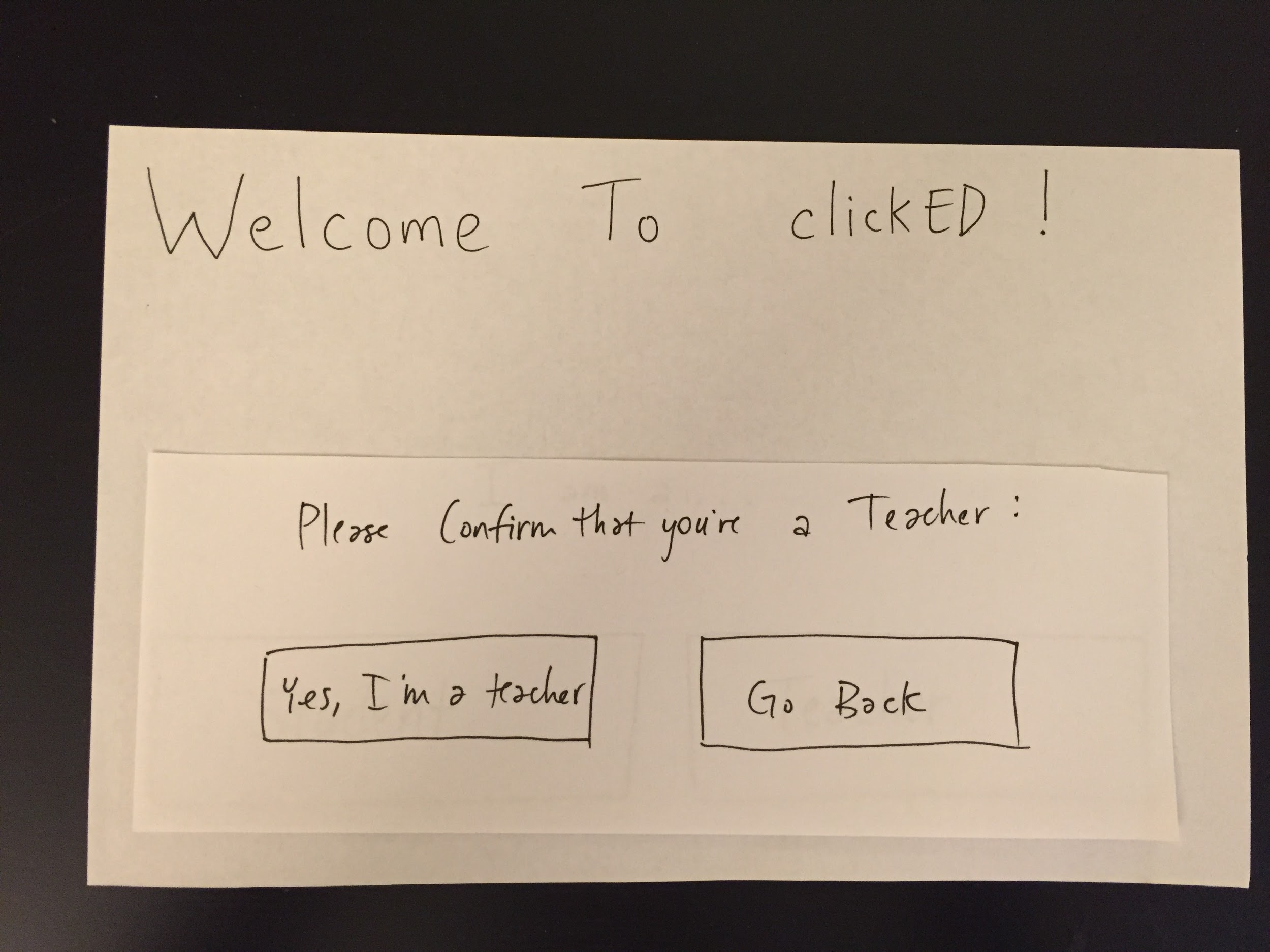 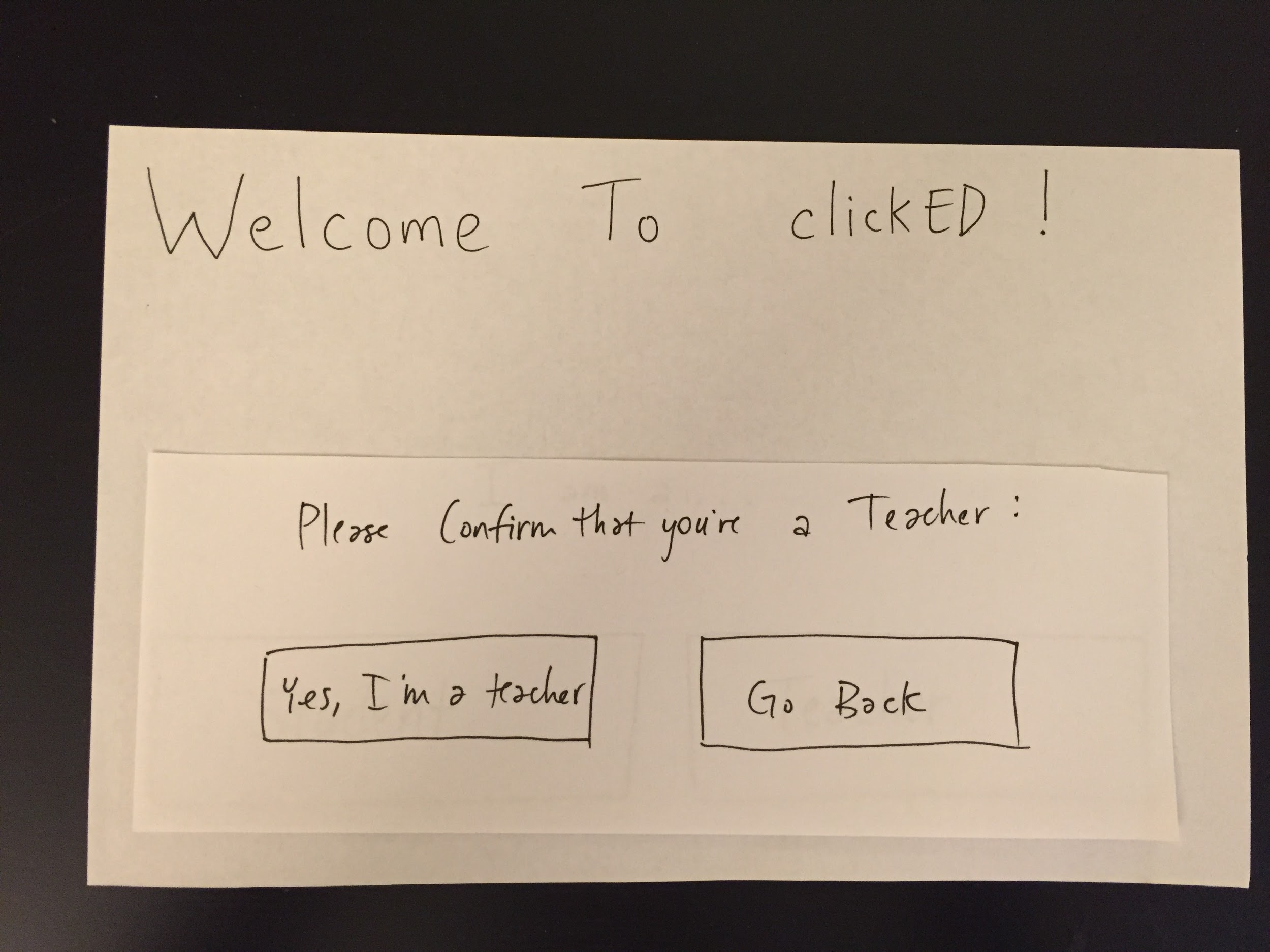 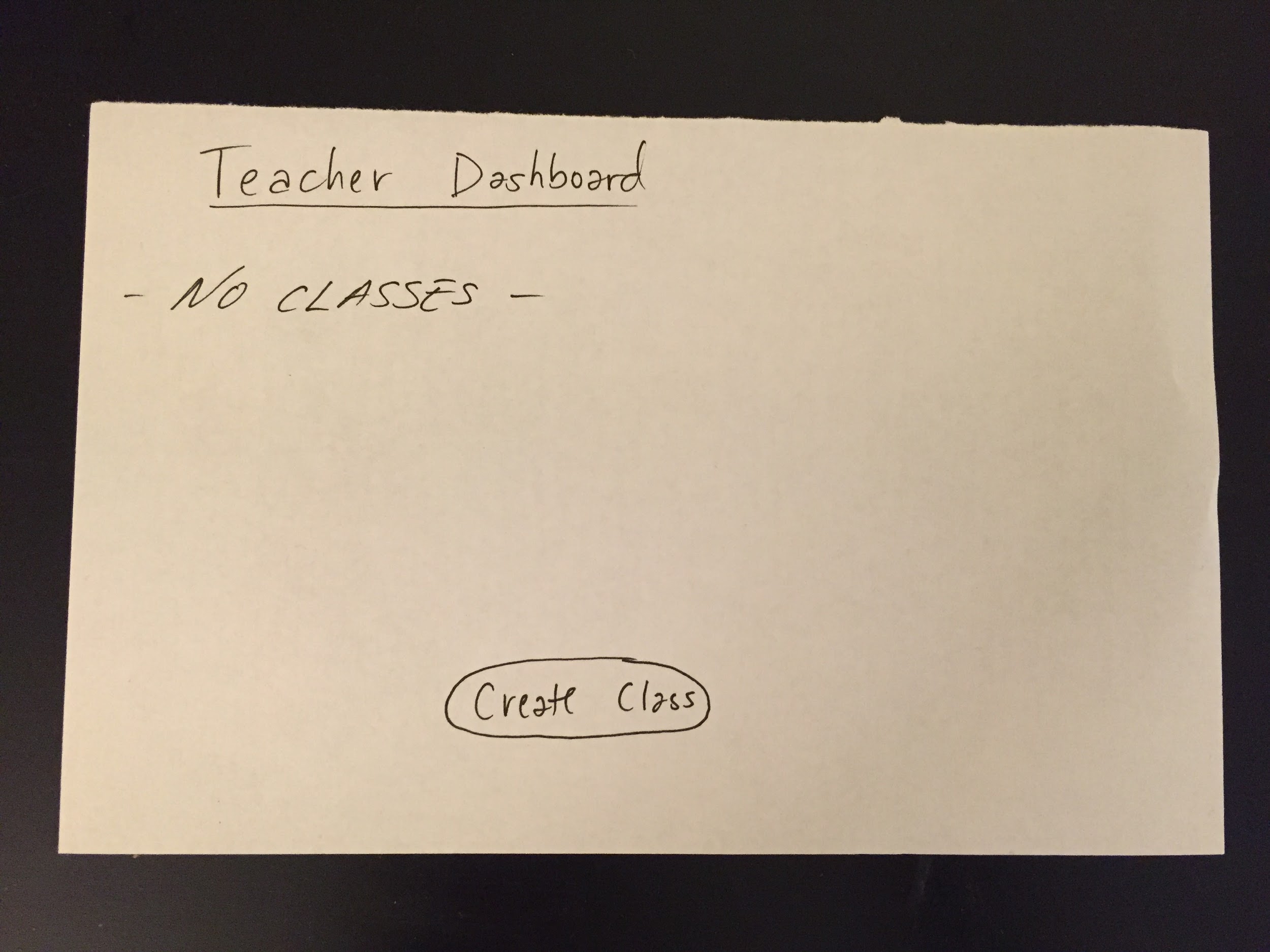 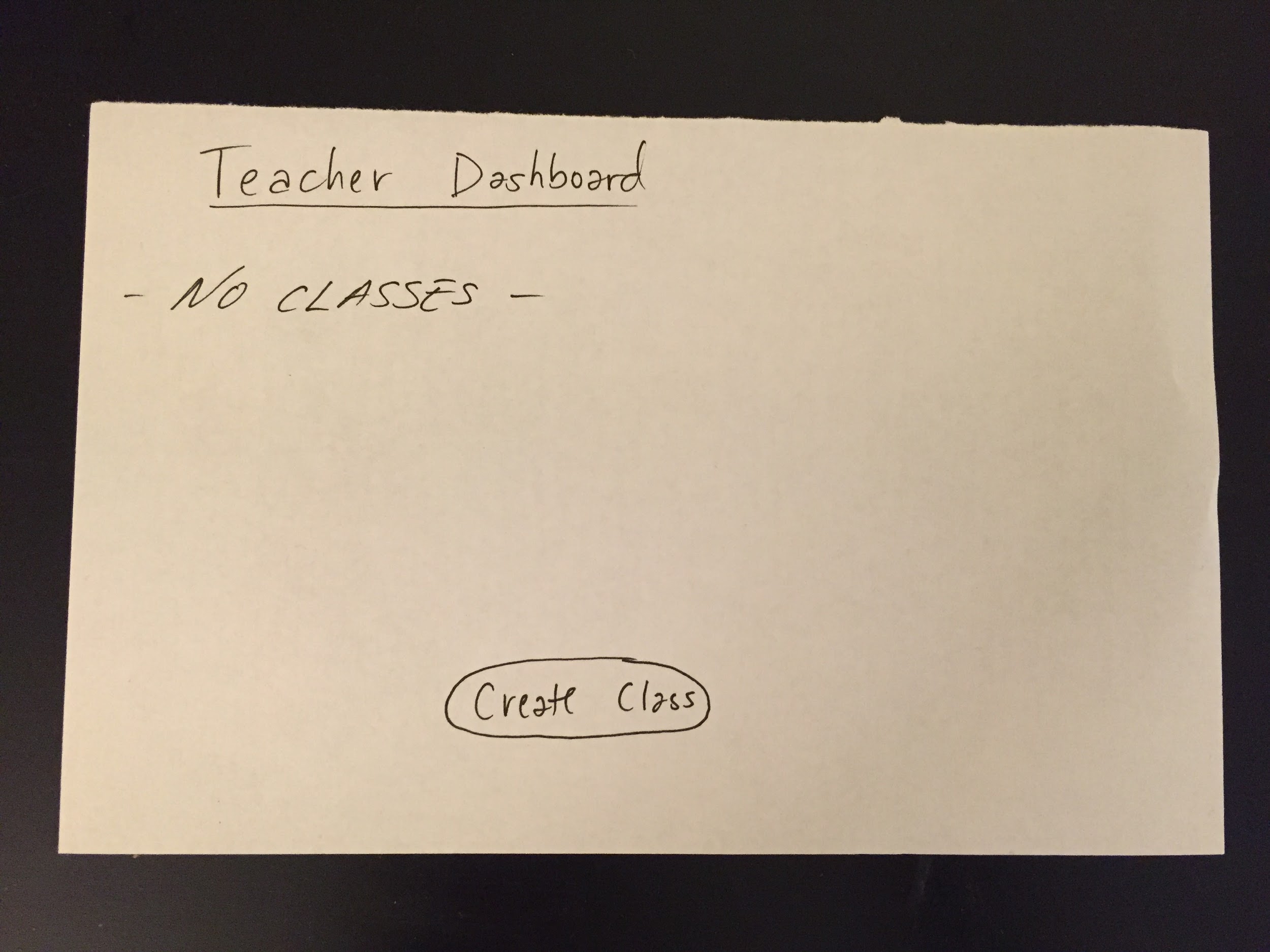 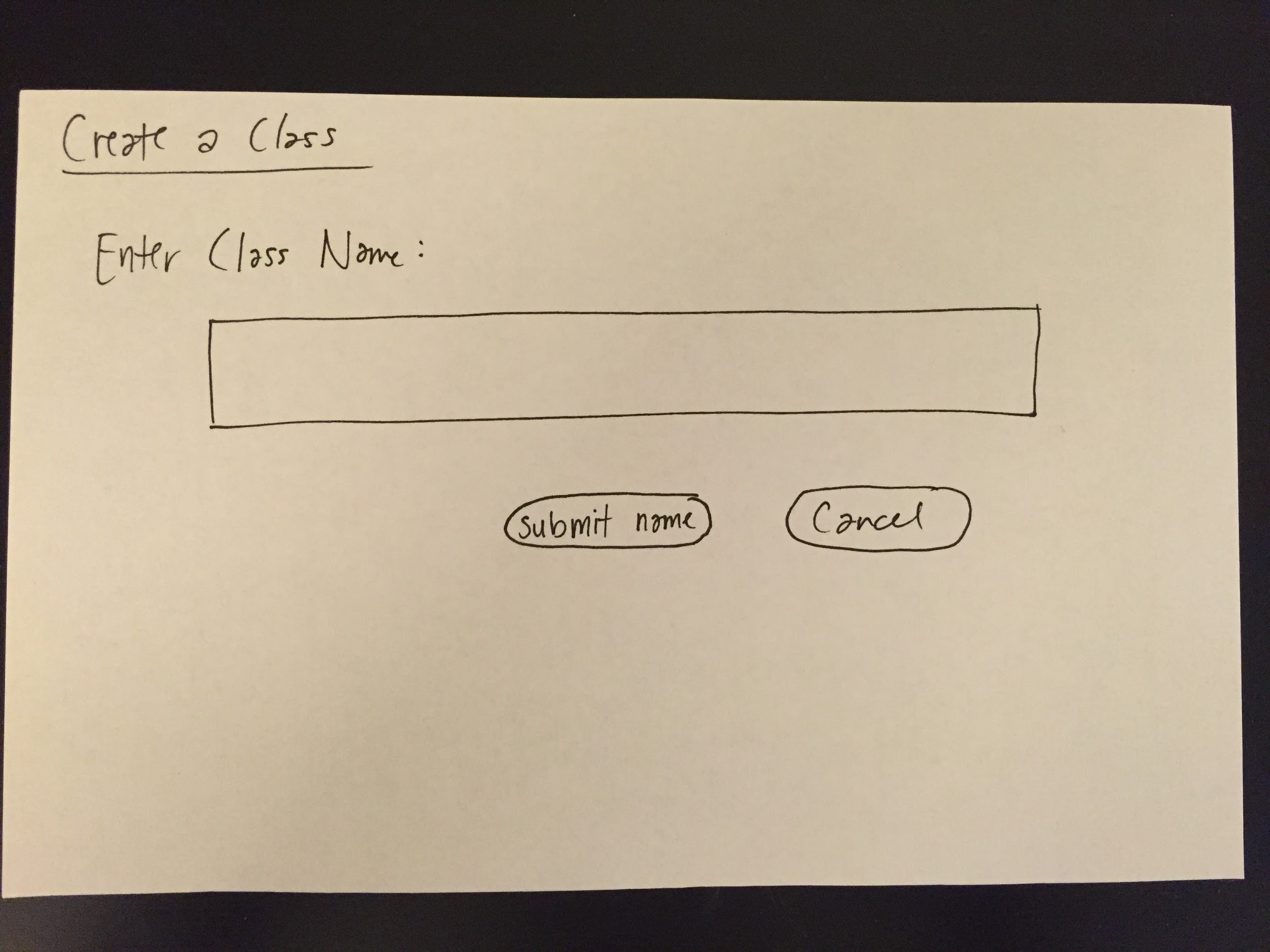 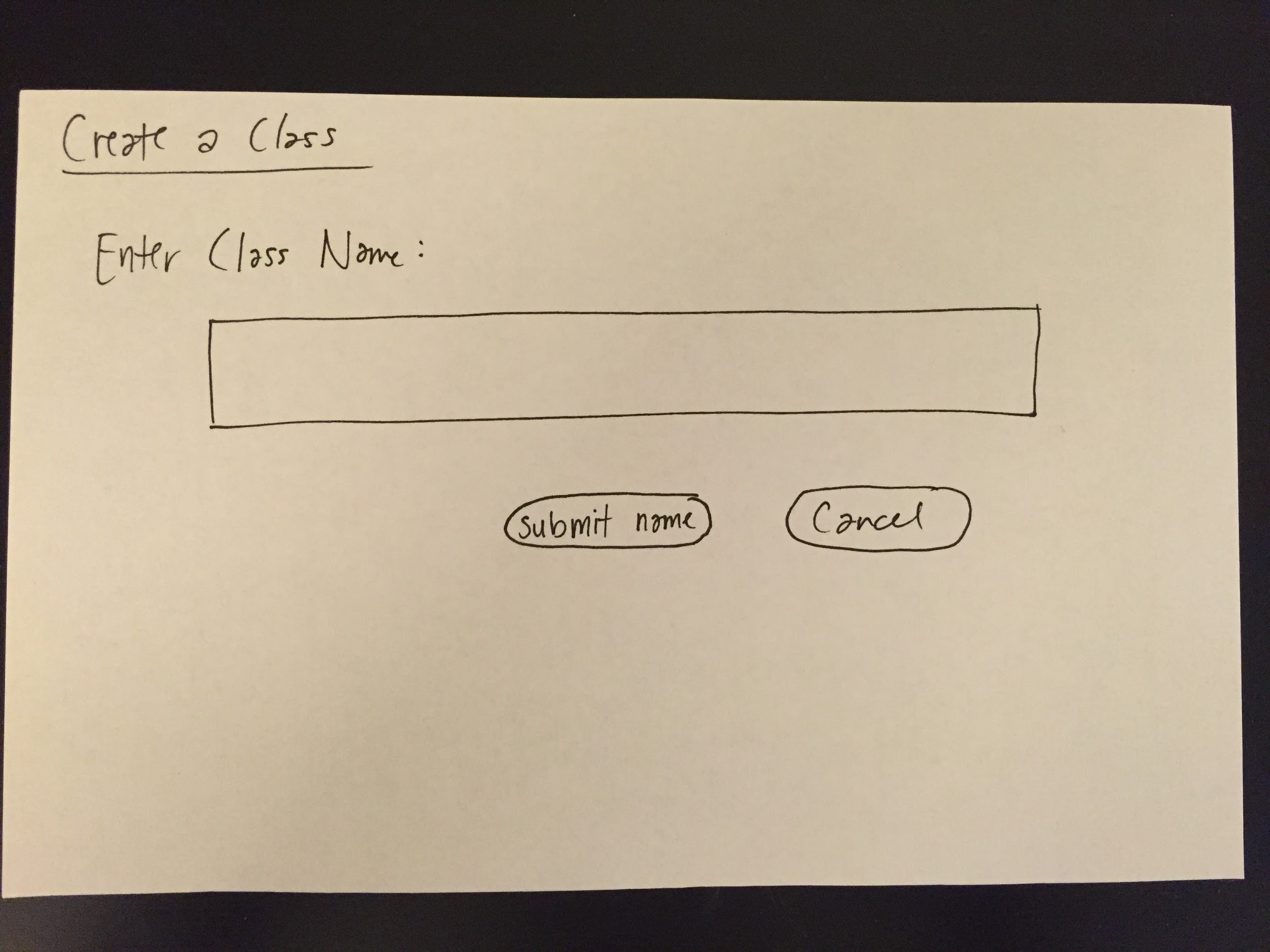 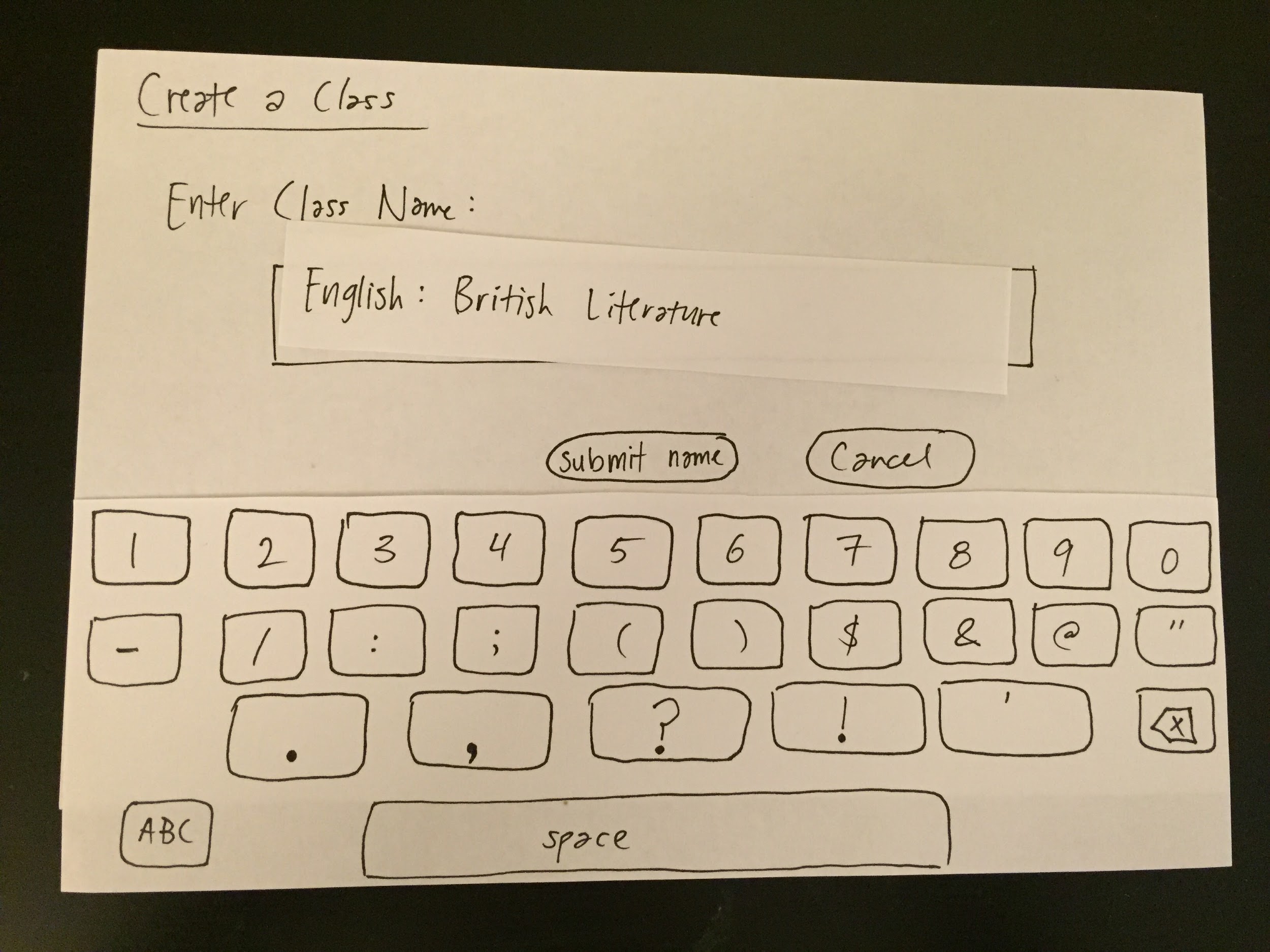 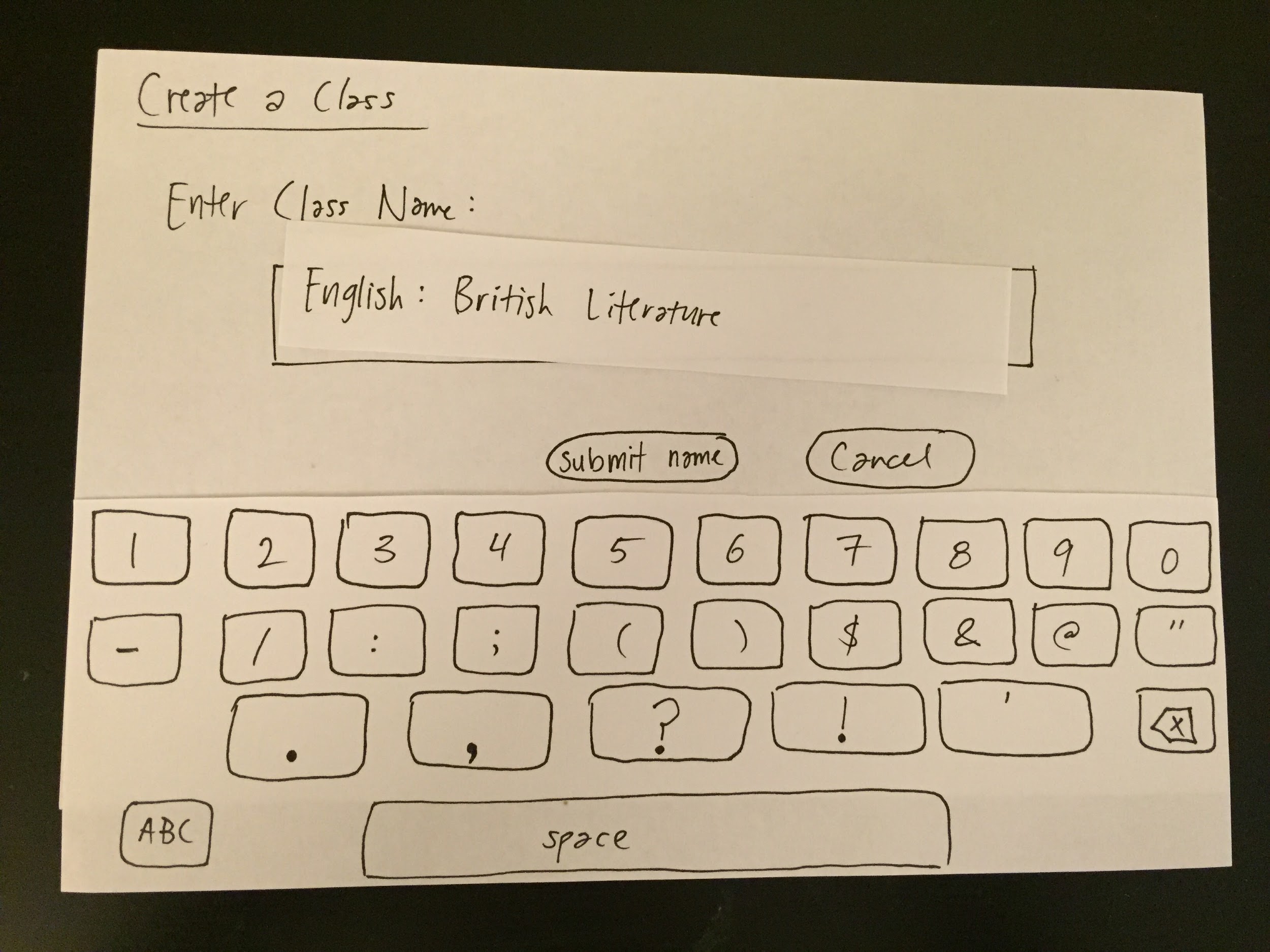 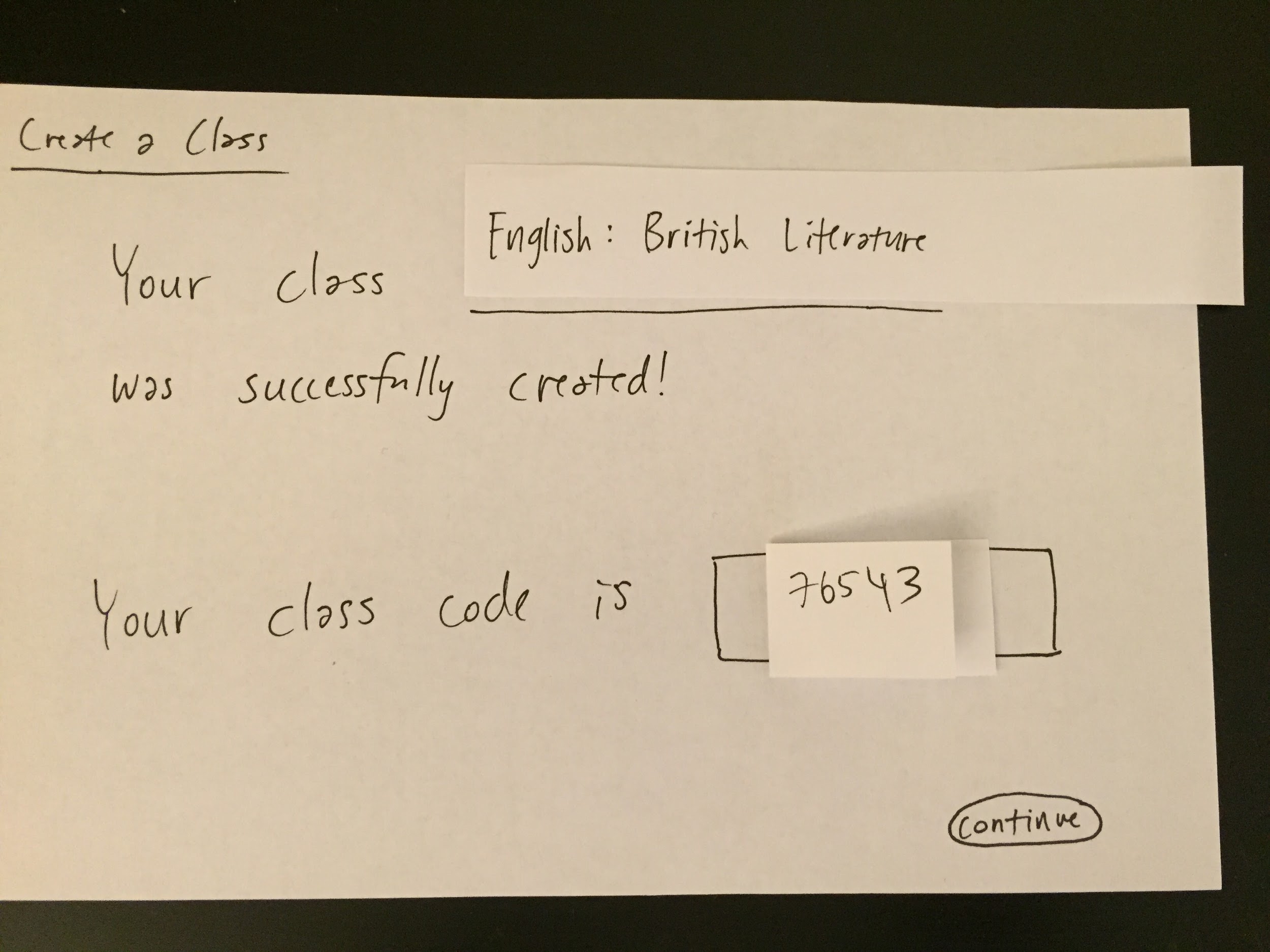 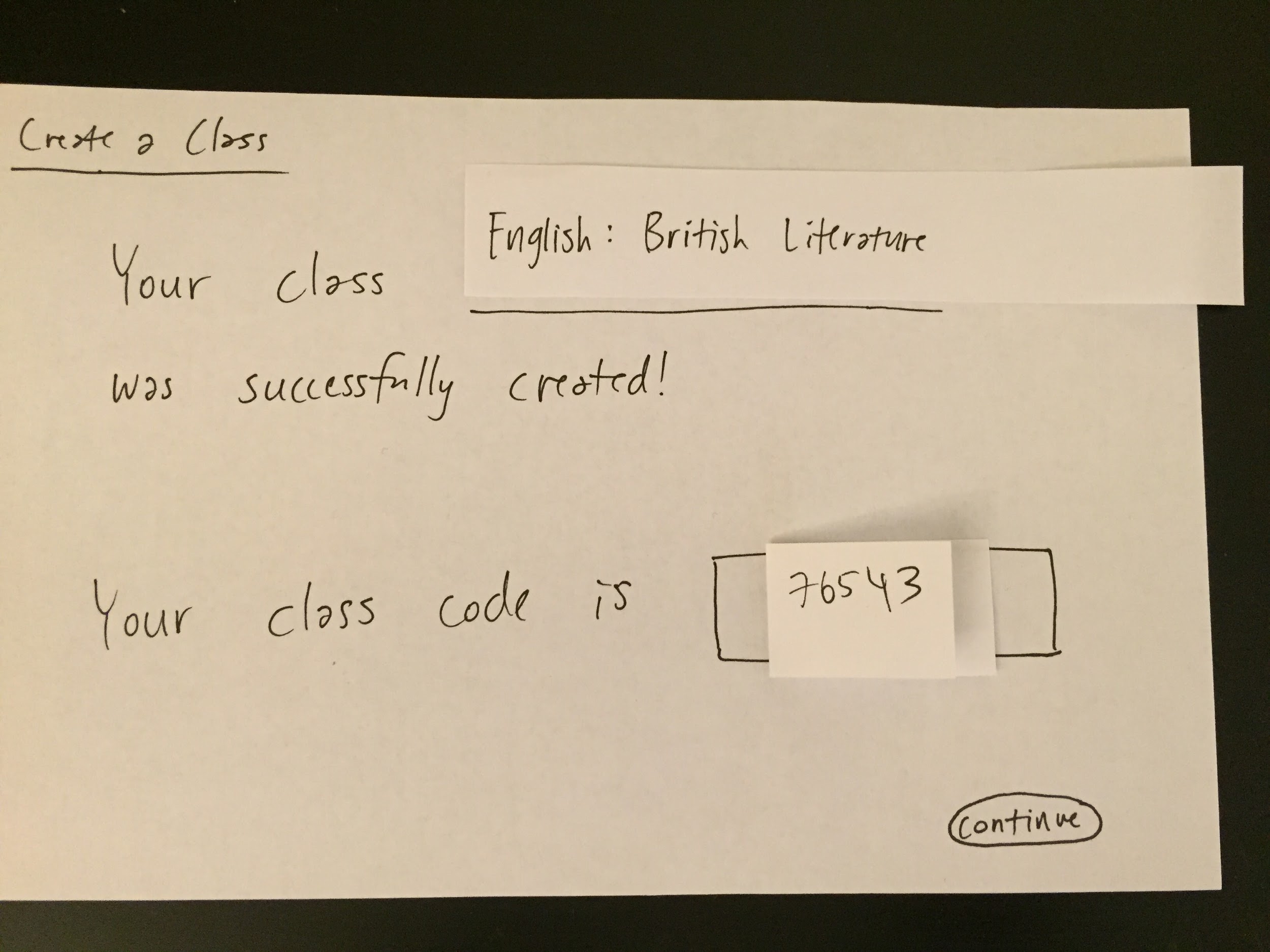 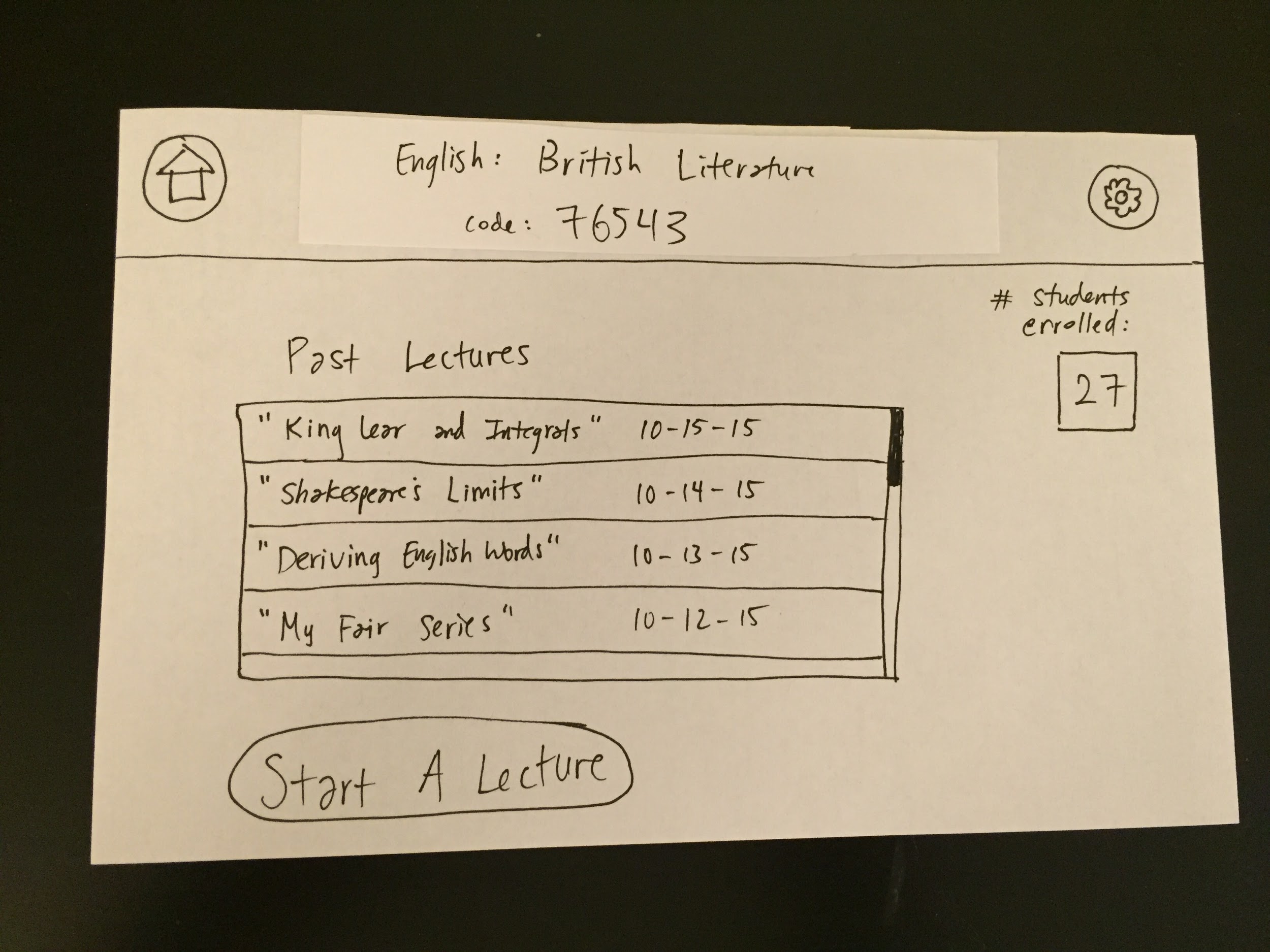 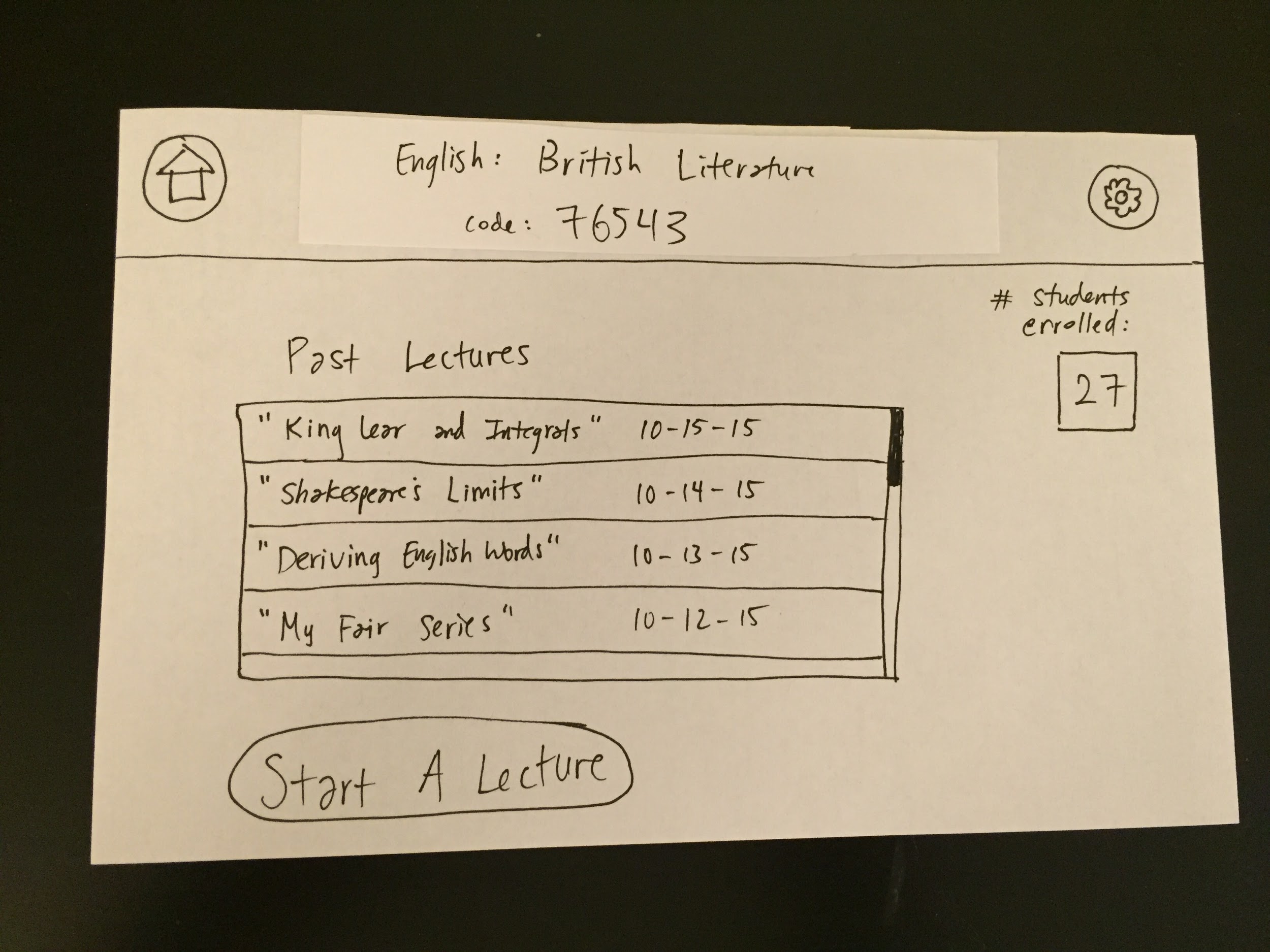 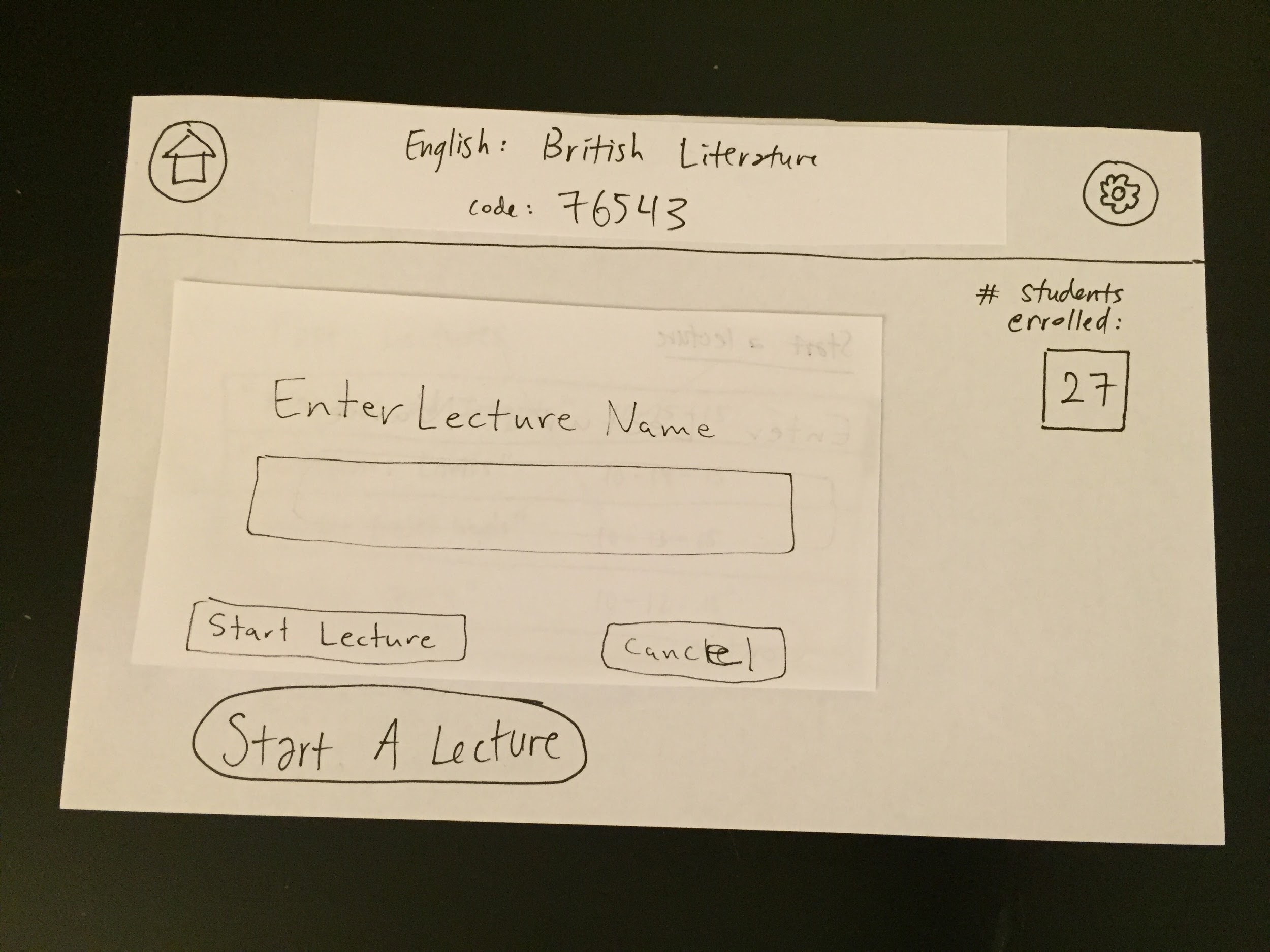 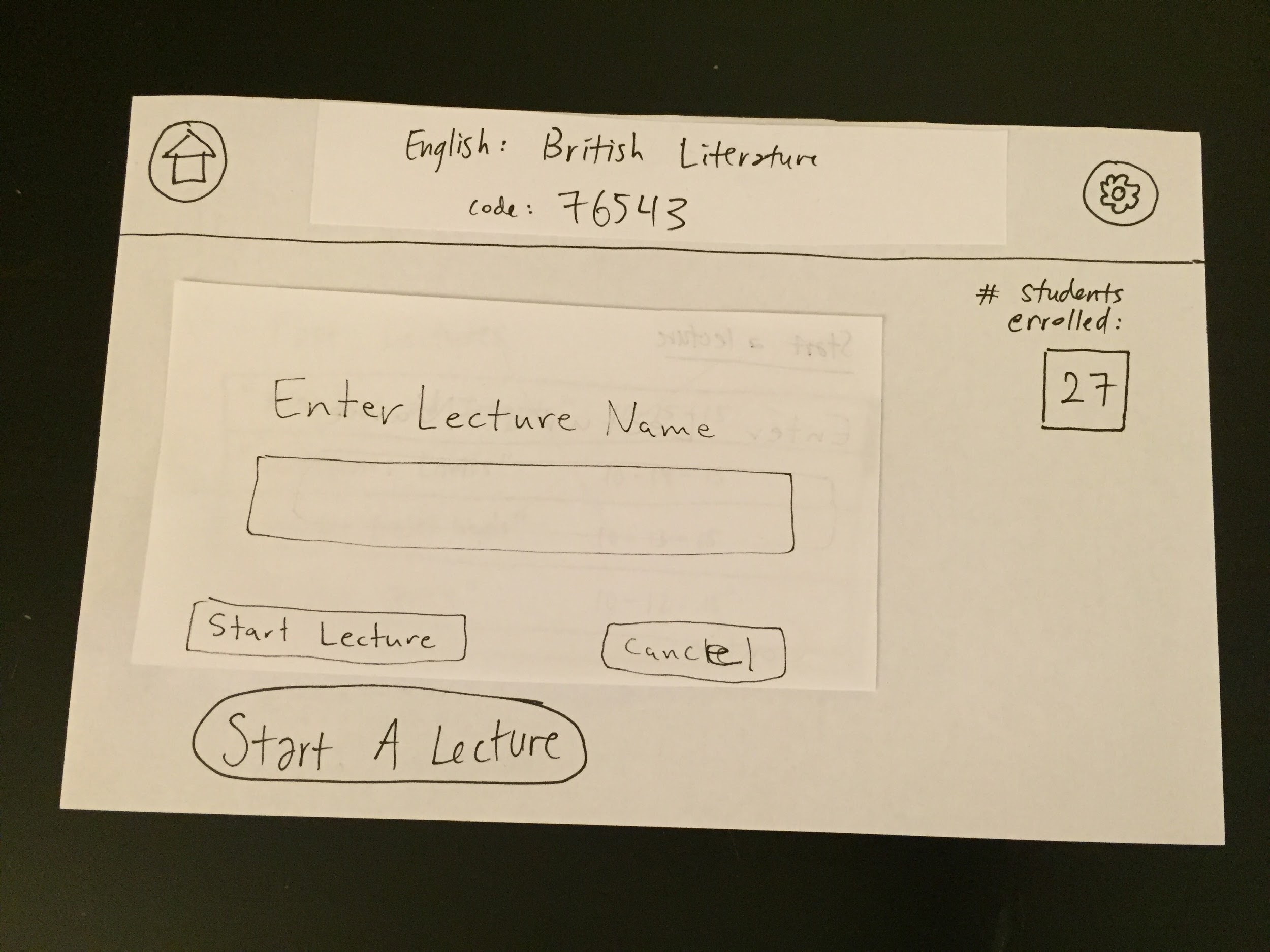 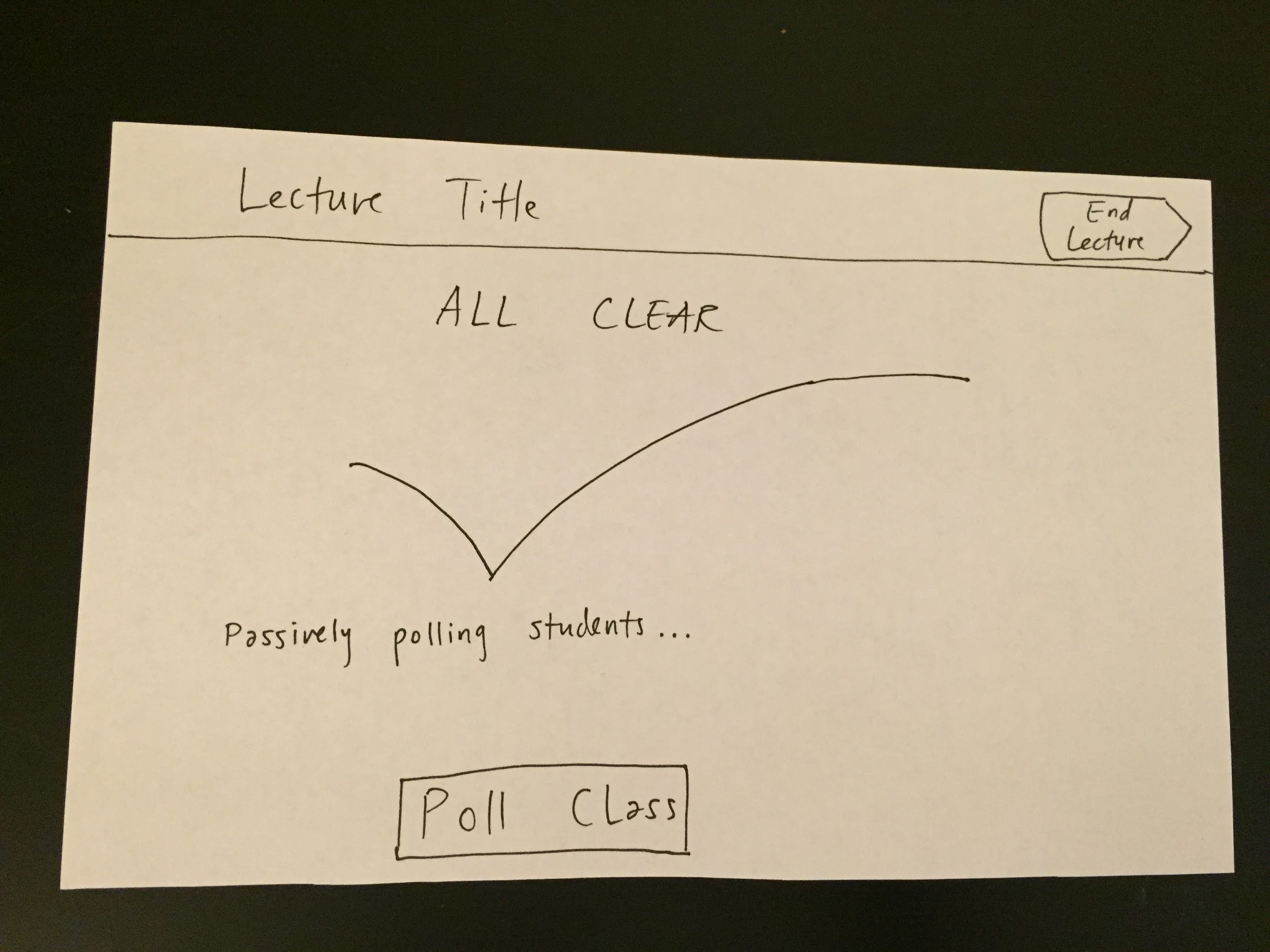 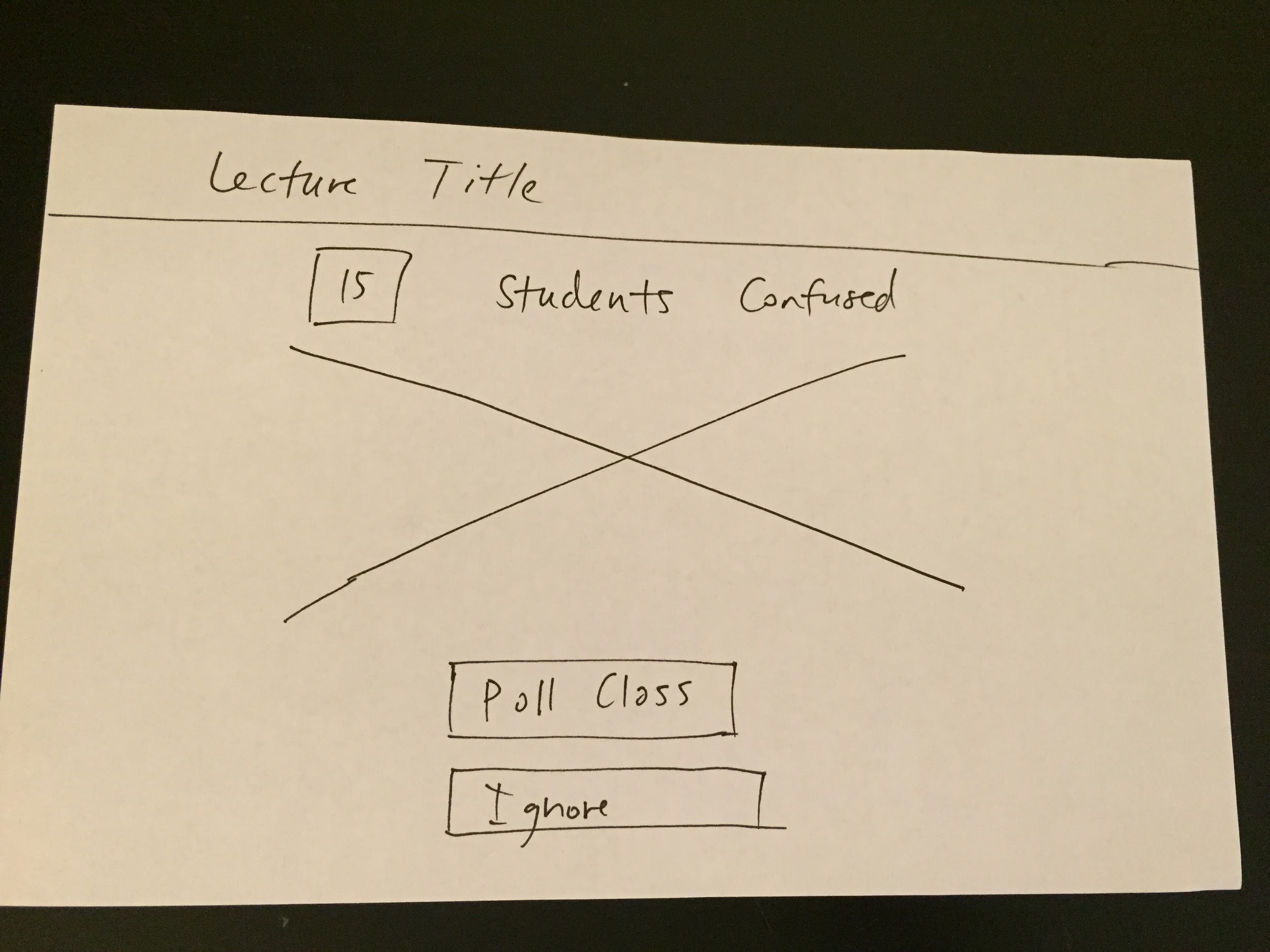 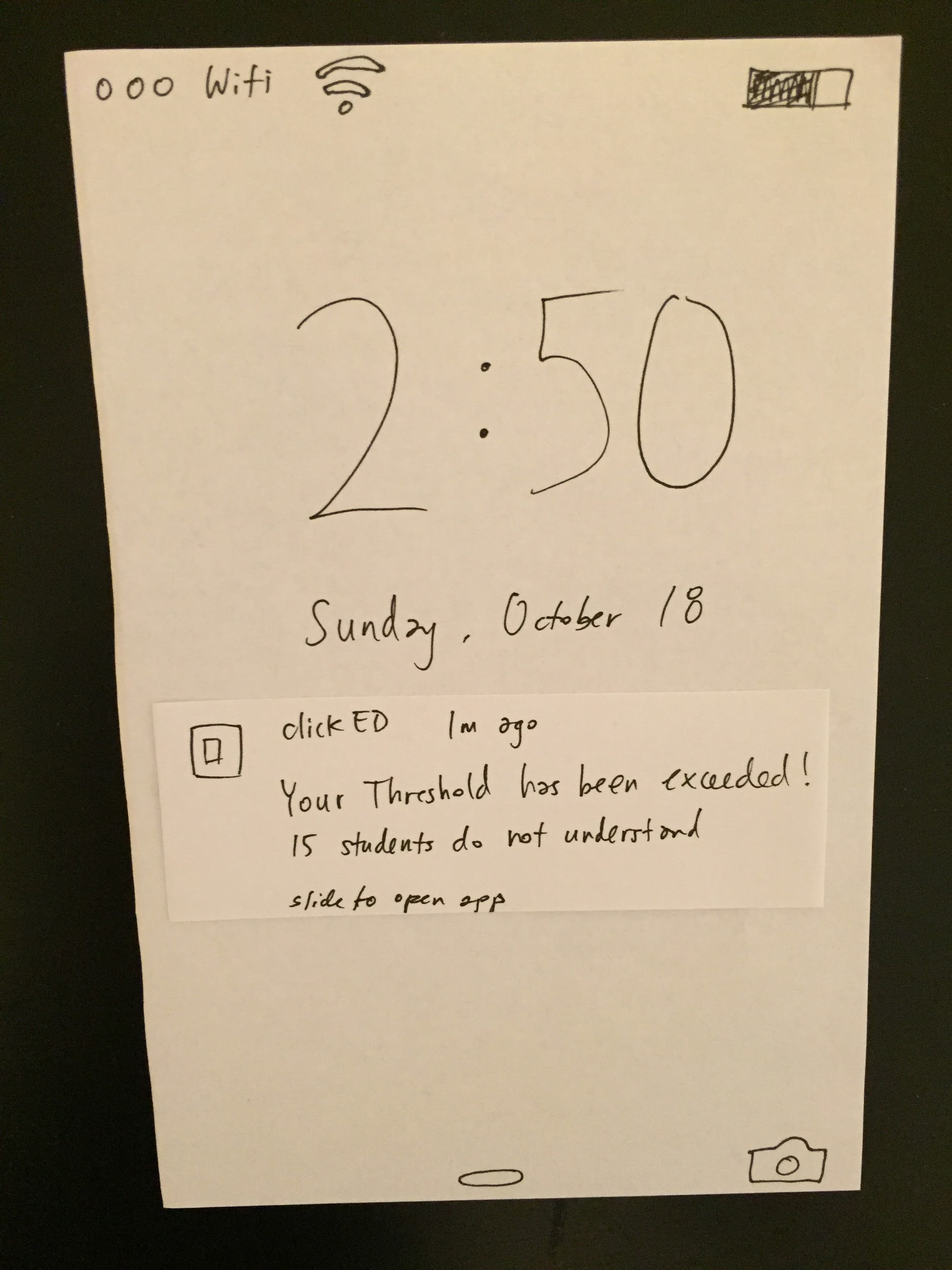 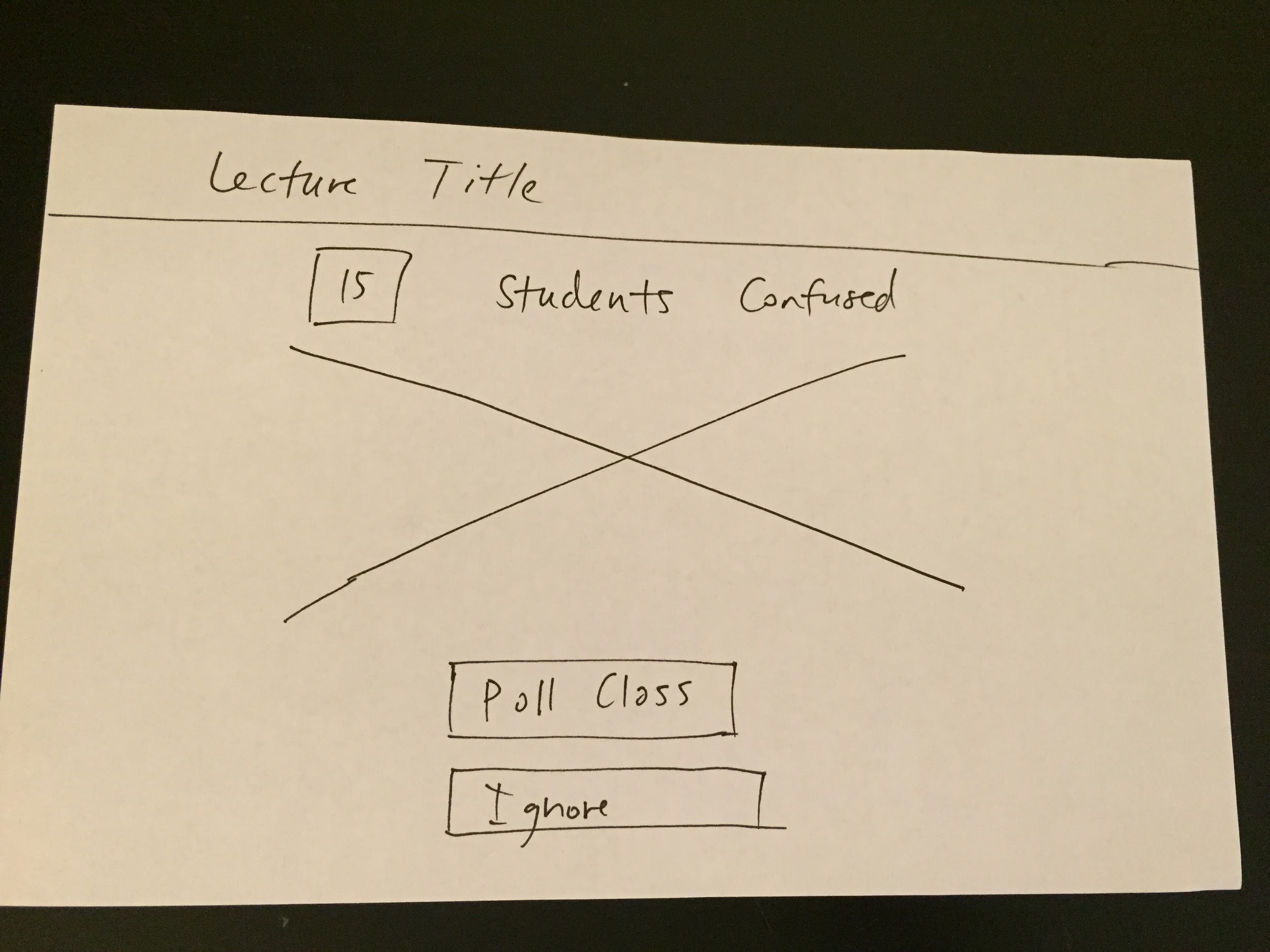 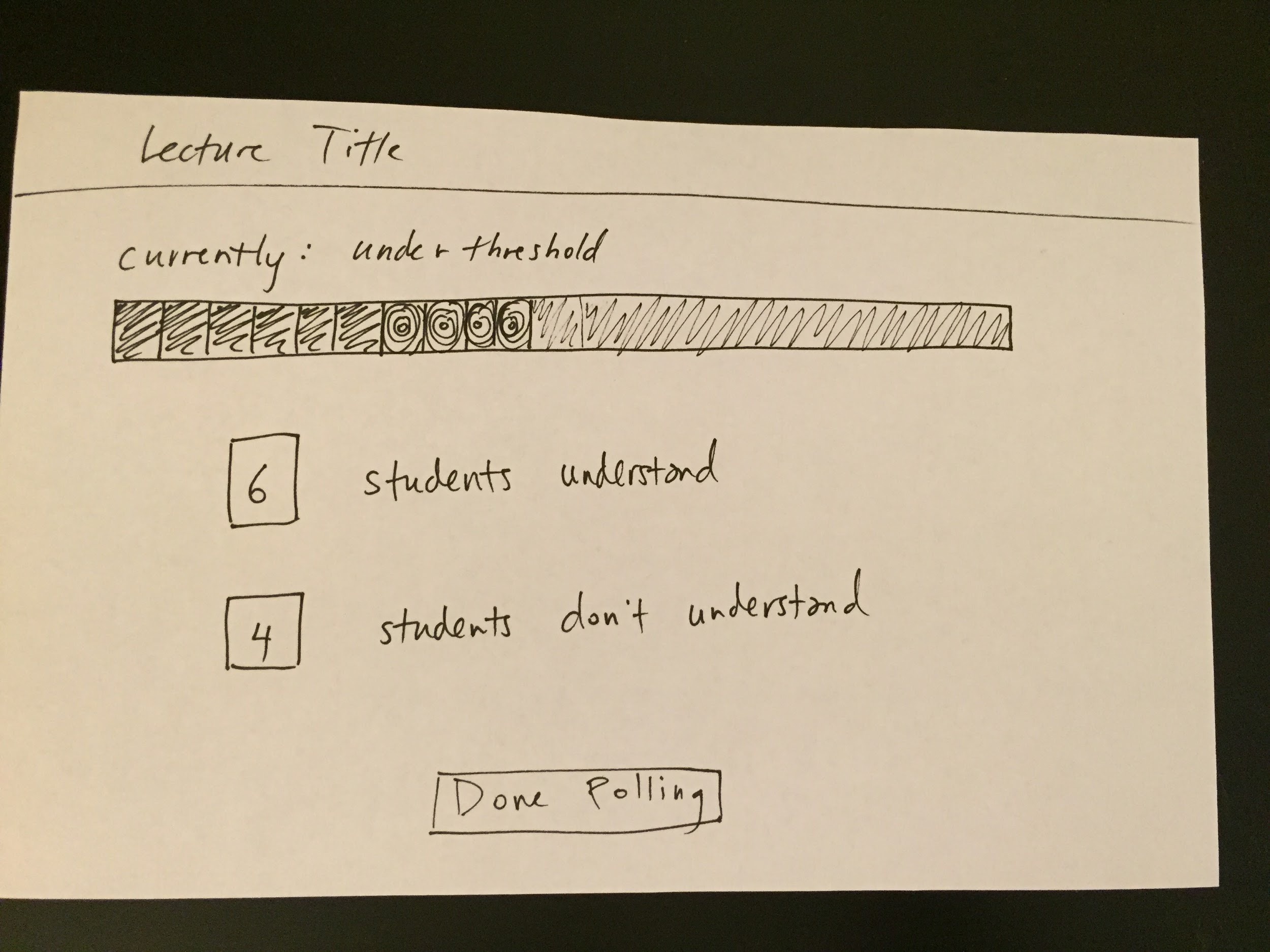 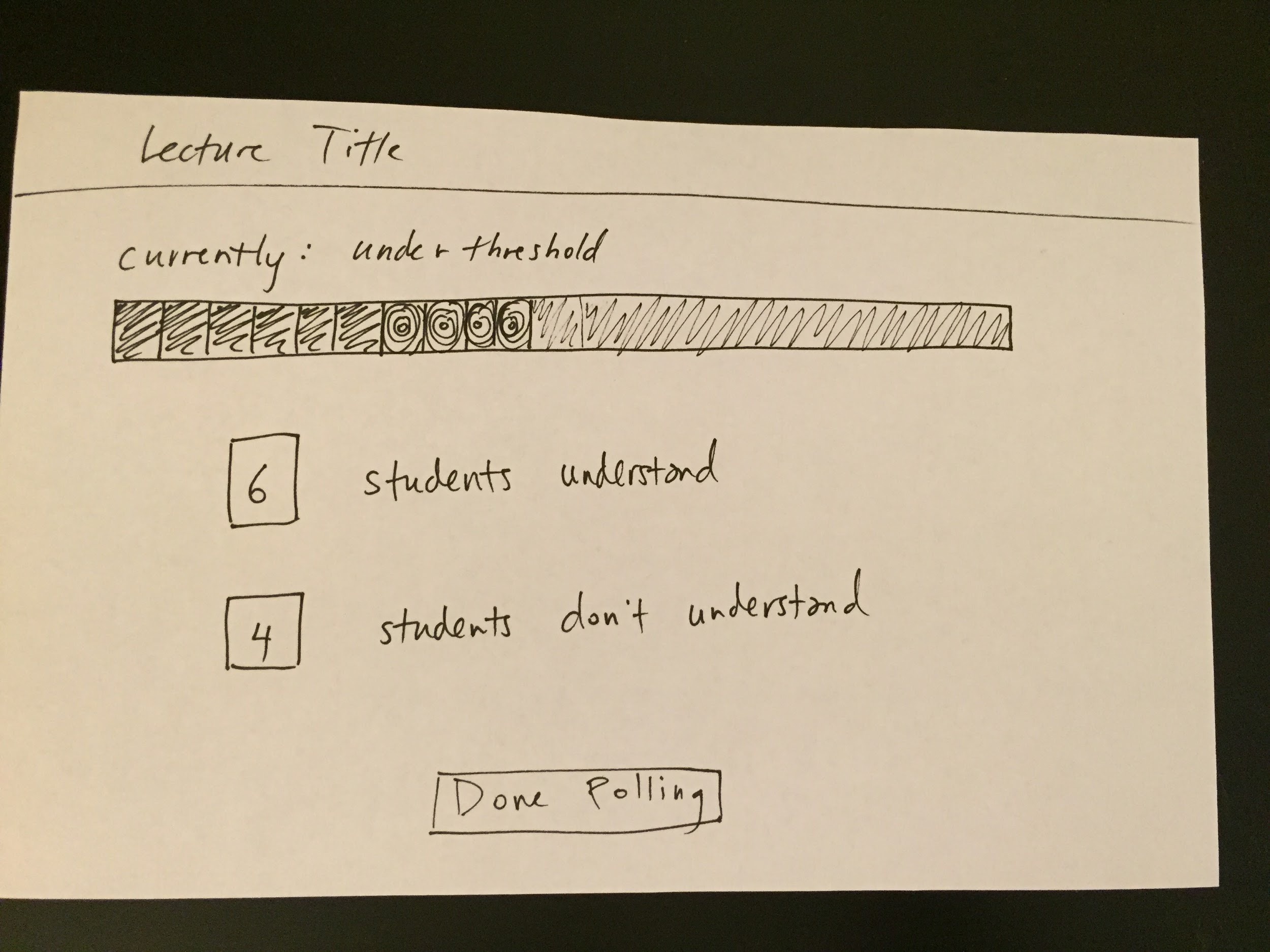 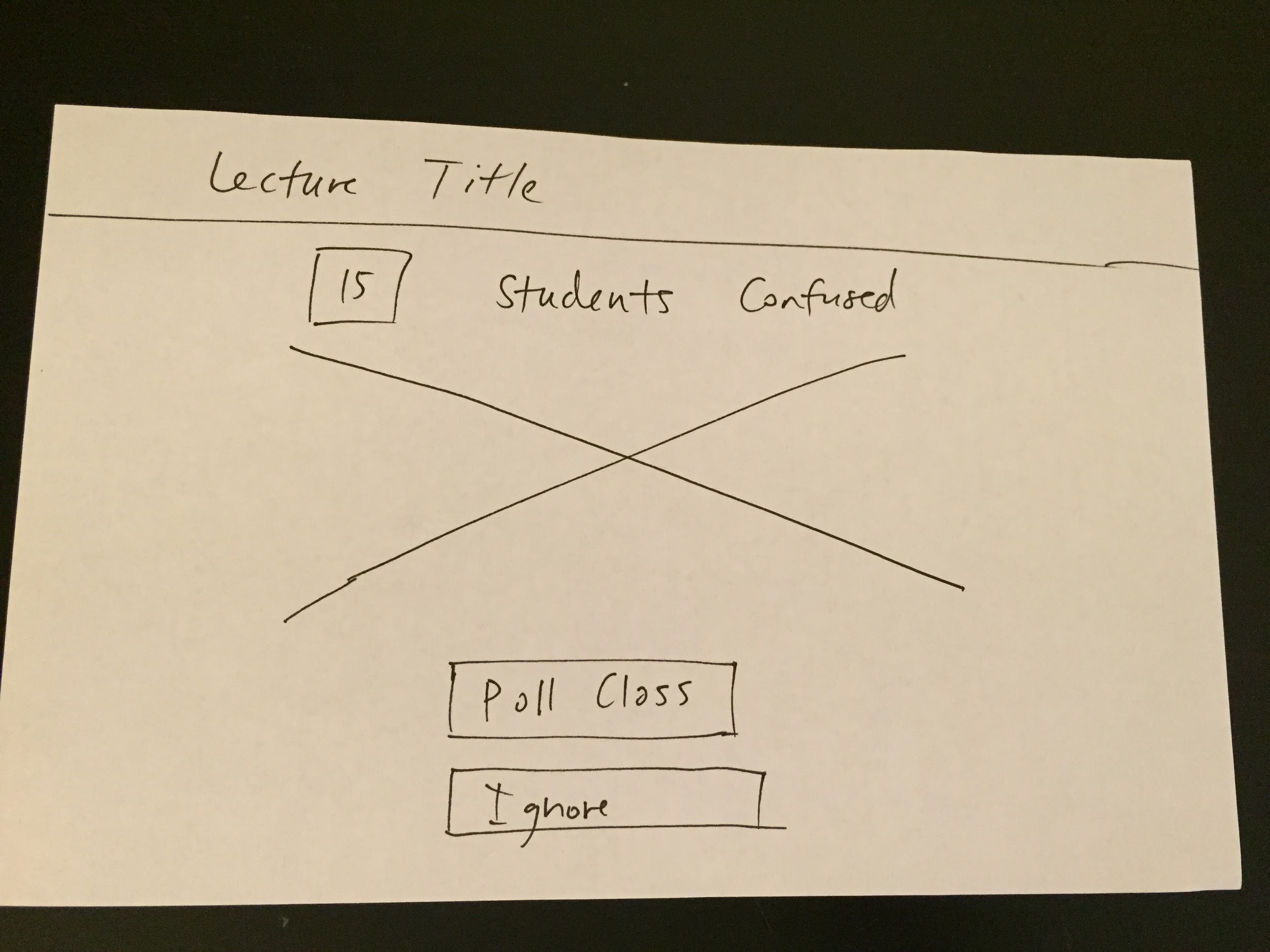 Task 3: Teacher Reviews Lecture
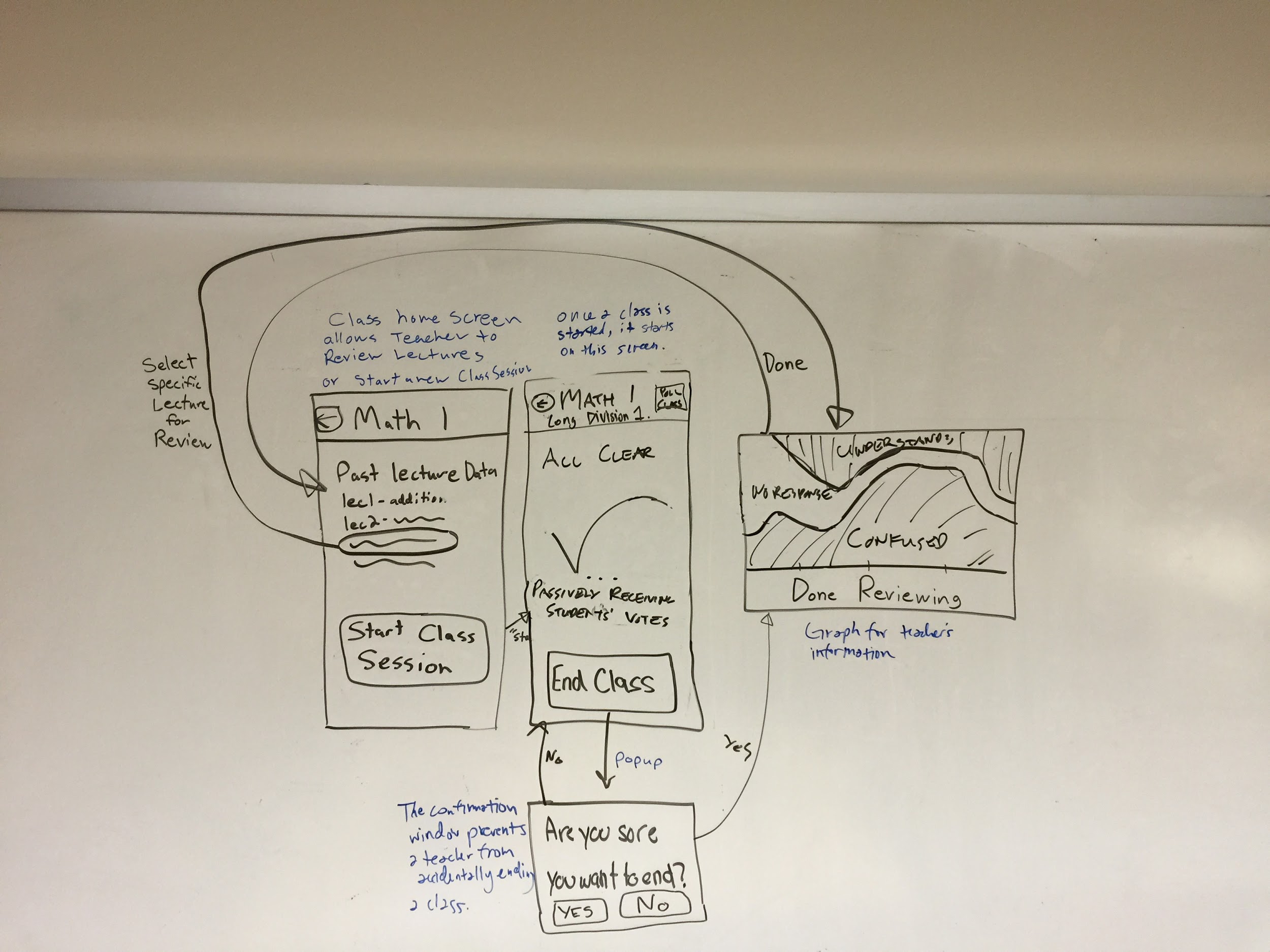 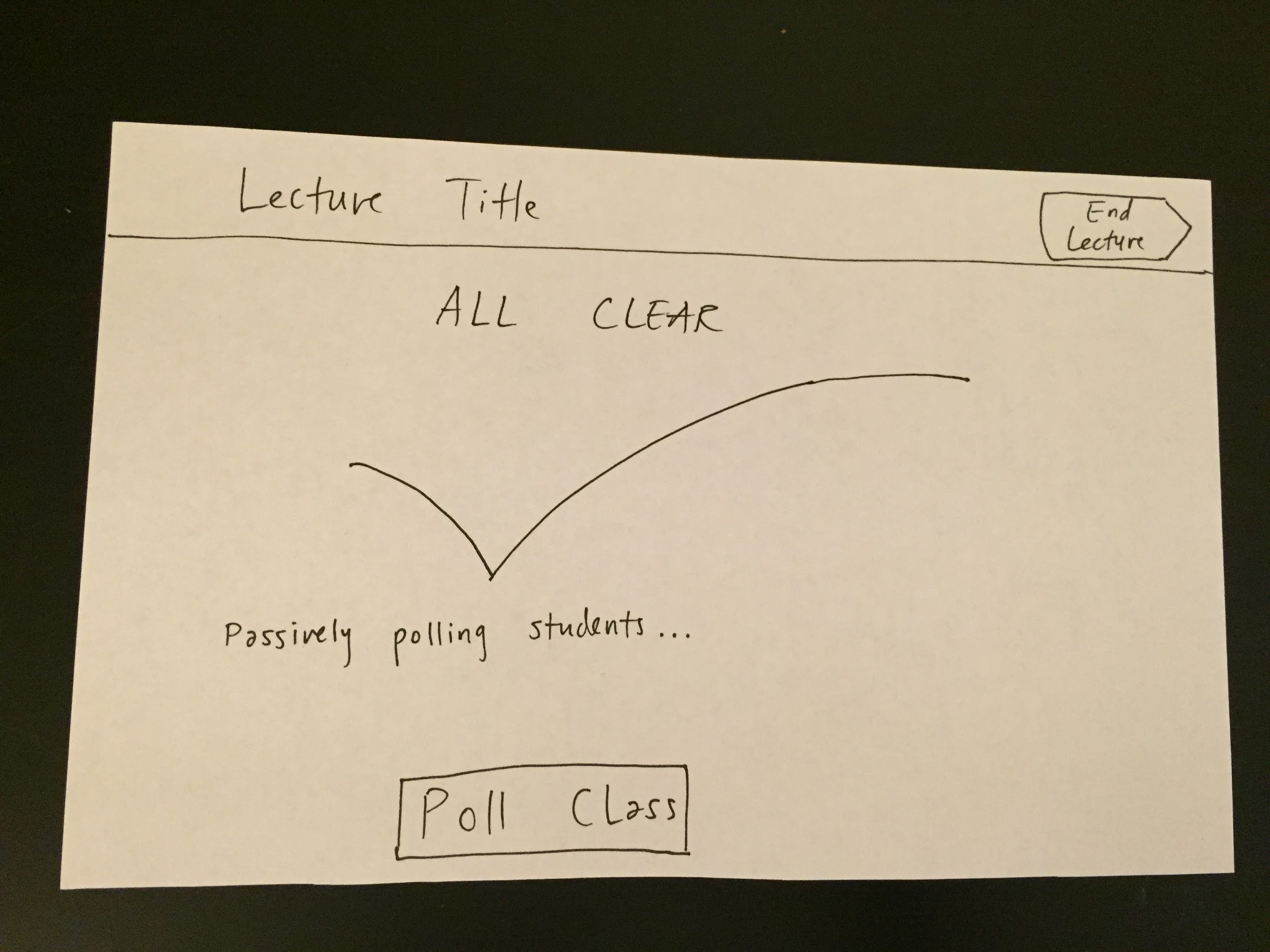 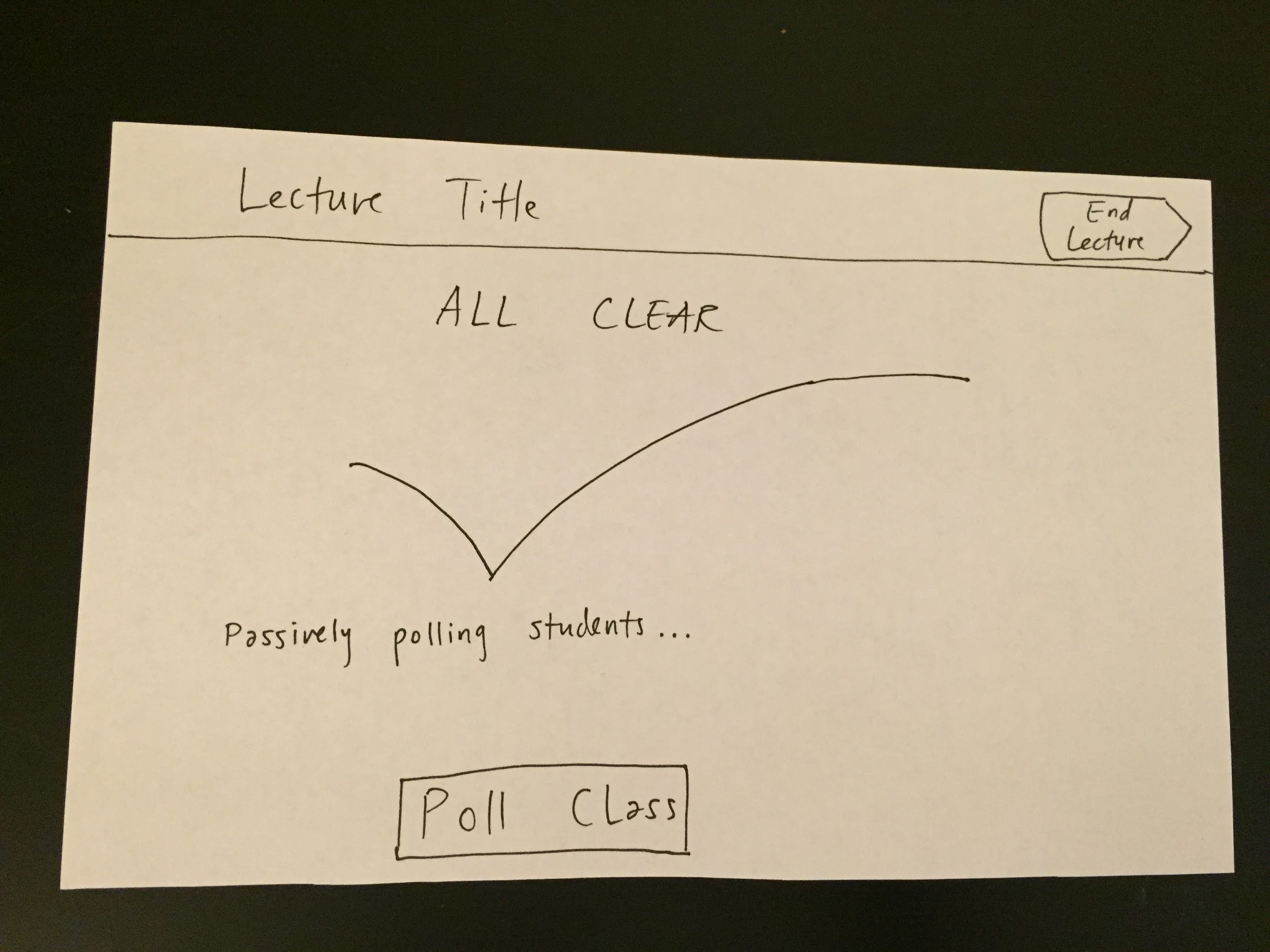 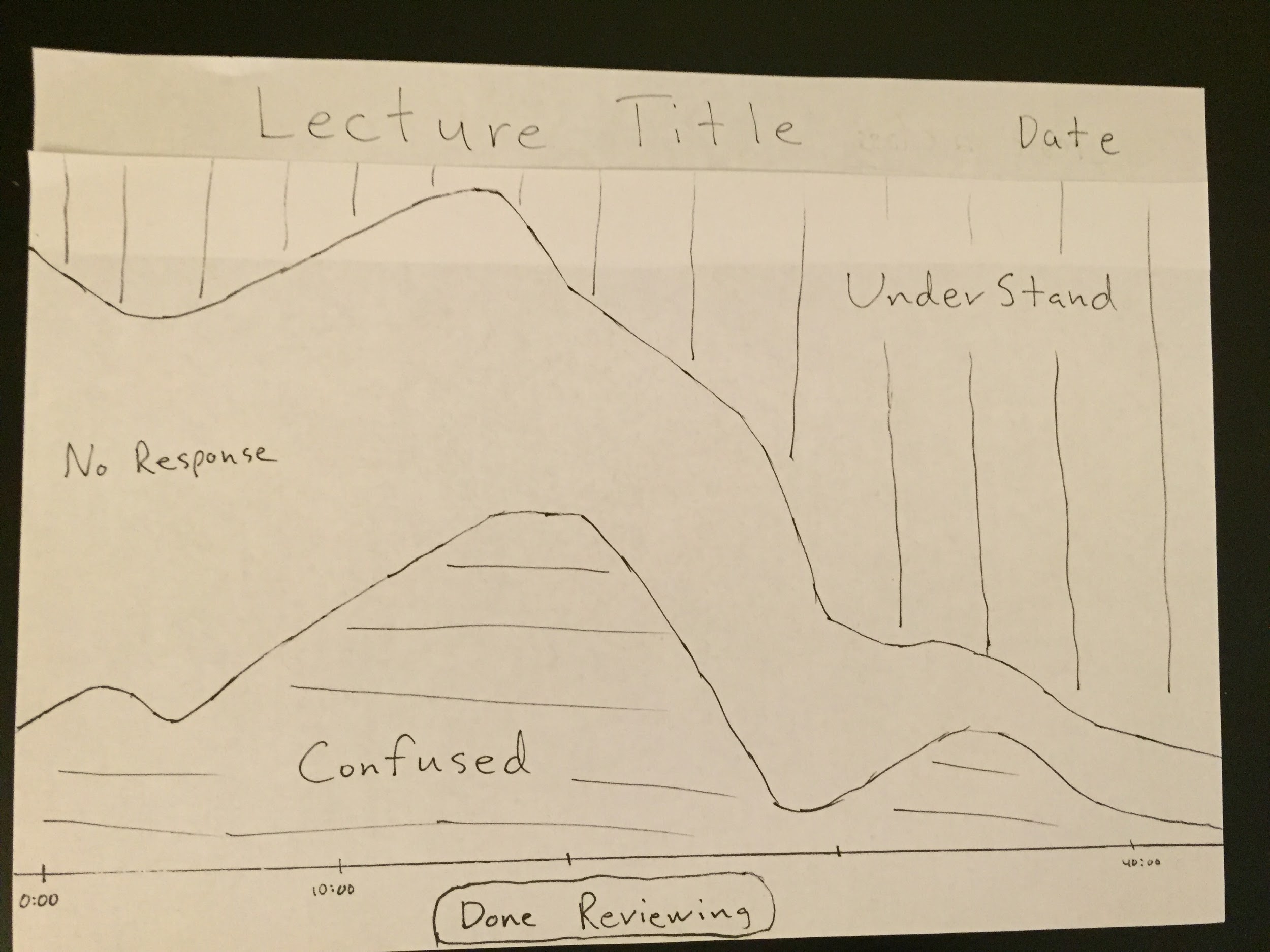 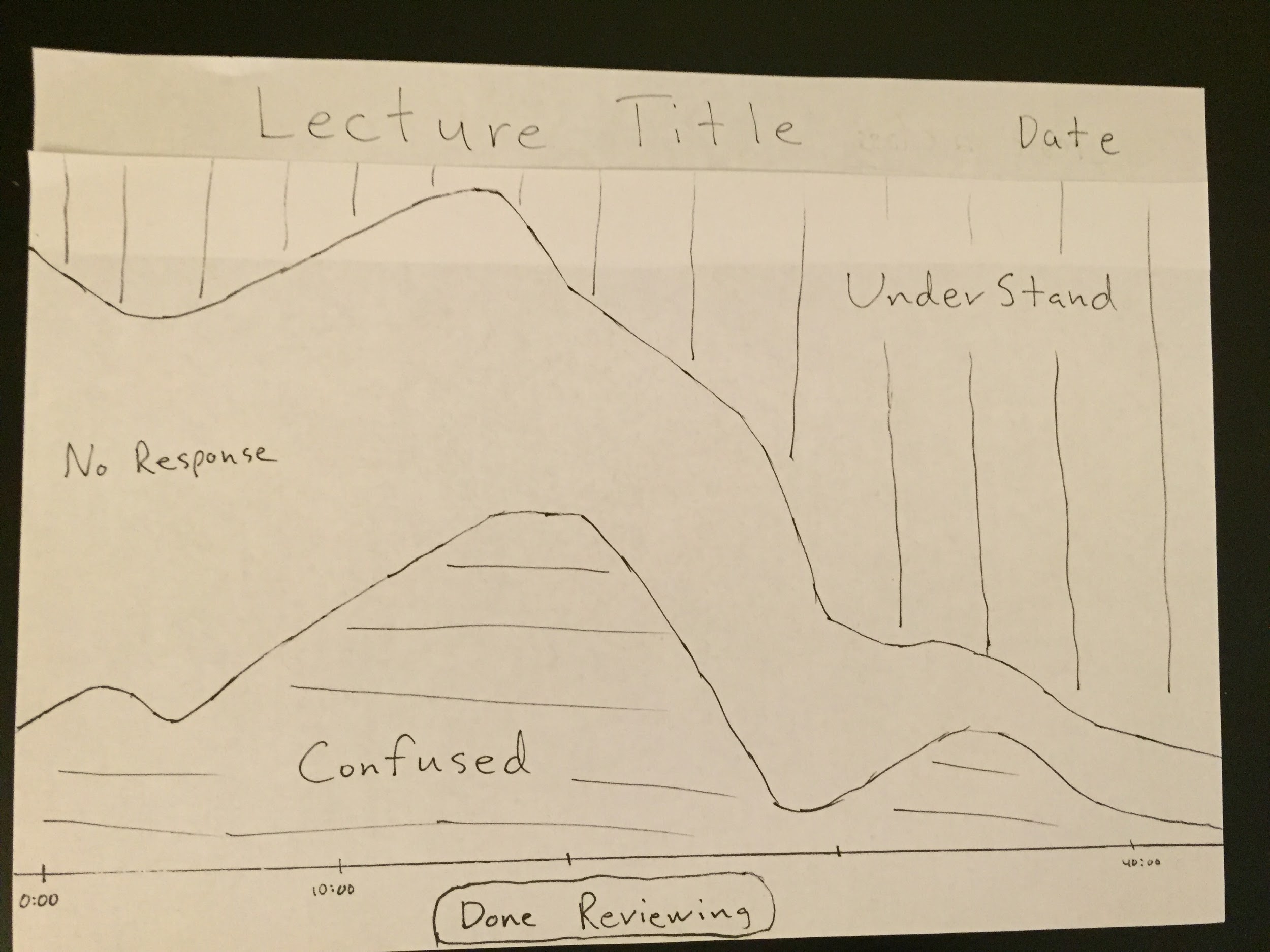 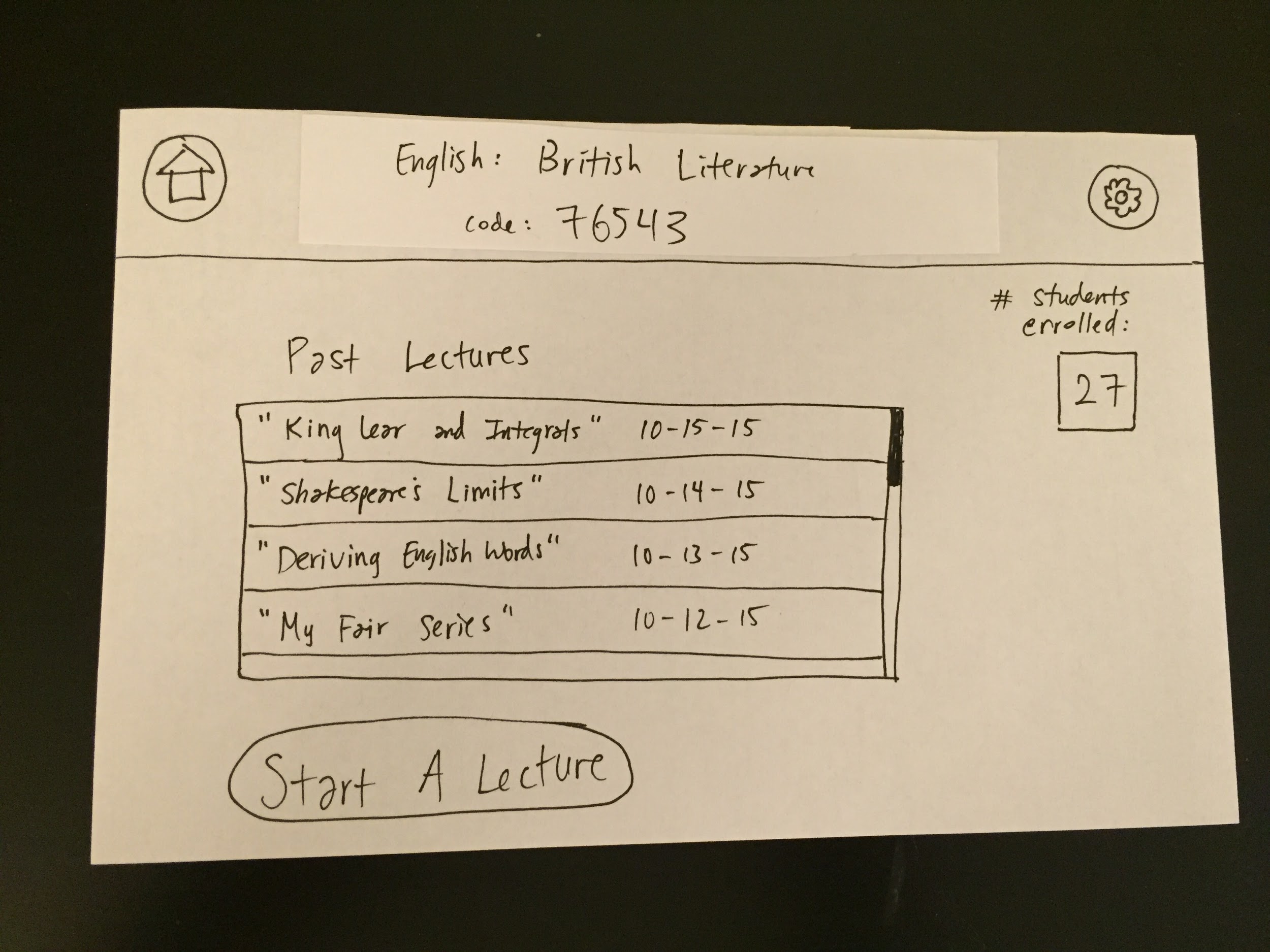 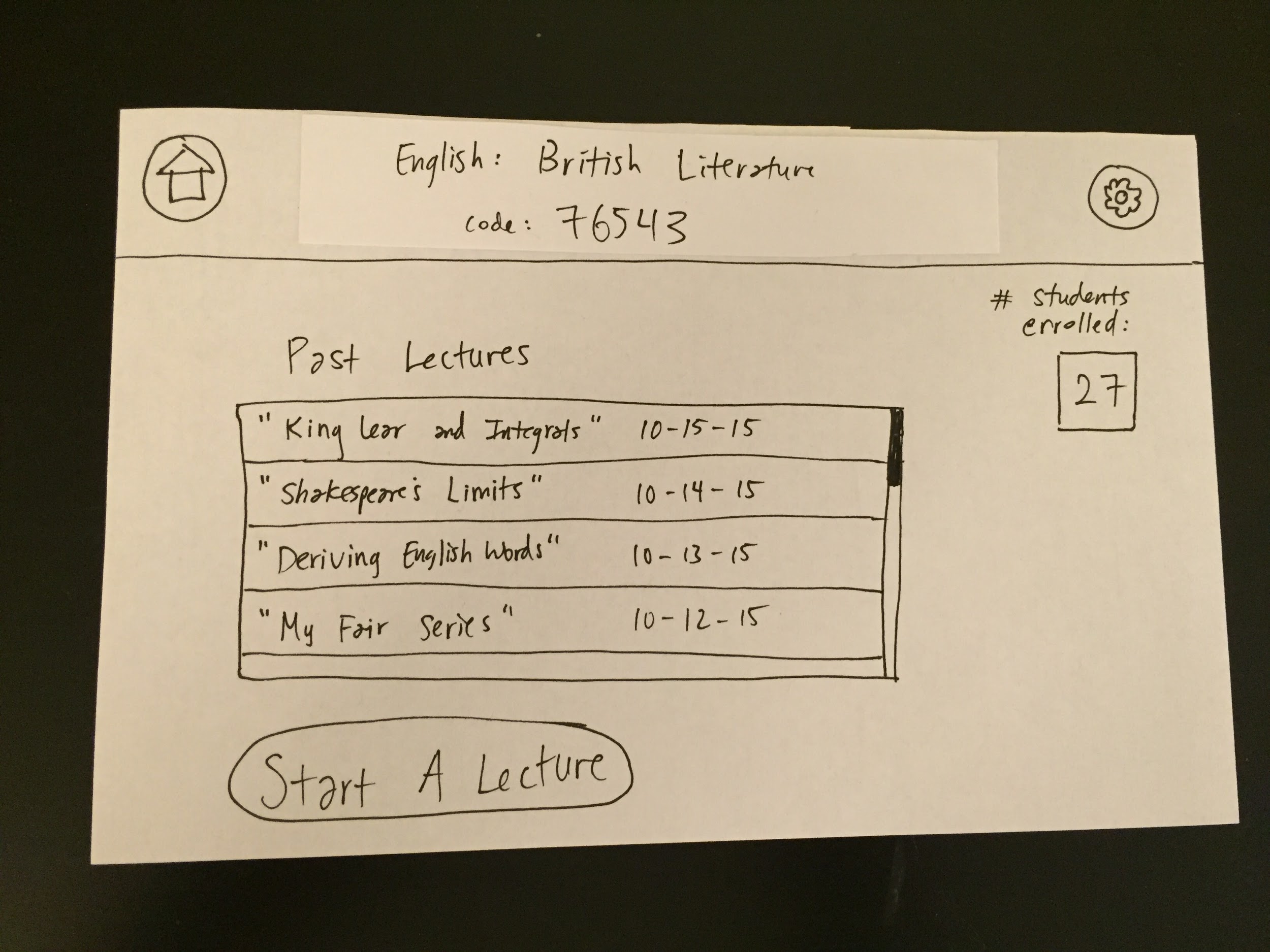 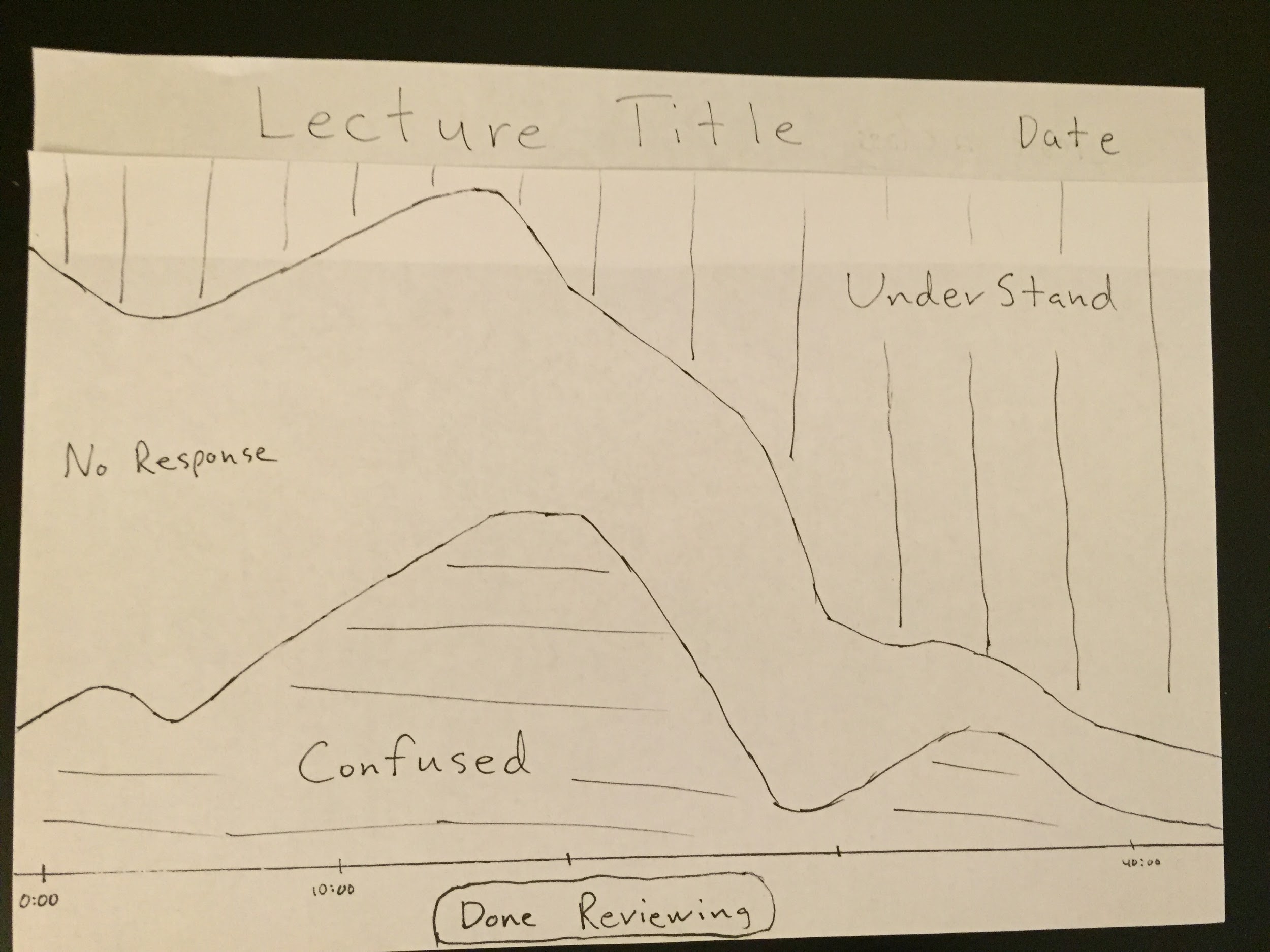 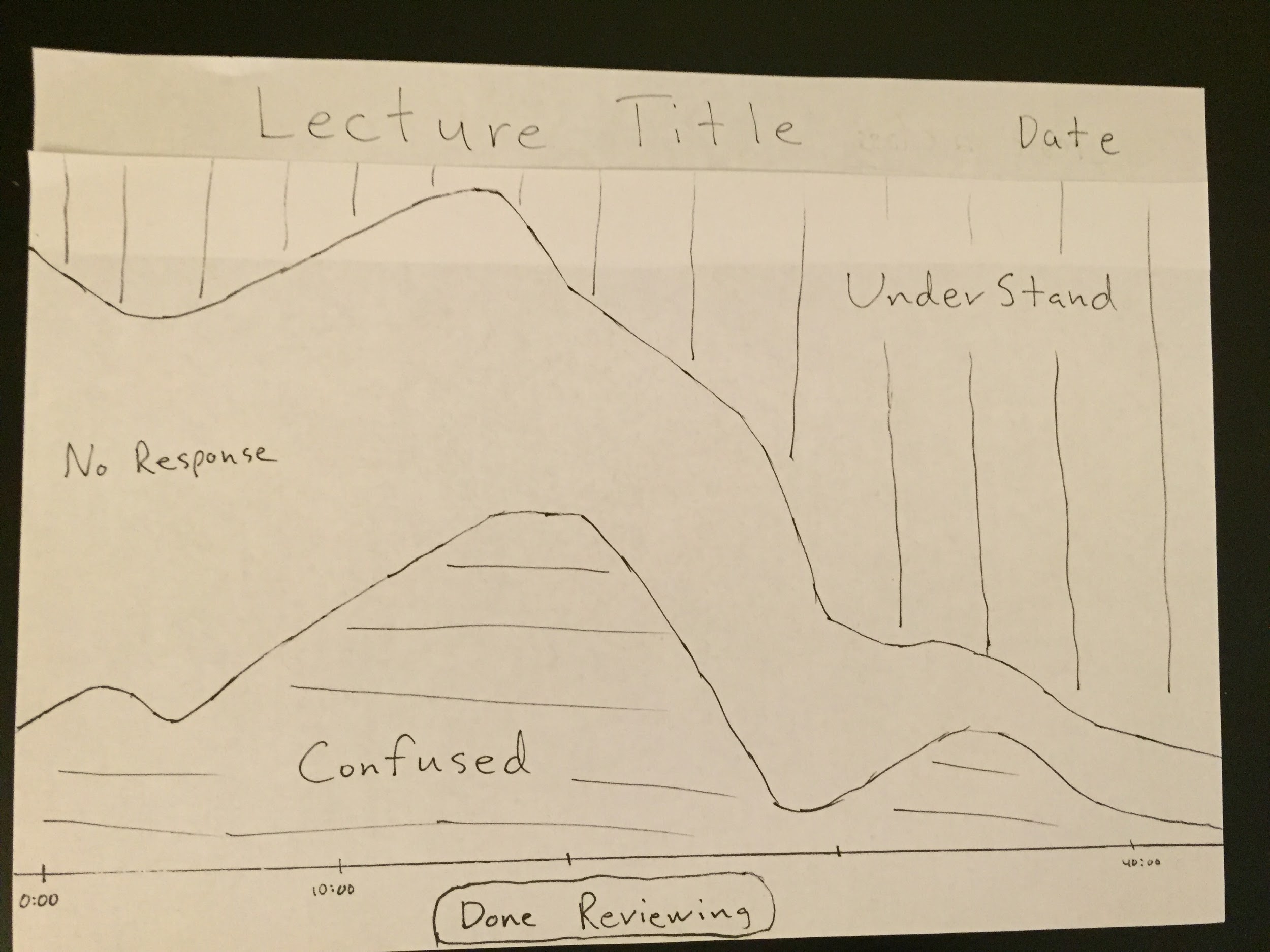 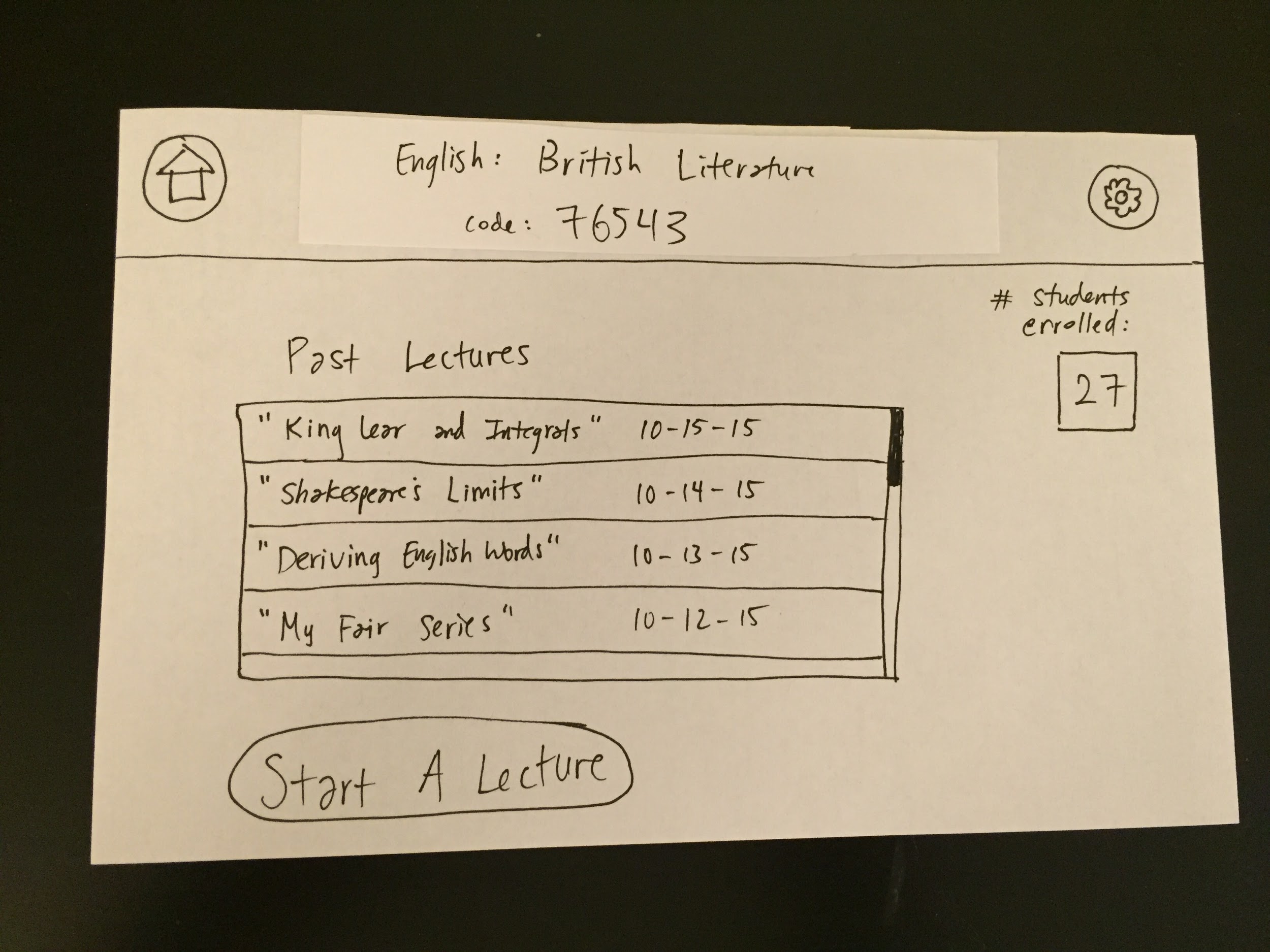 Overview of Talk
Brainstorming and picking between possible devices and UIs

Narrowing UI flow for each task

Constructing prototype for tasks and necessary functionality

User experimentation and feedback
Experimental Method
Participants: 
Teachers who used iPads Frequently
Teachers who didn’t
Students who didn’t mind speaking up in class
Students who did
Environment: Teacher’s Office, Teachers’ Lounge, Library
Experimental Method Continued...
Procedure:
Gordon facilitated, but said little during tasks
Michael acted as the computer
Jake took notes
Test Measurements:
Number and severity of errors
Time to complete
Demonstrated interest and usefulness [subjective]
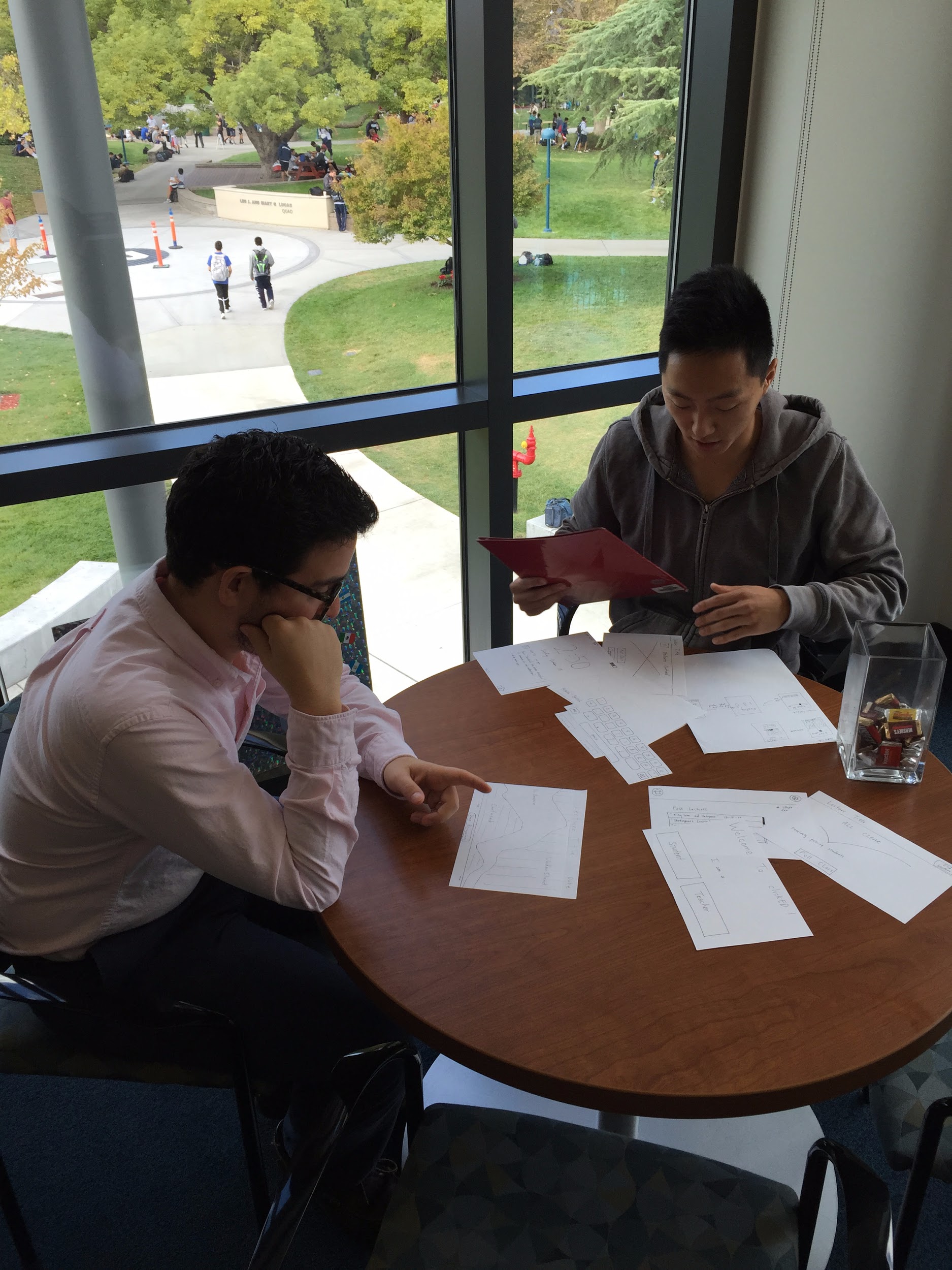 Interview 1  - Teacher
Subject 3 - Spanish Teacher
Slow with navigation
Confused on lecture-running slide (“All Clear” slide)
Couldn’t get much useful information out of graph
Suggested UI Changes
“All Clear” Screen is confusing - Clarify purpose in app
e.g. give a tutorial with explanations

“Don’t understand” button insufficient - specific feedback.
e.g. let students input what topic they are confused about 

Remove “Class Code” Screen - unnecessarily confuses teacher
Interview 2 and 3 - Teachers
Subject 1 - Religious Studies Teacher
Navigated quickly with one error
Got minor information from graph
Subject 2 - History Teacher
No errors, modest speed
Wanted individual student info on the Graph
Suggested UI Changes
Single largest cause of confusion:
De-anonymize students so can get more info in graph
Don’t call it “lecture”
Allow flexible polling - e.g. allow teacher to create a “one question quiz”
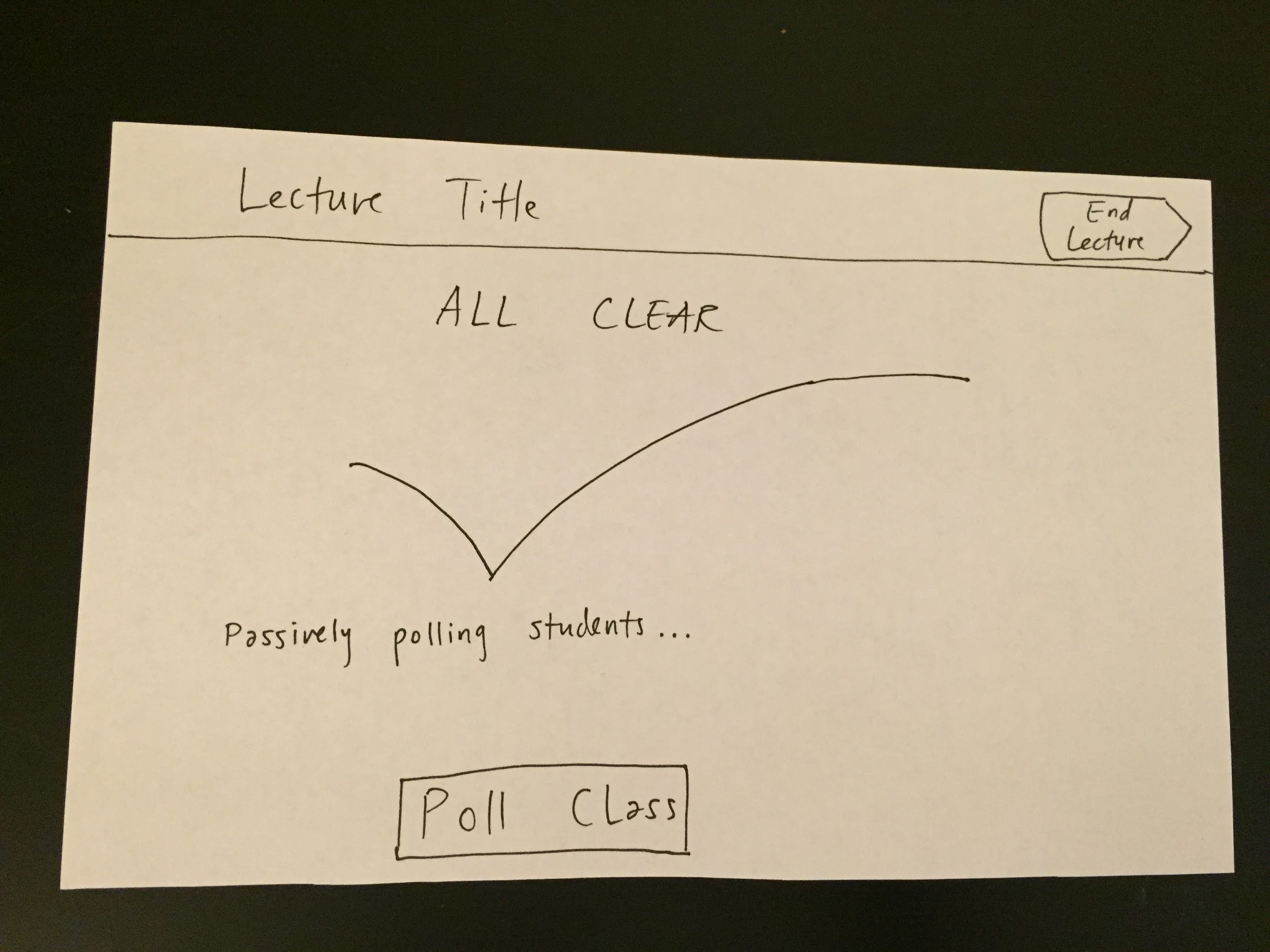 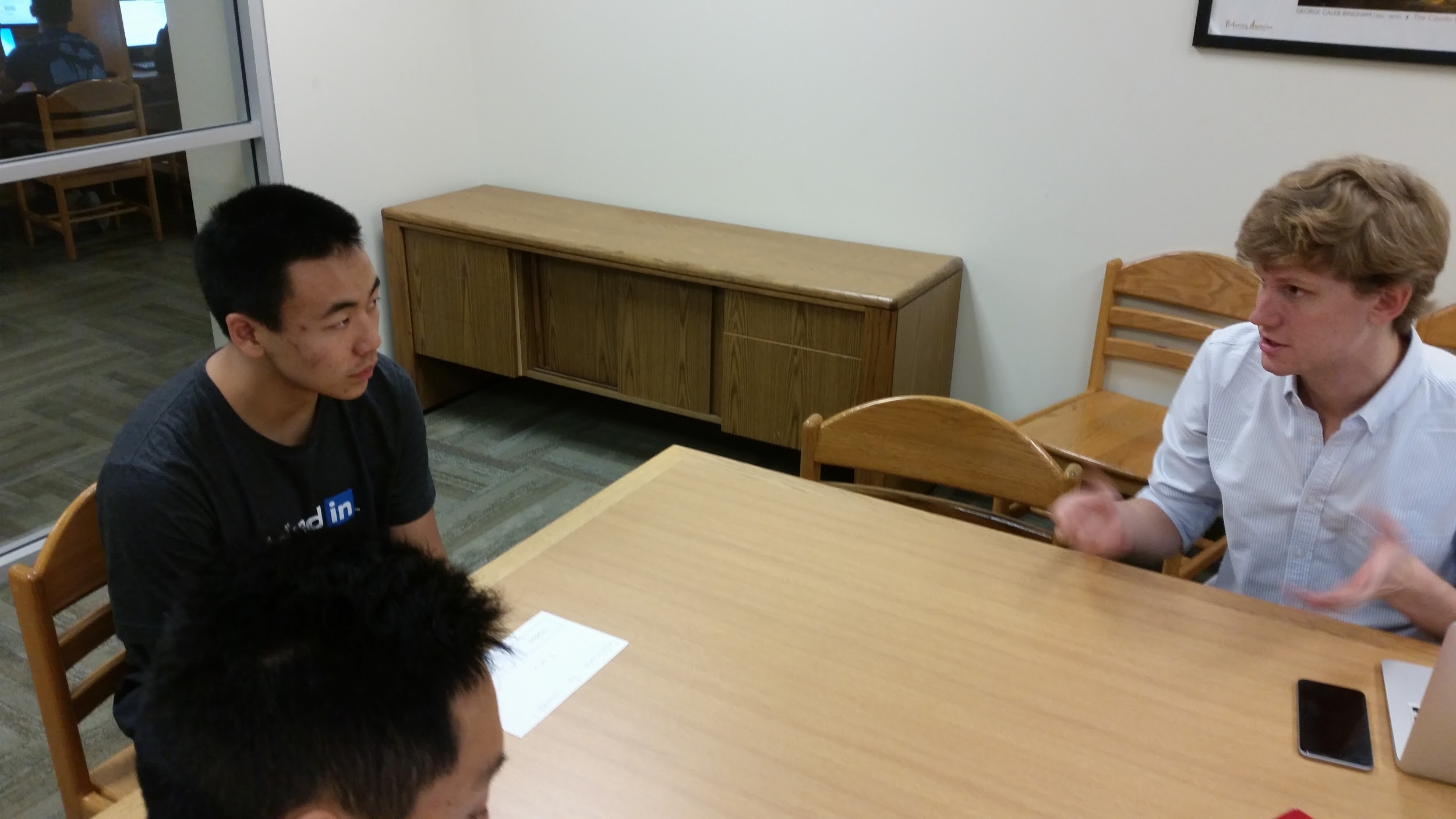 Interview 4 and 5 - Students
Subject 4 - active student
Fast, no errors
Said useful for others
Subject 5 - passive student
Fast, no errors
Hesitate to give feedback
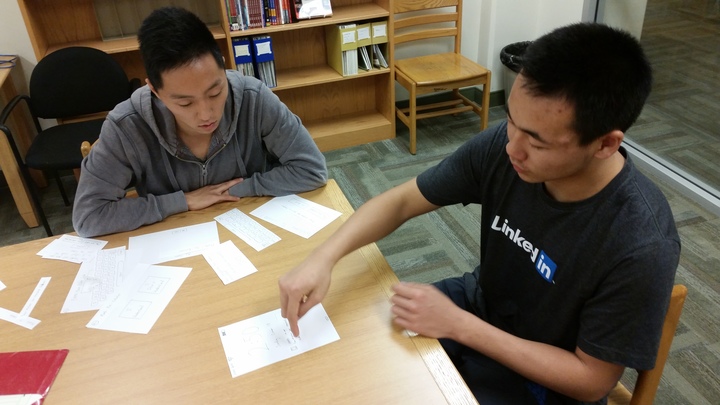 Suggested UI Changes
Anonymous during class - students didn’t want to get “checked on” during class

De-Anonymize after class - both students agreed this would be fine with students, and useful for teachers

Let students be specific - let students say specifically where they got lost
Overview of Talk
Brainstorming and picking between possible devices and UIs

Narrowing UI flow for each task

Constructing prototype for tasks and necessary functionality

User experimentation and feedback
[Speaker Notes: Remember to summarize UI Changes - lots of similarities in feedback]
Overview of Talk - End
5.	Feedback or Questions?